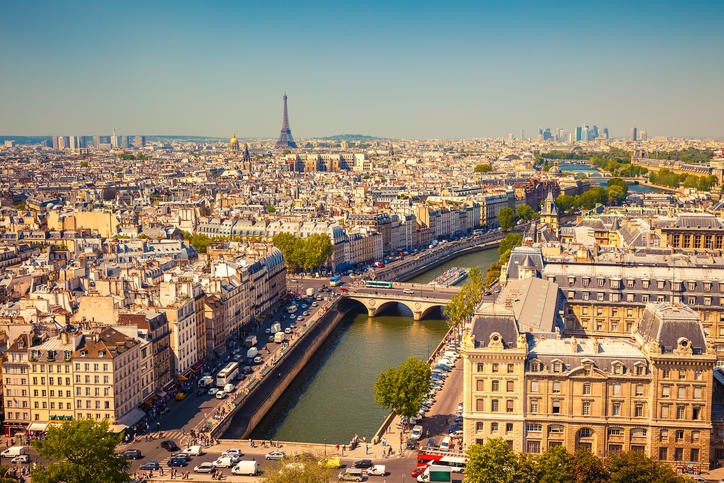 A tale of two jets
Christine Nattrass, University of Tennessee, Knoxville
https://lp-cms-production.imgix.net/image_browser/Effiel%20Tower%20-%20Paris%20Highlights.jpg?auto=format&fit=crop&sharp=10&vib=20&ixlib=react-8.6.4&w=850
Acknowledgements
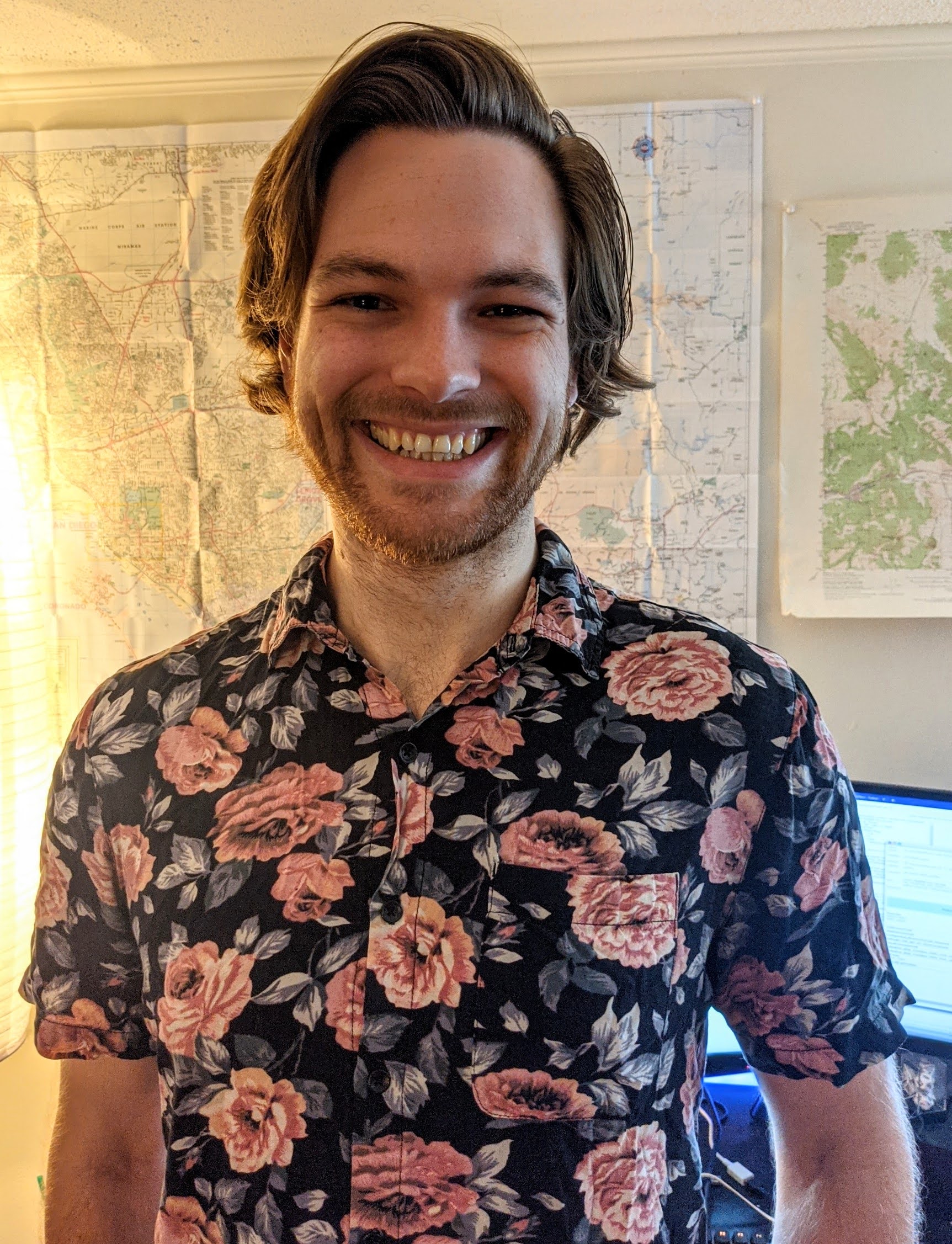 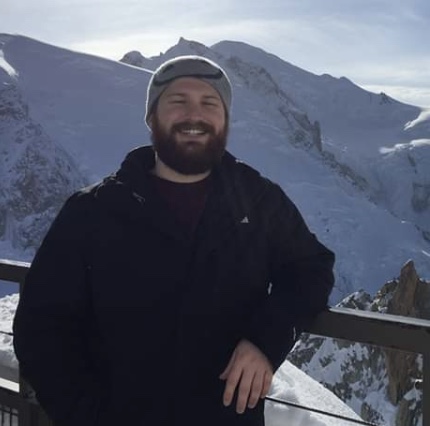 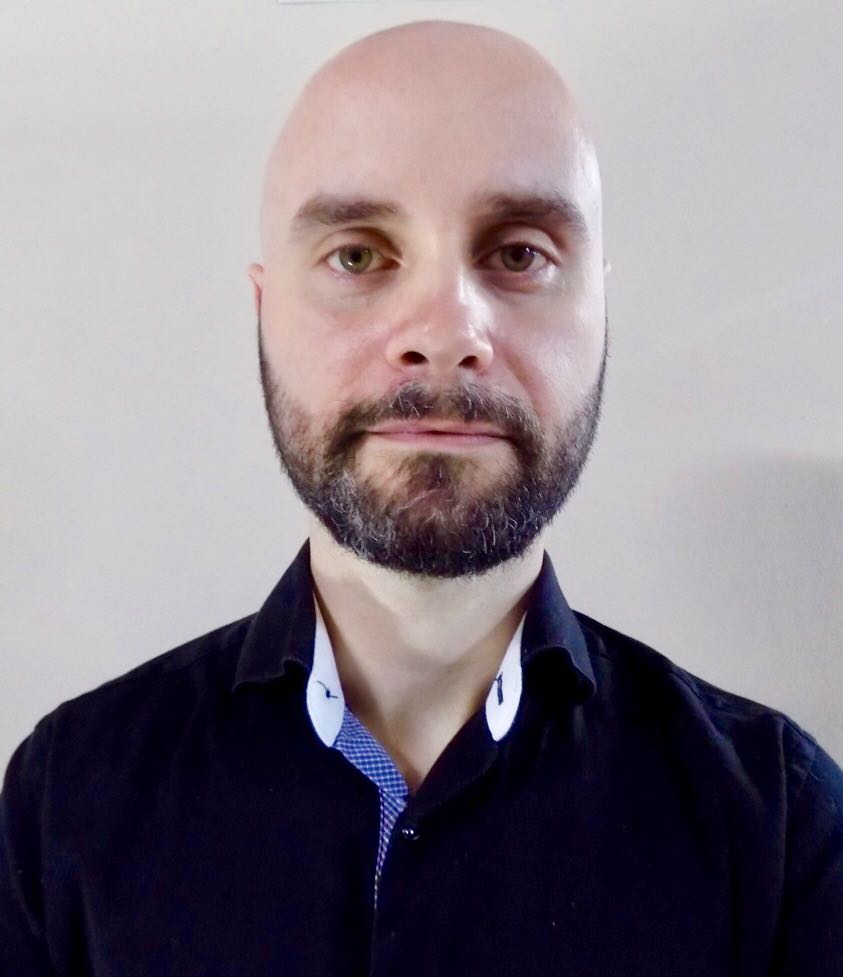 Antonio Da Silva
Charles Hughes
Patrick Steffanic
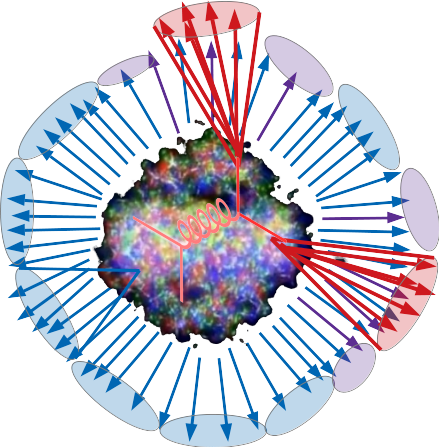 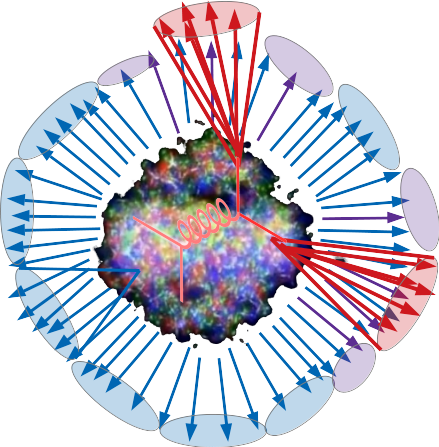 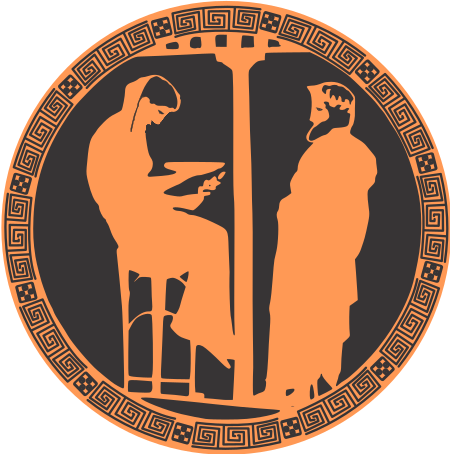 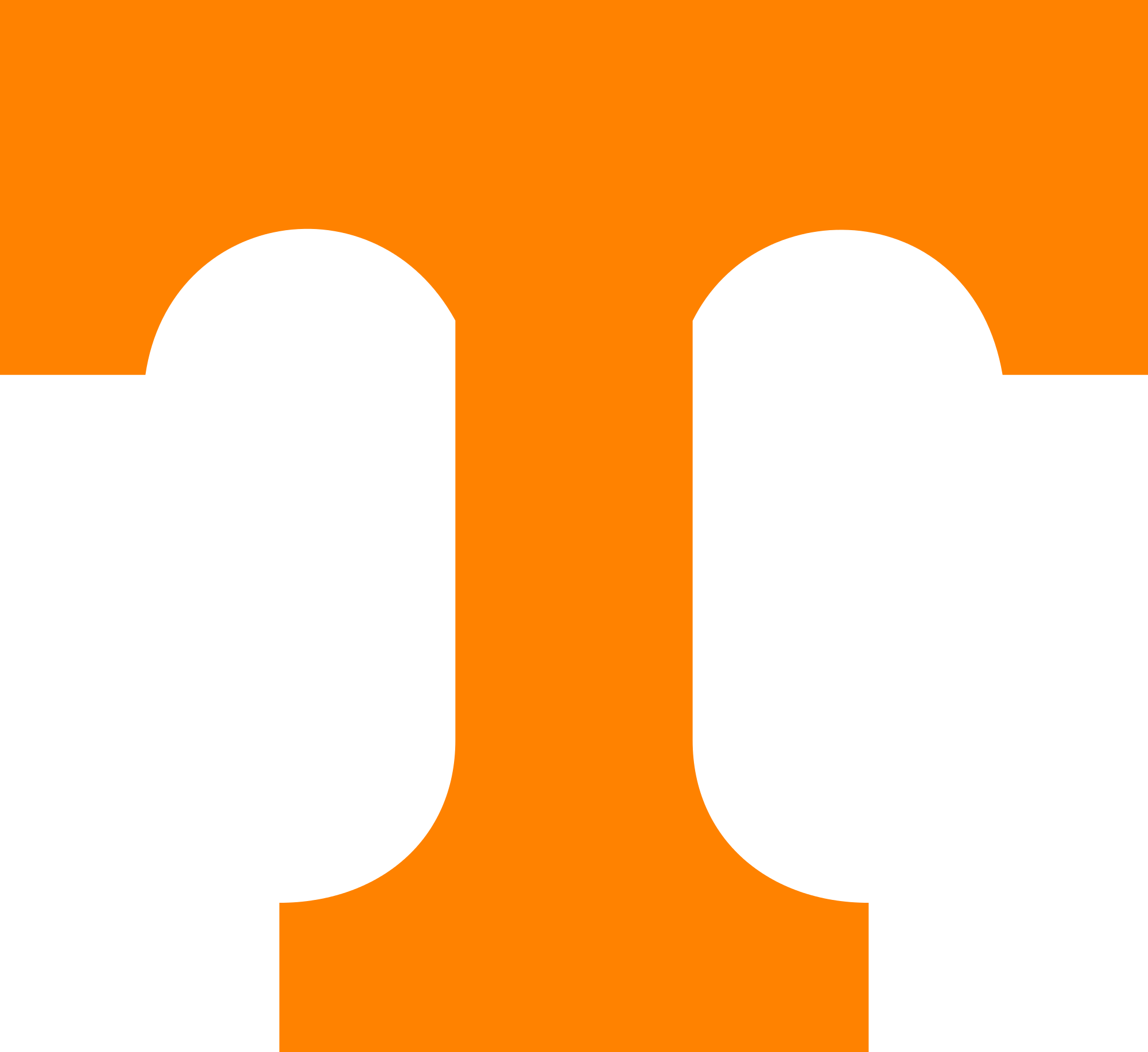 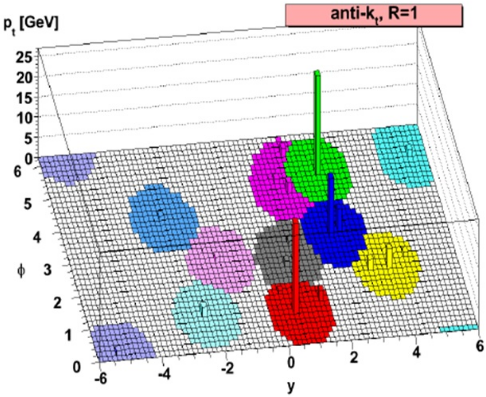 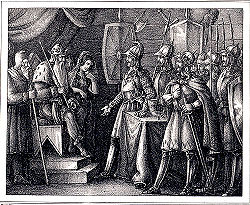 4.  Background in Models
2.  Background paradigm
1.  What is a jet?
3.  Models
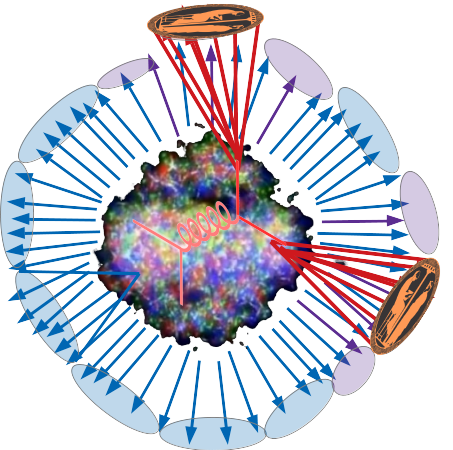 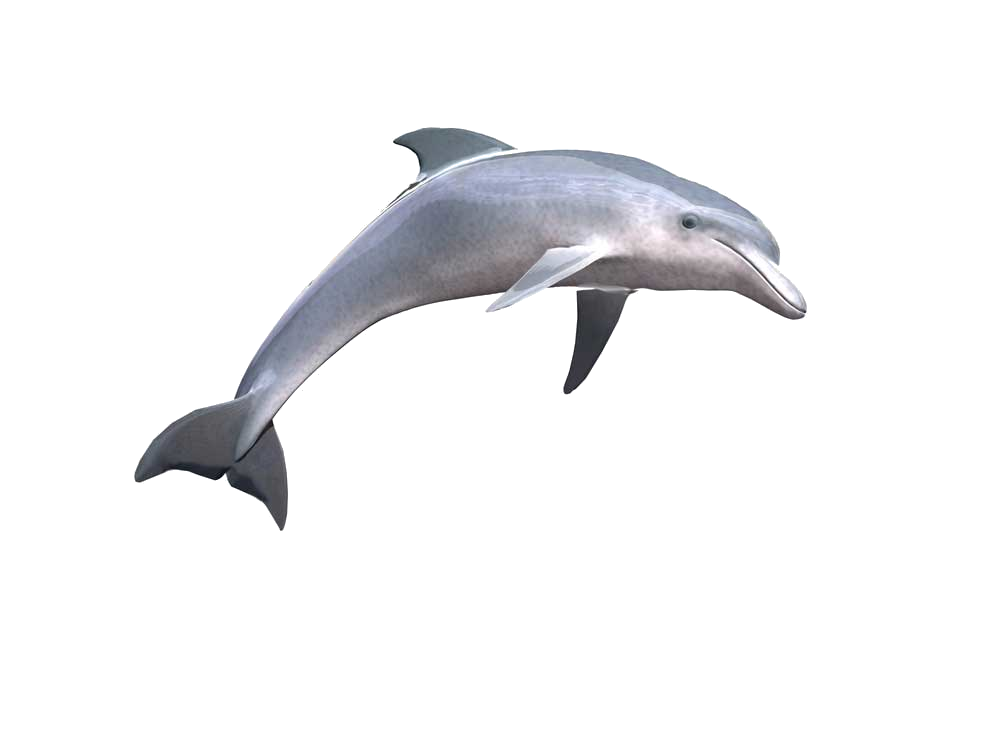 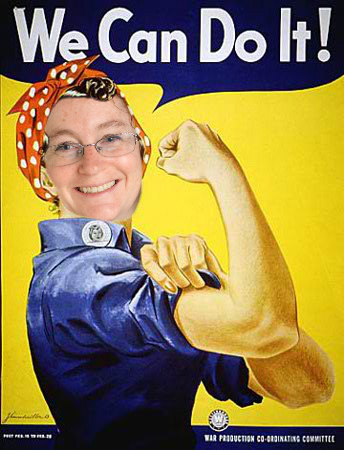 4.  Suppressing combinatorial jets
5.  Correcting for background in MC
6.  How to compare to models
1. What is a jet?
What is a jet?
What is a jet?
A measurement of a jet is a measurement of a parton.
What is a jet?
A measurement of a jet is a measurement of a parton.
What is a jet?
p+p  dijet
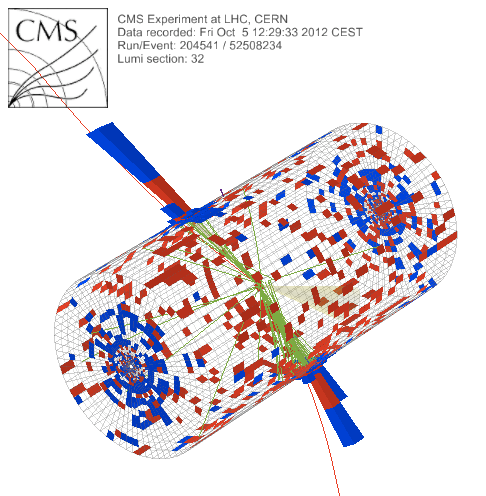 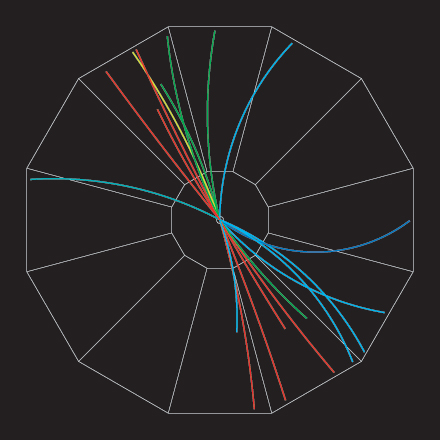 Beam pipe
What is a jet?
p+p  dijet
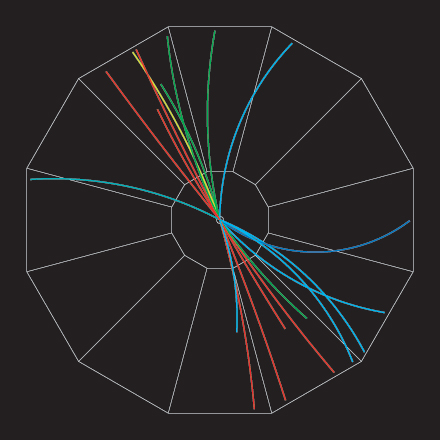 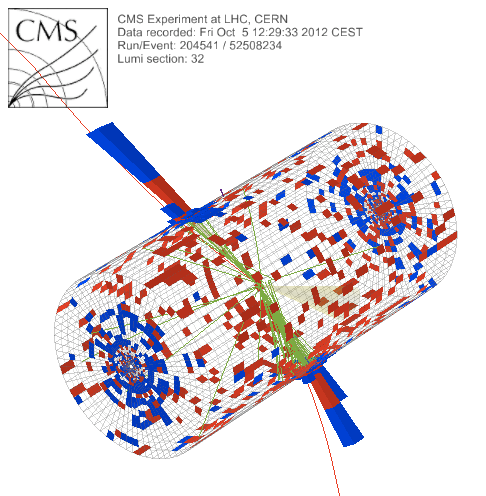 Beam pipe
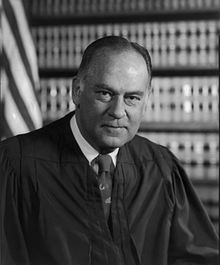 “I know it when I see it”
US Supreme Court Justice Potter Stewart, Jacobellis v. Ohio
in pp collisions
Jet finding
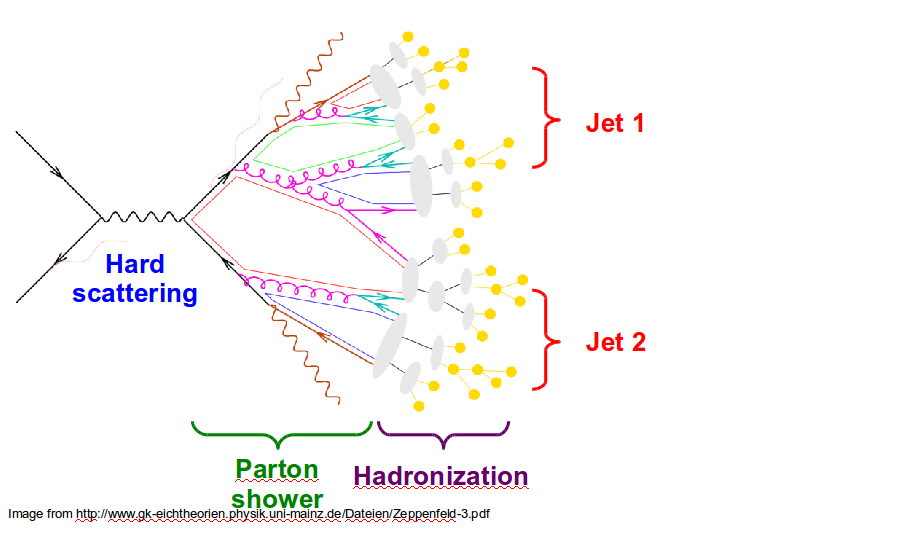 Jet finder: groups final state particles into jet candidates
Anti-kT algorithmJHEP 0804 (2008) 063 [arXiv:0802.1189]
Depends on hadronization
Ideally
Infrared safe
Colinear safe
Snowmass Accord:  Theoretical calculations and experimental measurements should use the same jet finding algorithm.  Otherwise they will not be comparable.
anti-kT jet finding algorithm
Particles, clusters
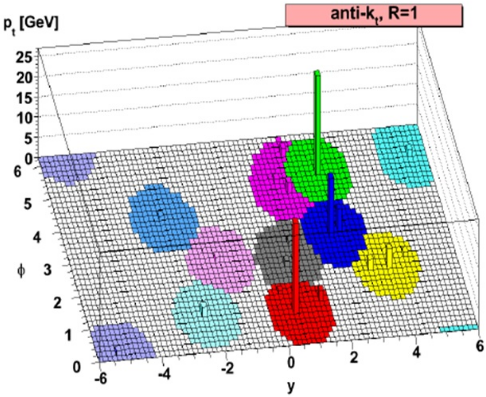 kT algorithm
For all i,j calculate: 
Combine smallest dij.If diB smallest, diB→ jet
Repeat until no particles left
Jet candidates
Jet finding algorithms
Tracks
Jet finding algorithm
Jet candidates
Clusters
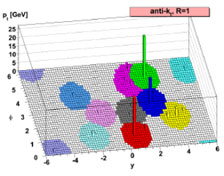 Particles
Any list of objects works as input
Use the same algorithm on theory & experiment
Output only as good as input
M. Cacciari, G. P. Salam, G.Soyez, JHEP 0804:063,2008
A jet is what a jet finder finds.
Use the same algorithm on data and the model.  Then the two will be comparable.
2. Standard paradigm of background
Signal vs Background: The standard paradigm
Background
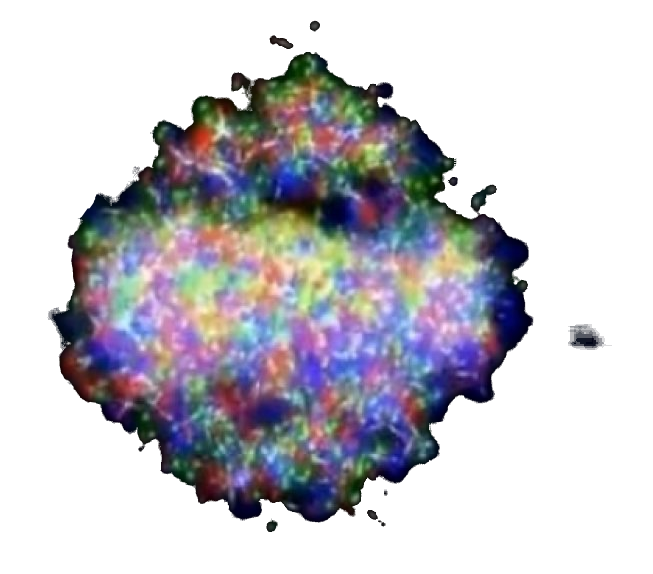 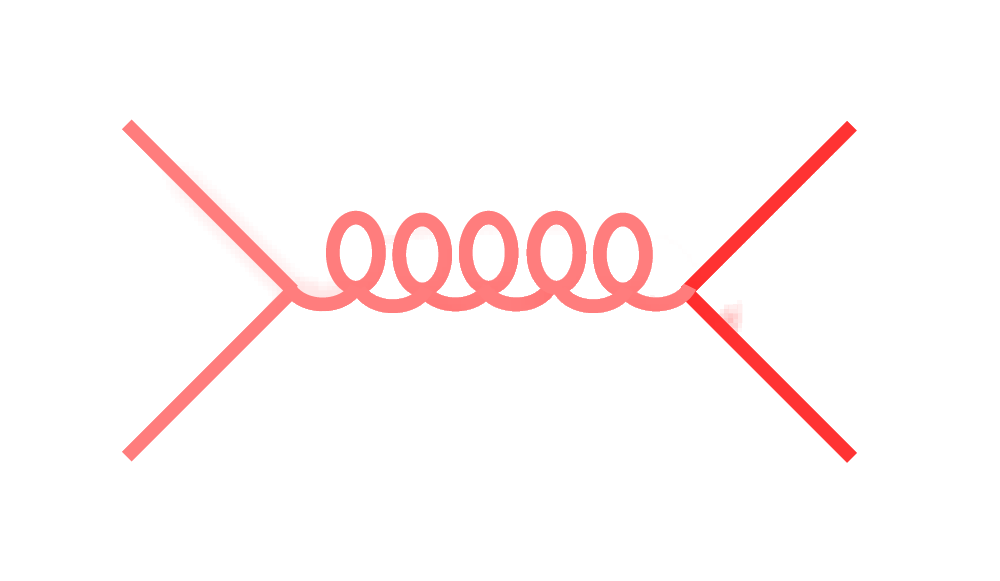 Signal
Signal vs Background: The standard paradigm
Background
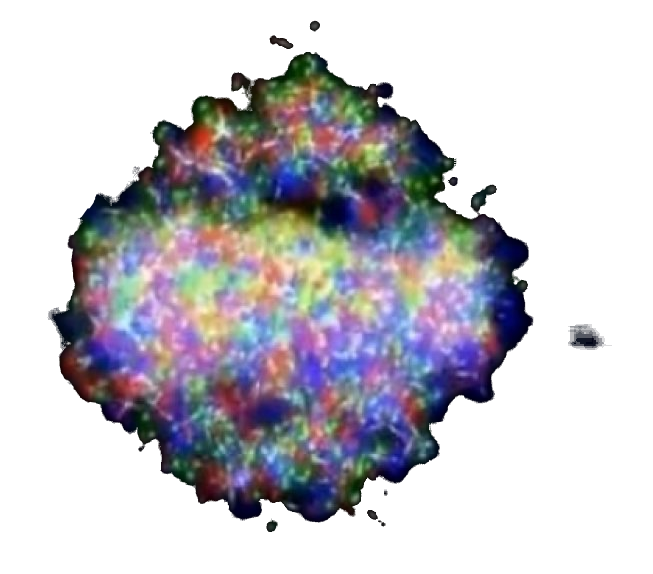 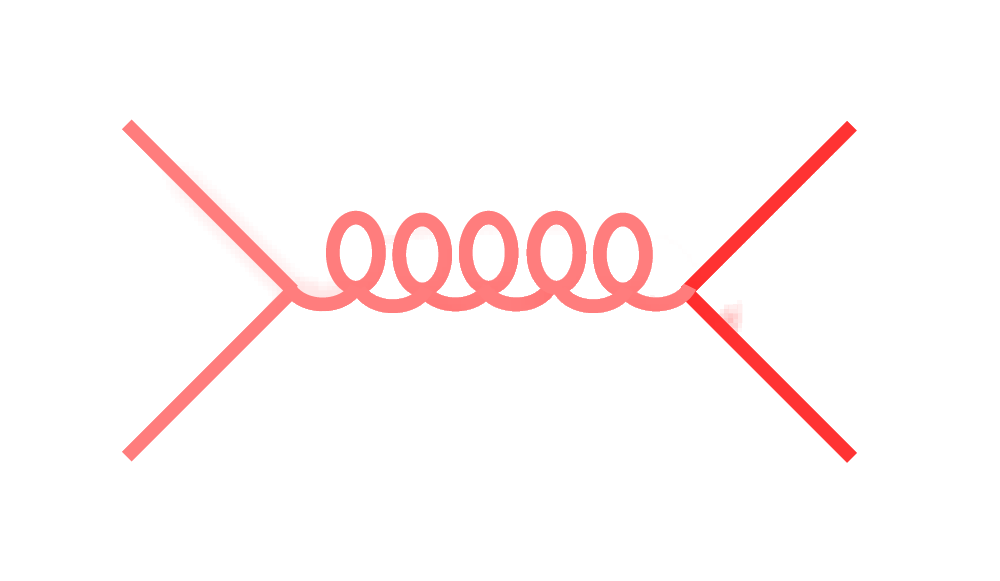 Combinatorial jets
Signal
Signal vs Background: The standard paradigm
Background
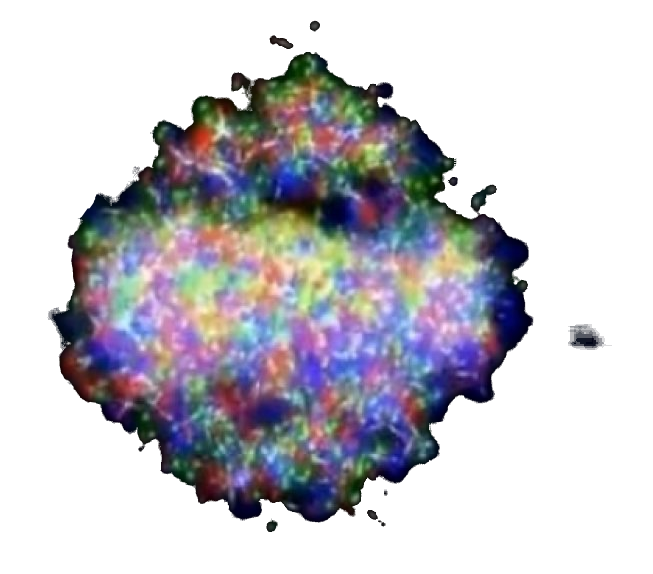 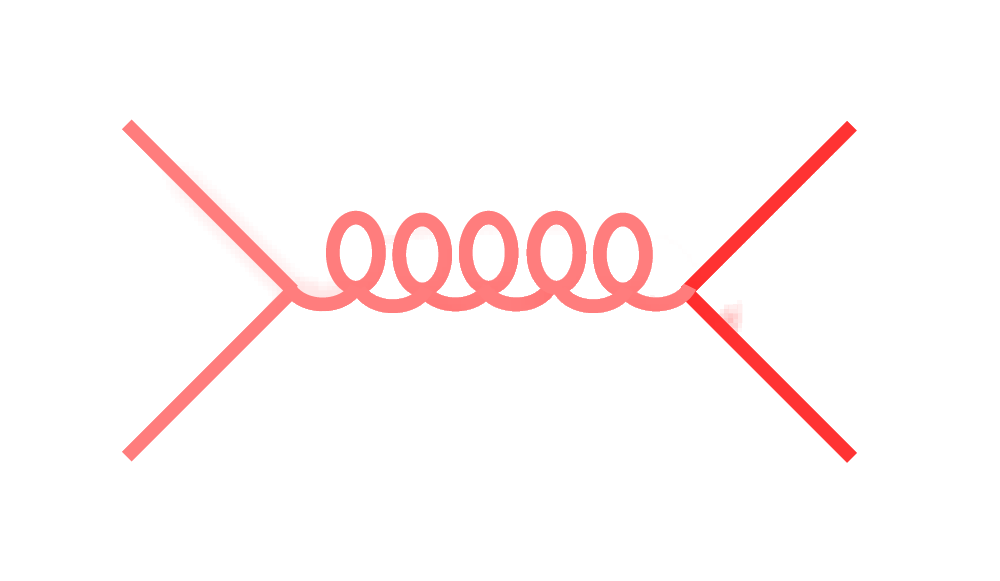 Combinatorial jets
Signal
= “fake” jets
Signal vs Background: The standard paradigm
Background
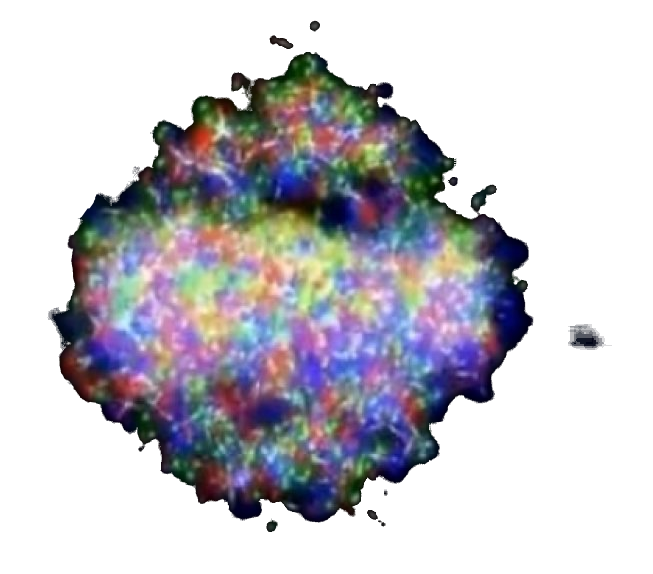 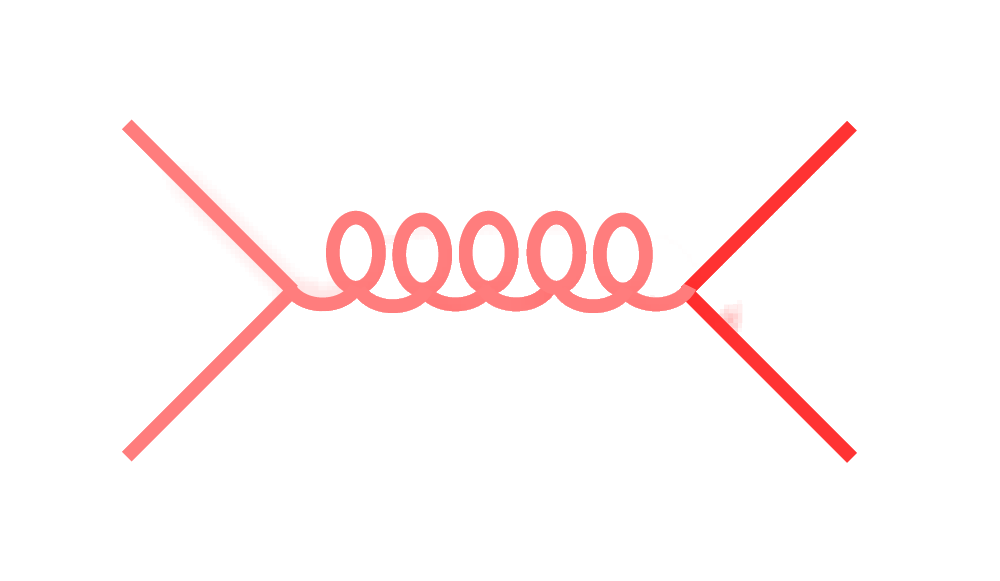 Combinatorial jets
Signal
*Some gray areas
3. Models
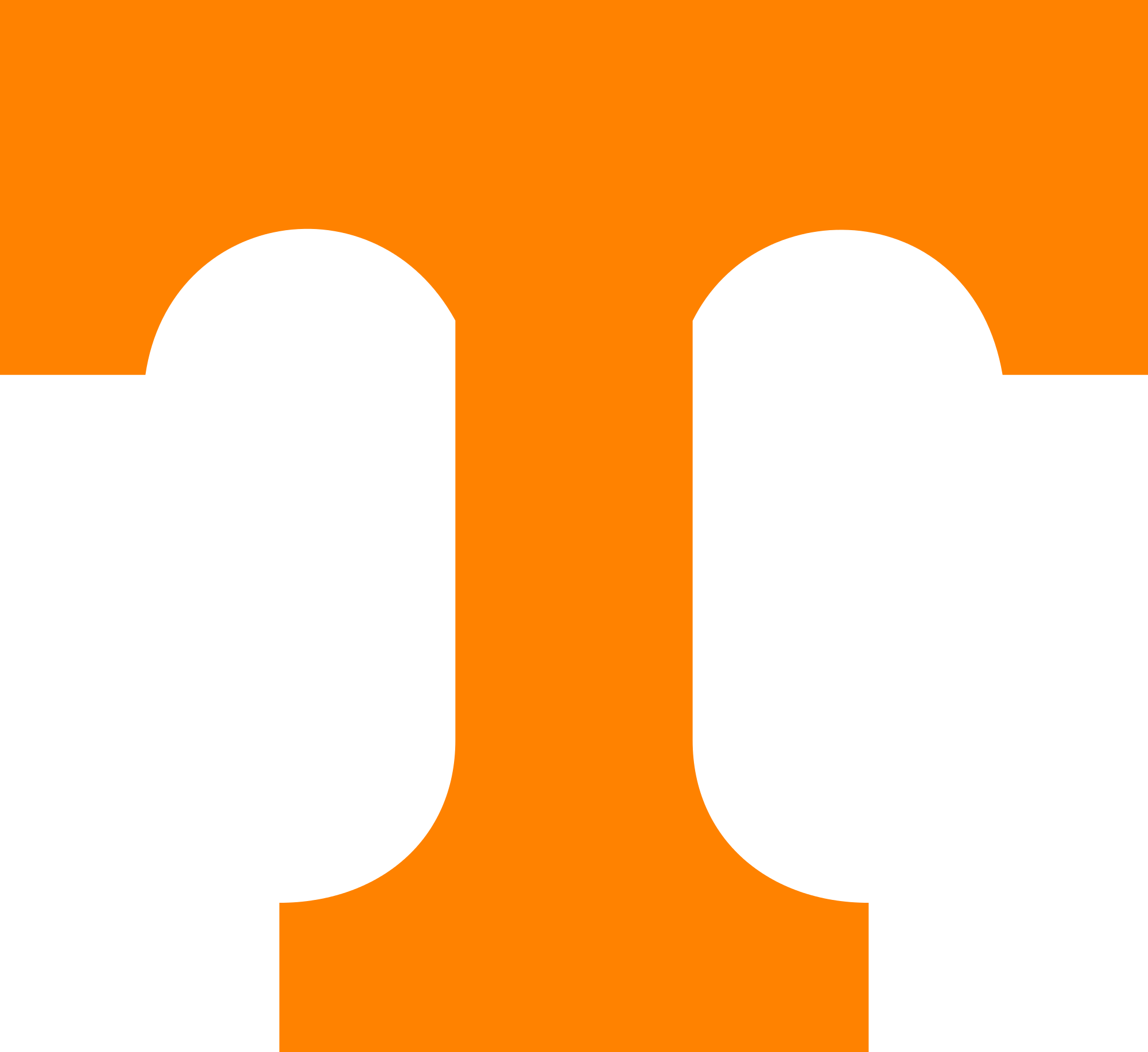 TennGen background generator
Track properties
Event properties
ε1
ε3
Momentum spectra
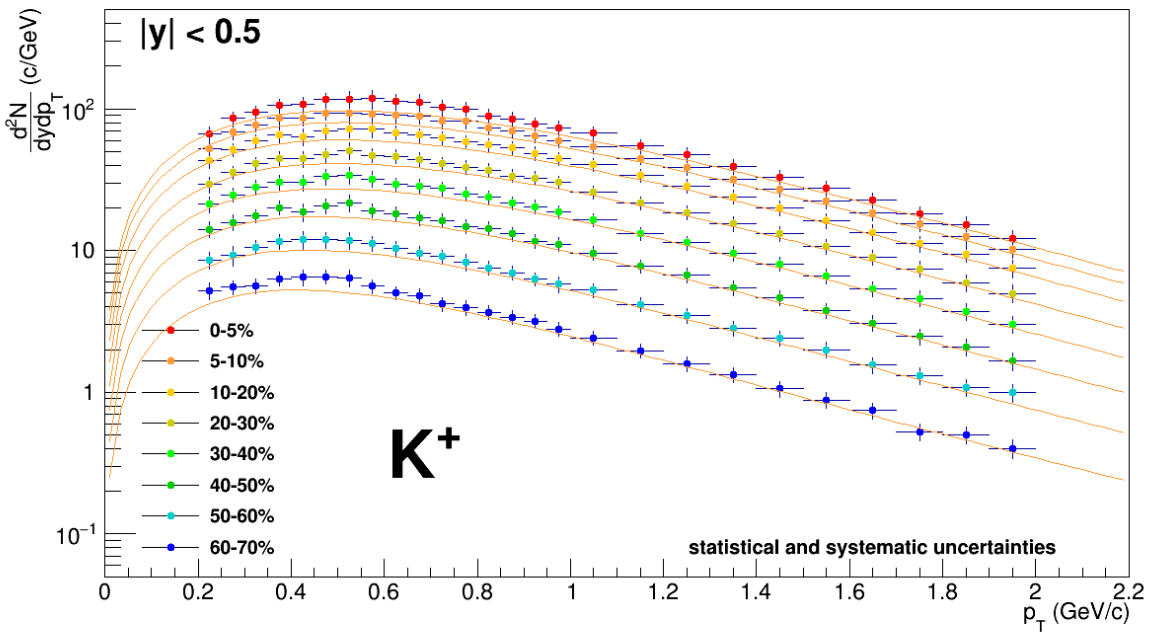 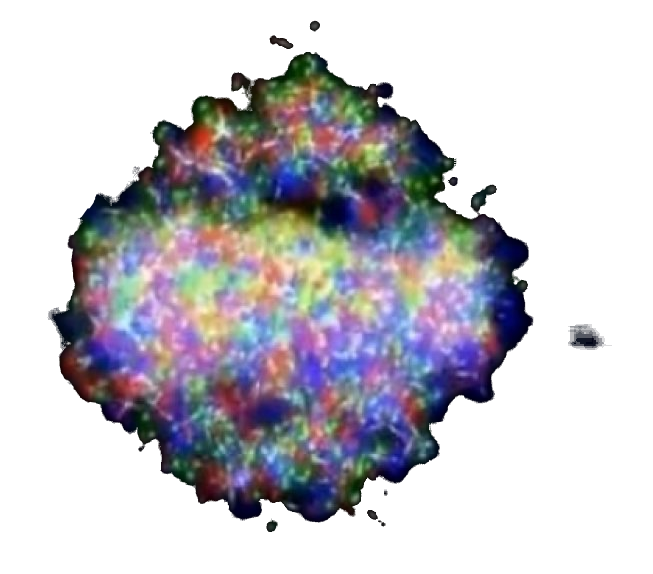 Blast Wave Fit
Random pT
dN/dy
ε2, ε4, ε6
ALICE PLB720 (2013) 52-62
pT
ε5
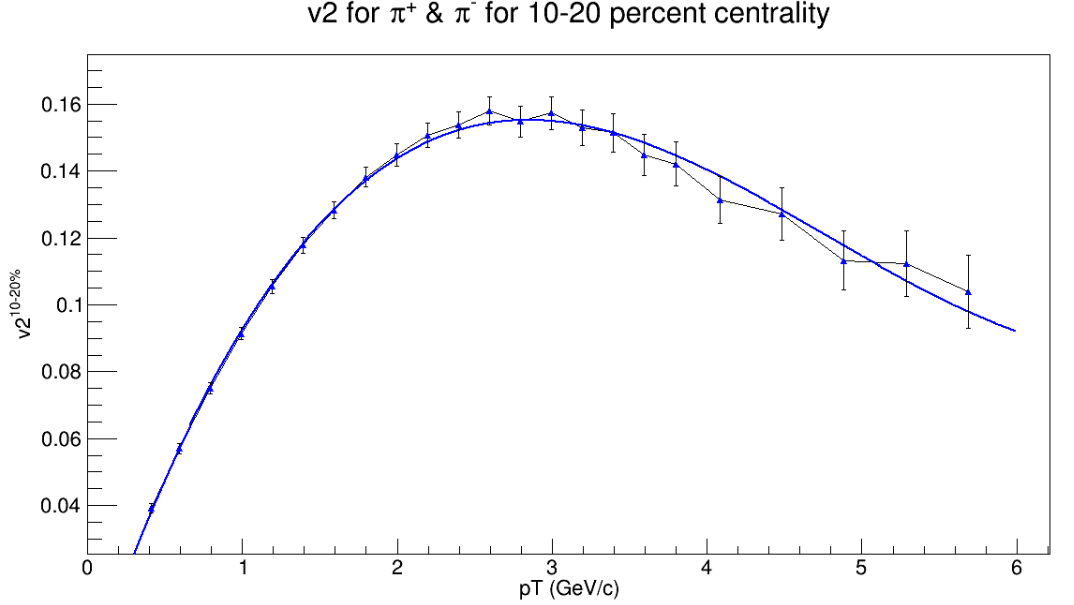 Even event planes fixed at Ψ=0
Odd planes at random φ
Multiplies from ALICE PRC88 (2013) 044910
Polynomial Fit
vn
vn
ALICE JHEP 1609 (2016) 164
Azimuthal asymmetries
Random φ
pT
No jets! No resonances
Emulates hydro correlations
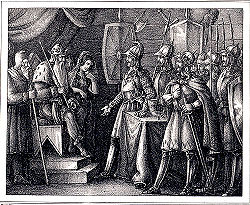 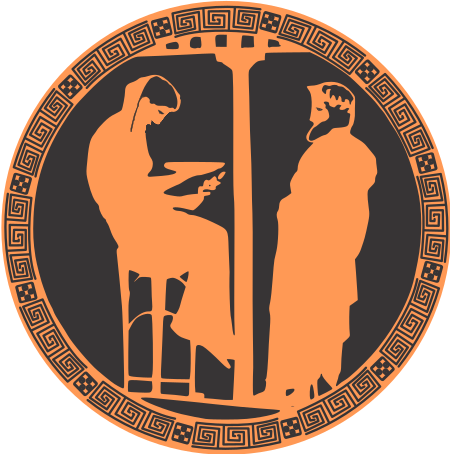 PYTHIA Angantyr
JHEP (2018) 2018: 134
Based on PYTHIA 8Sjöstrand, Mrenna & Skands, JHEP05 (2006) 026Comput. Phys. Comm. 178 (2008) 852.
Based on Fritiof & wounded nucleons
N-N collisions w/fluctuating radii → fluctuating σ
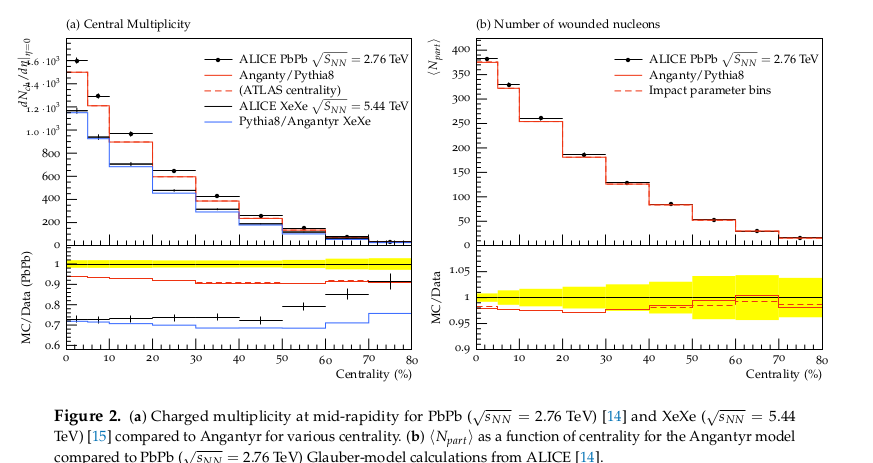 Lots of jets! And resonances!
No hydrodynamics, no jet quenching
4.  Suppressing combinatorial jets
Real jets
Jet-like
pT
Combinatorial jets
Background-like
Technique
Anti-kT jet finder, |ηjet|<0.5
Combinatorial jets: Only contain TennGen particles
Real jets: Add a PYTHIA pp event.  Real jets contain >80% of pThardmin
Squishy jets: Everything else
R=[0.2,0.3,0.4,0.5,0.6], pT=[10,20,40,80]
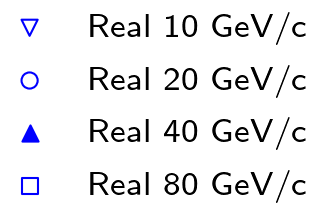 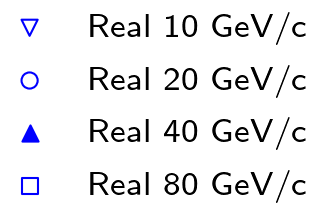 Jet properties – R=0.4
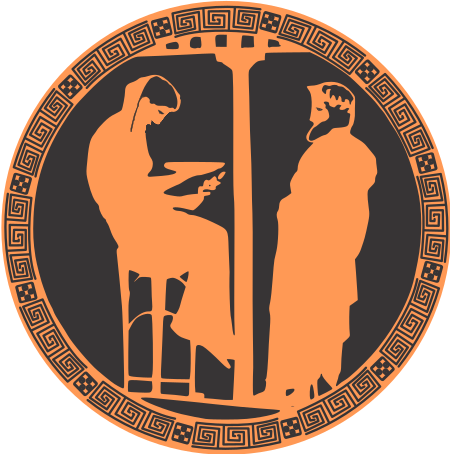 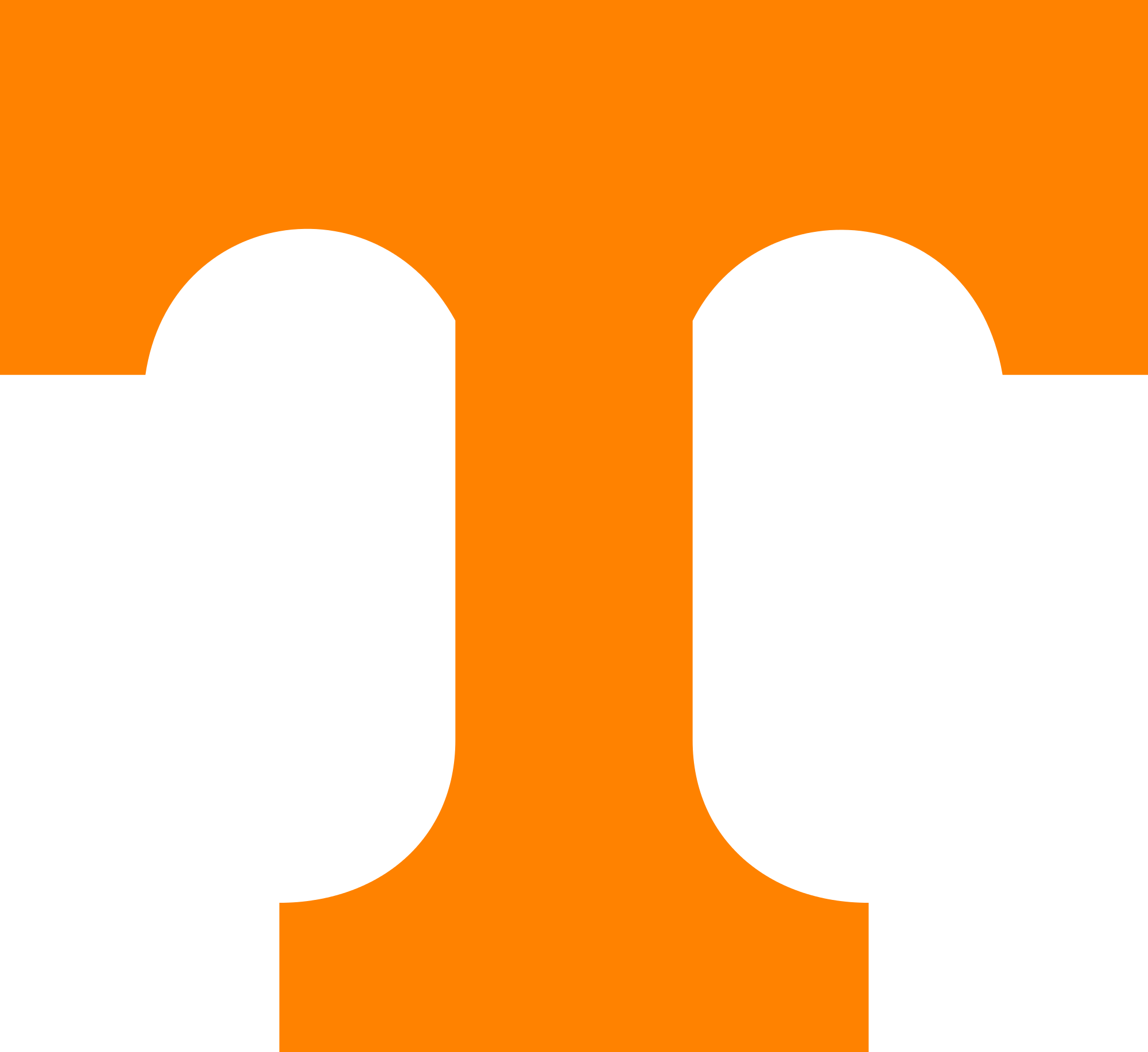 <4% Signal loss
>50% Comb. loss
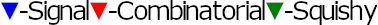 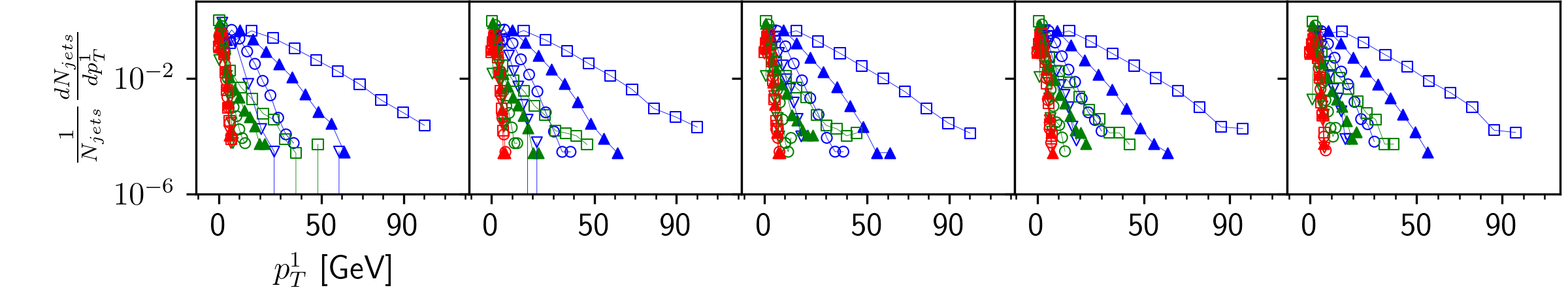 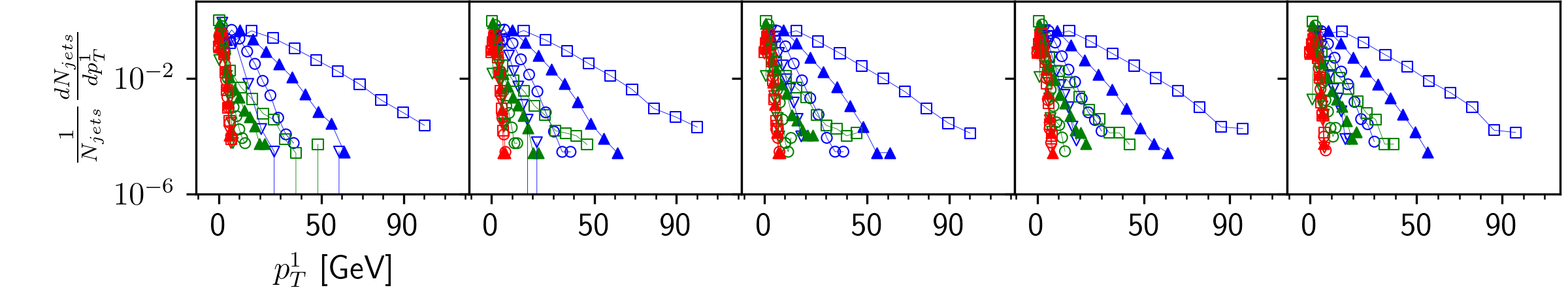 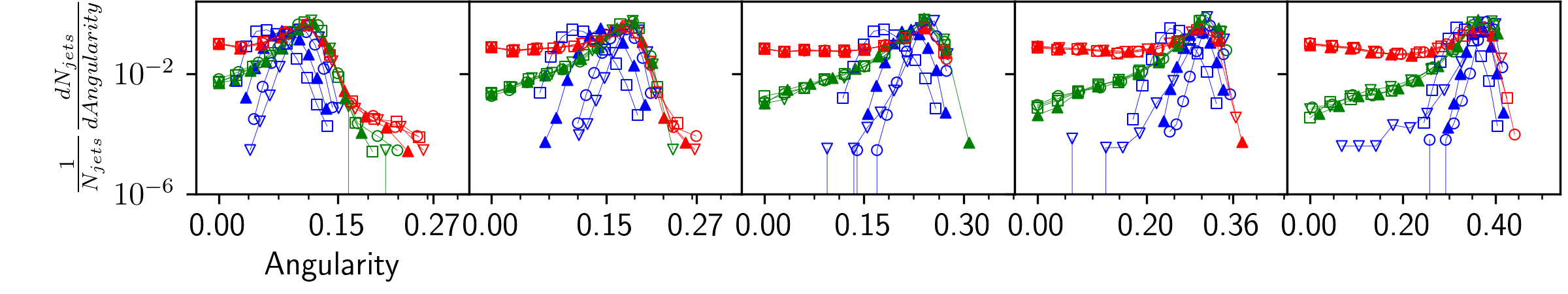 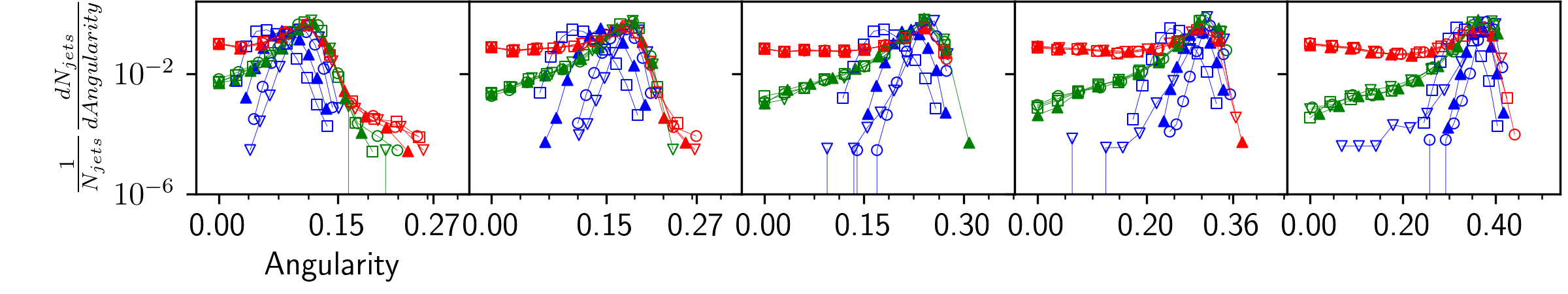 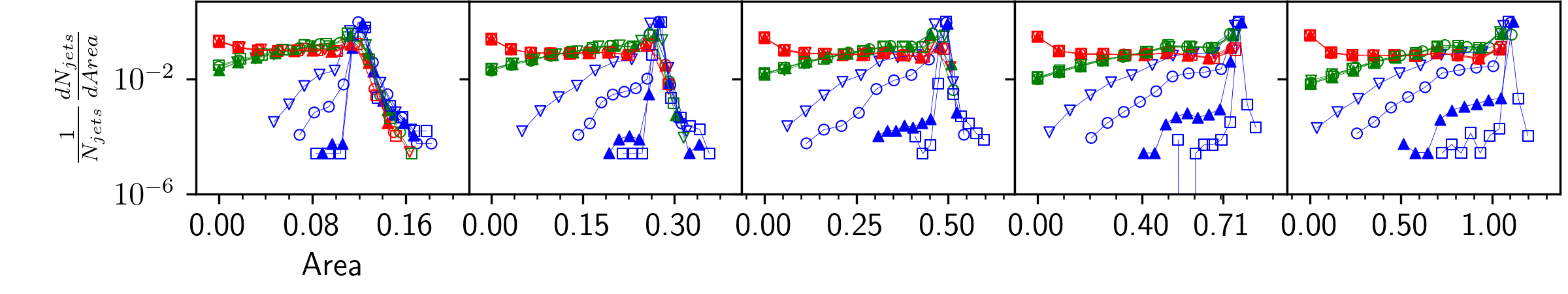 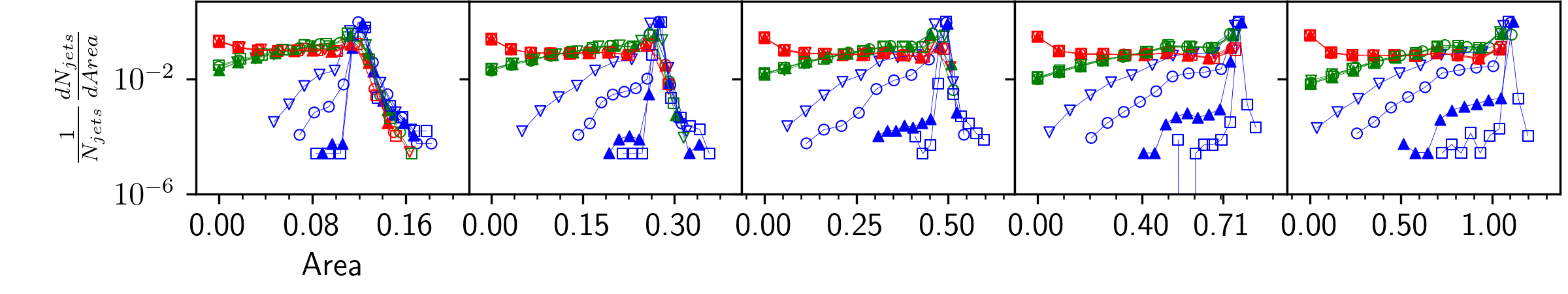 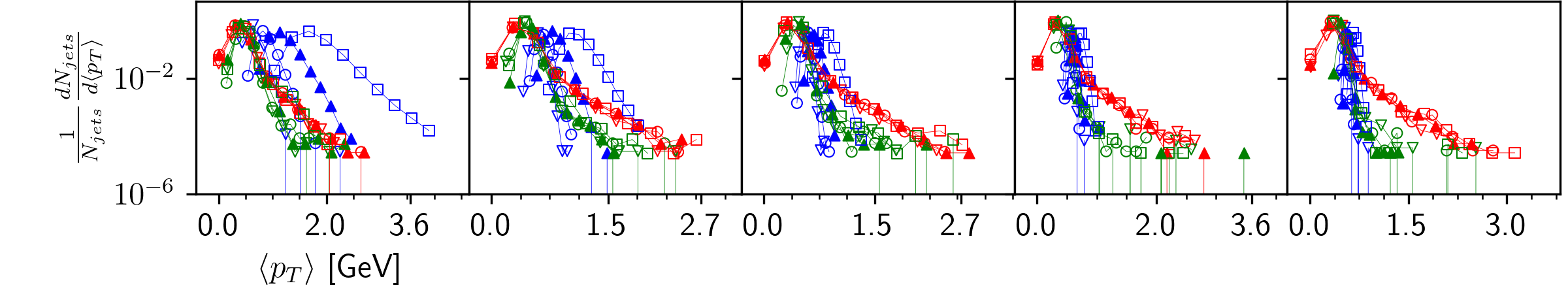 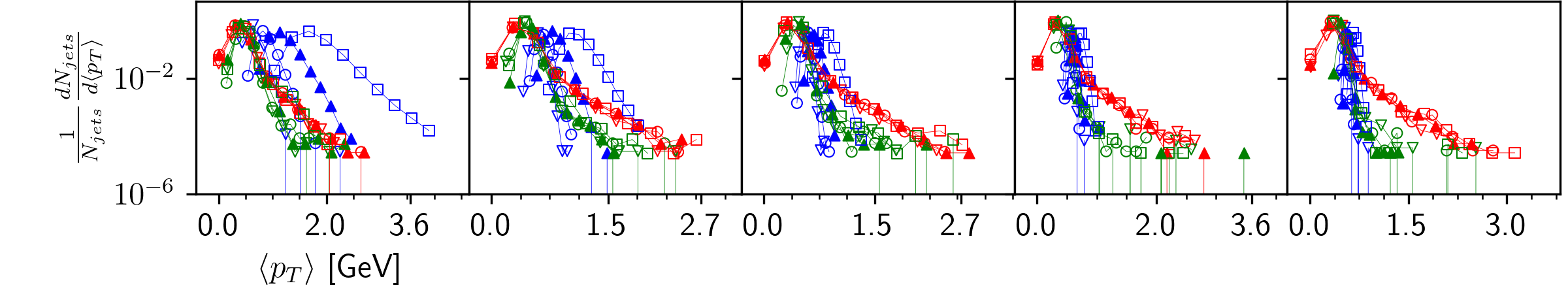 pT1 (GeV/c)
<pT> (GeV/c)
Area
Angularity
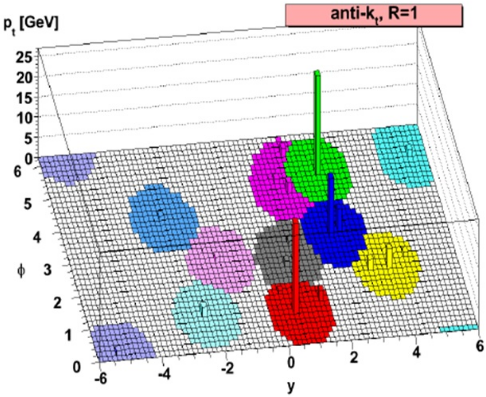 Angularity
Average pT
Leading pT
Area
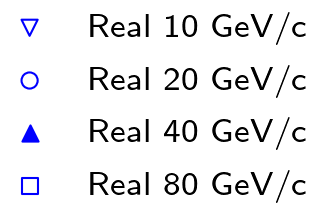 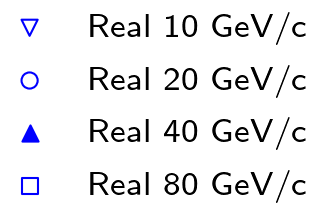 Jet properties – R=0.4
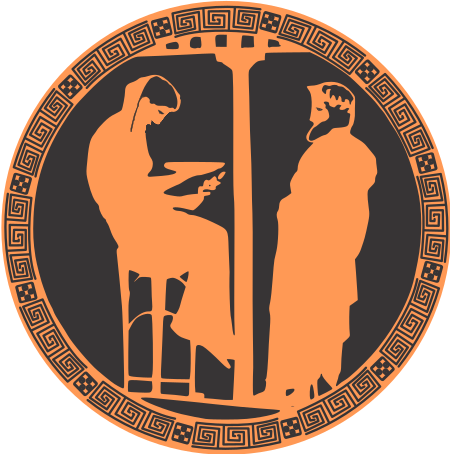 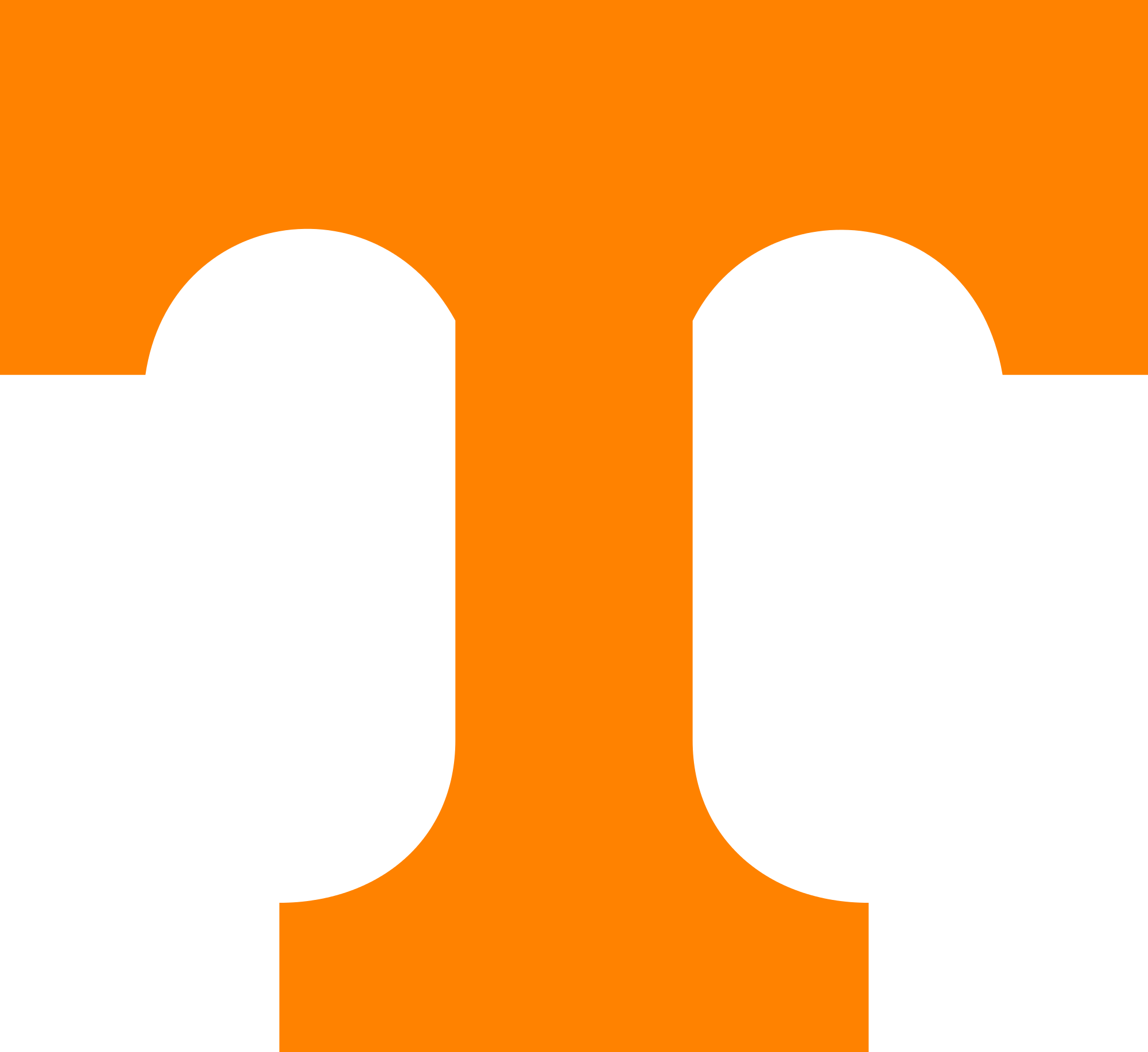 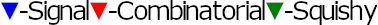 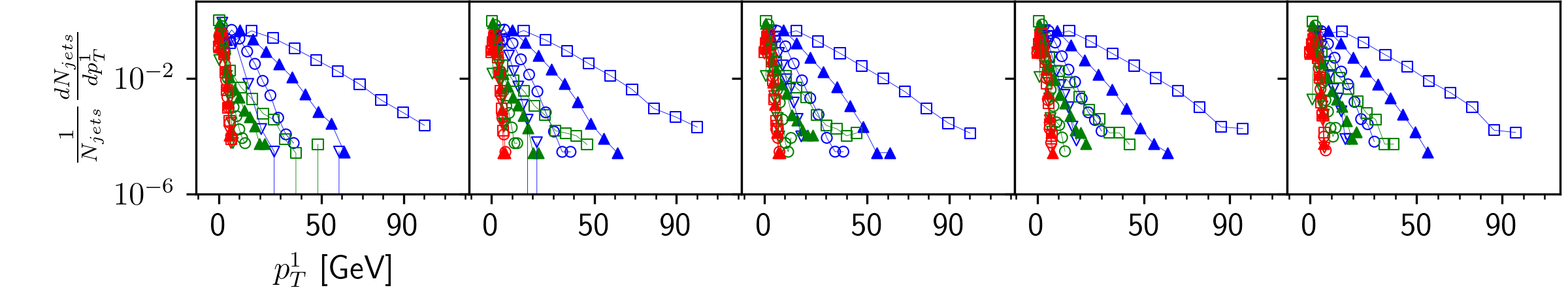 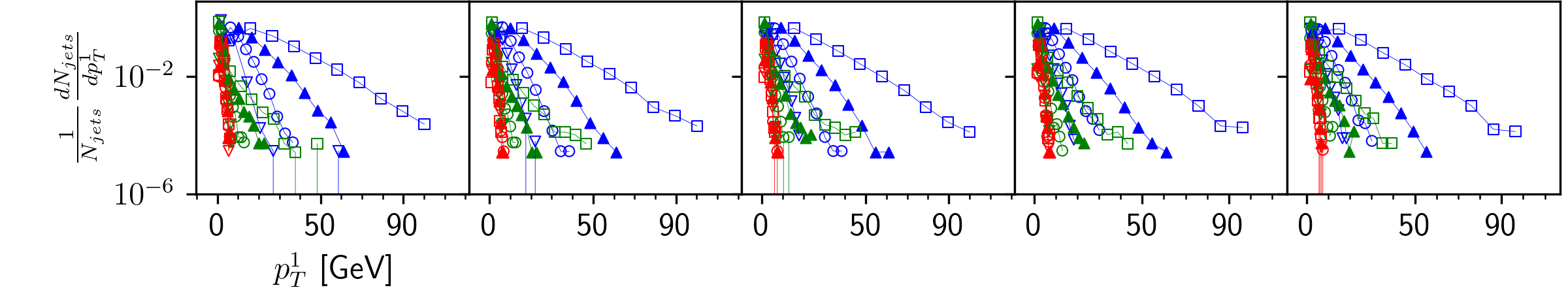 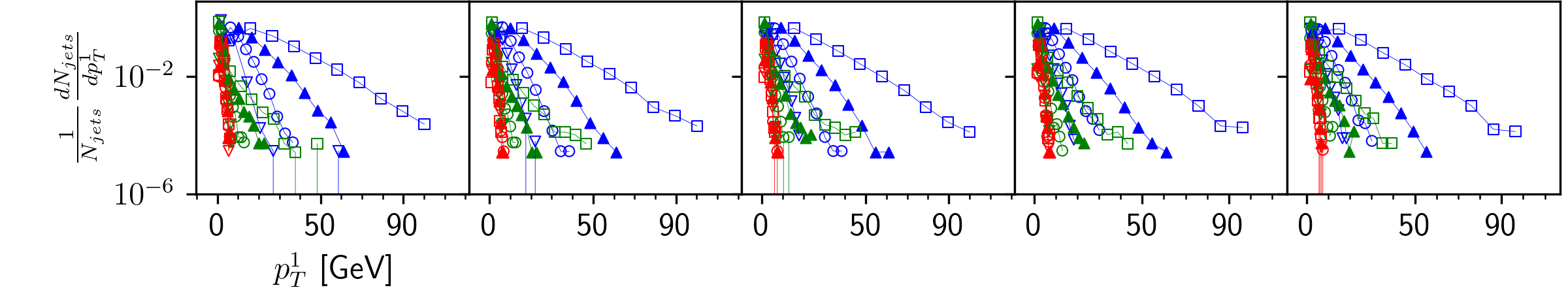 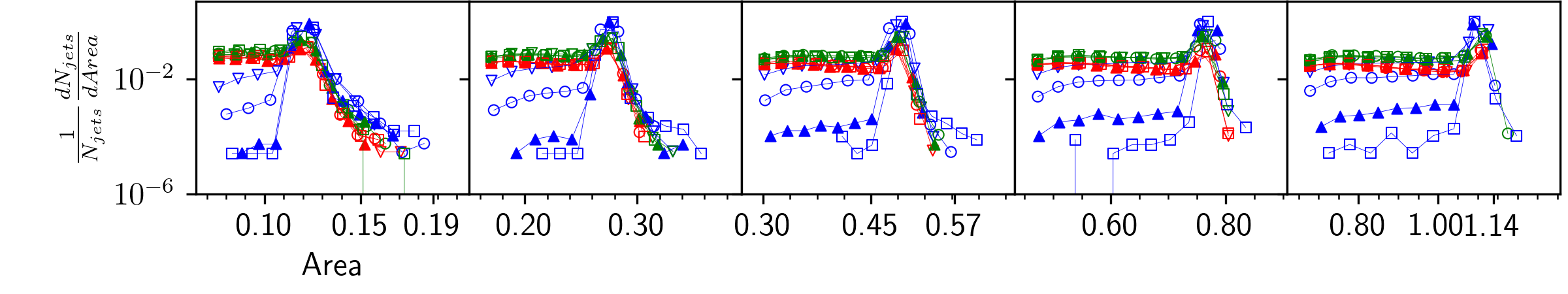 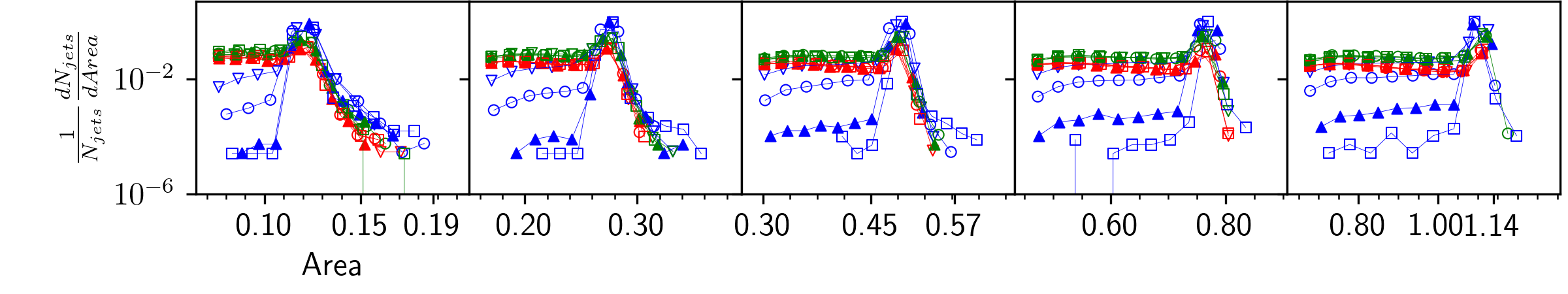 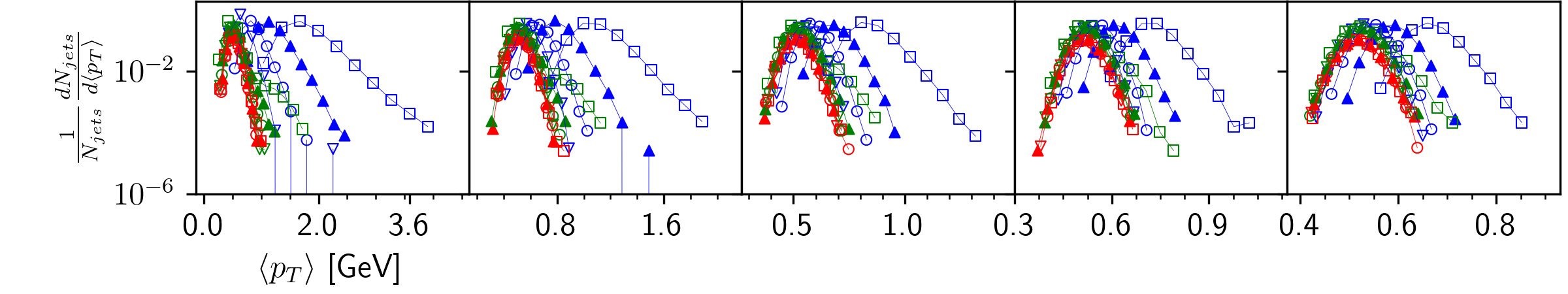 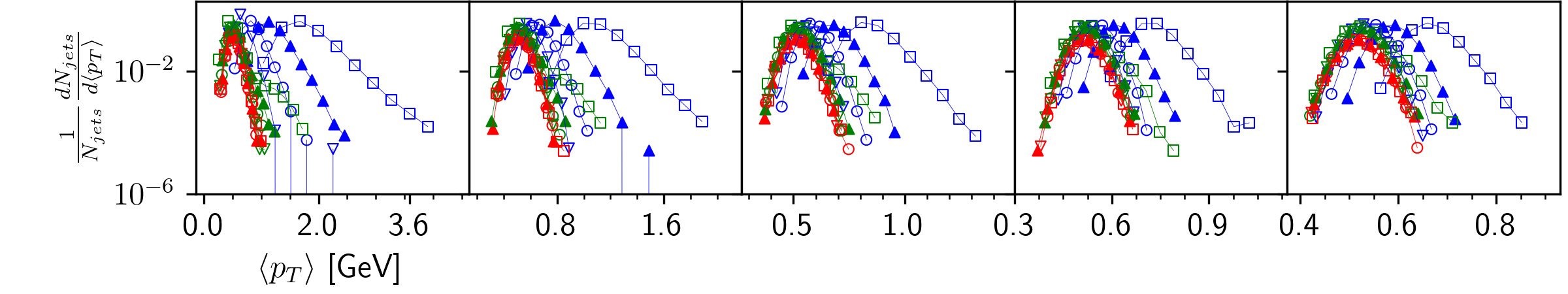 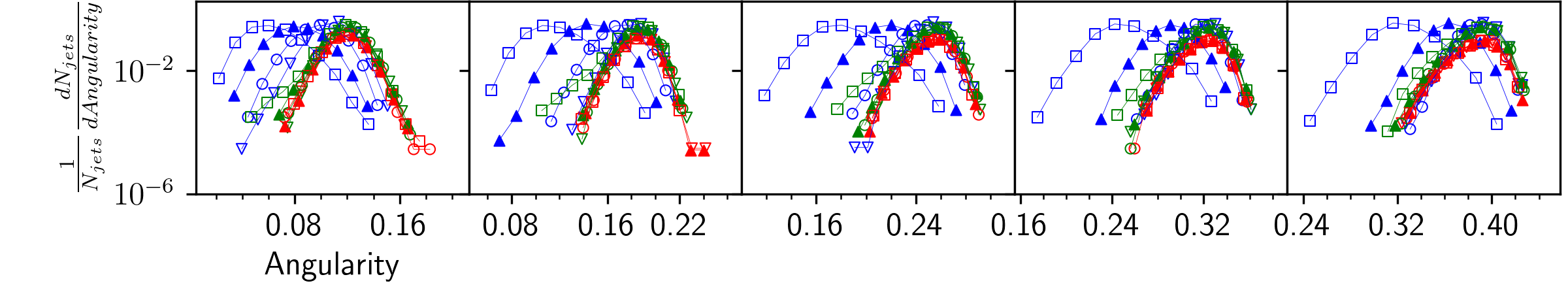 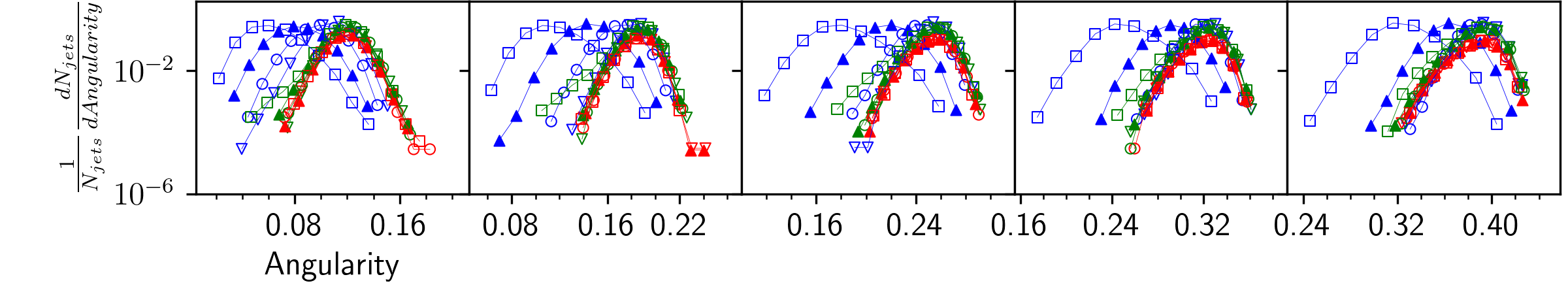 pT1 (GeV/c)
<pT> (GeV/c)
Area
Angularity
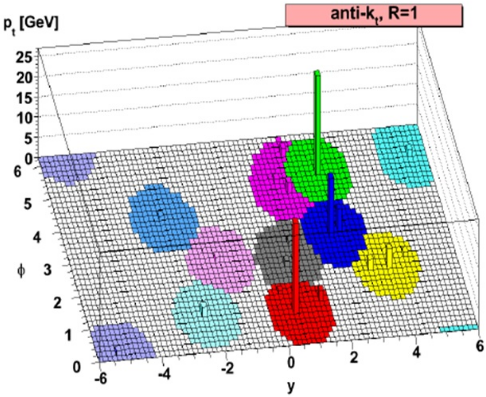 Angularity
Average pT
Leading pT
Area
Silhouette Values
Average distance between a jet candidate and other jet candidates in its cluster (signal or background)
Average distance between jet candidate and jet candidates in the other cluster
Silhouette value
1
-1
0
Looks more like its own cluster
Looks more like another cluster
Indistinguishable from other clusters
Silhouette valuesExample from Wikipedia
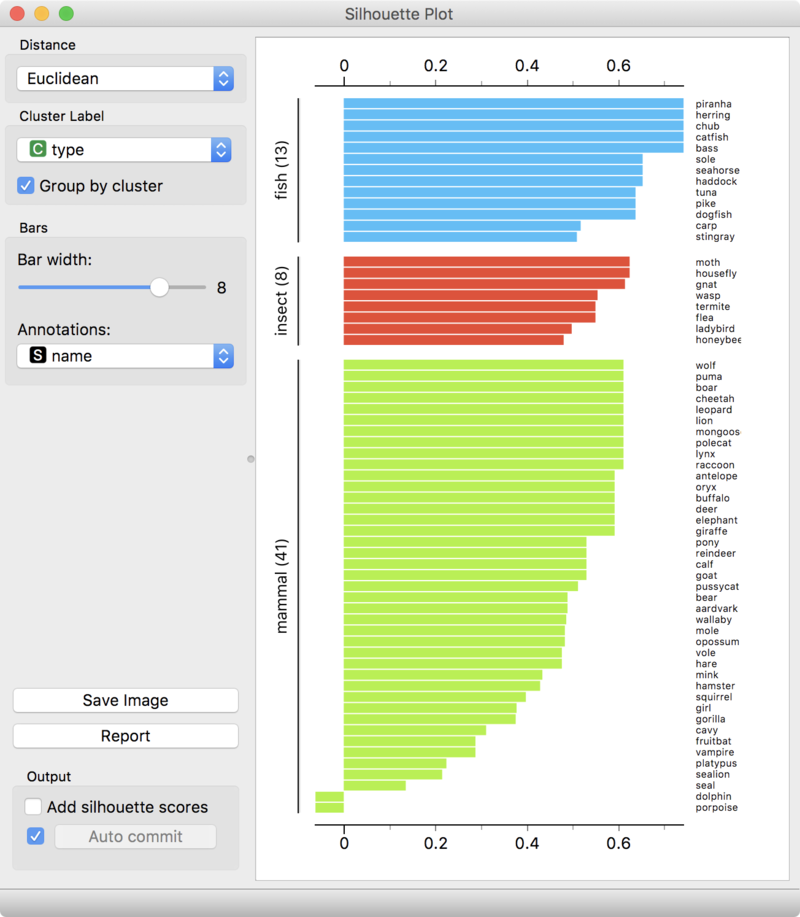 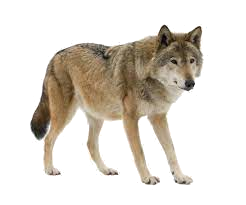 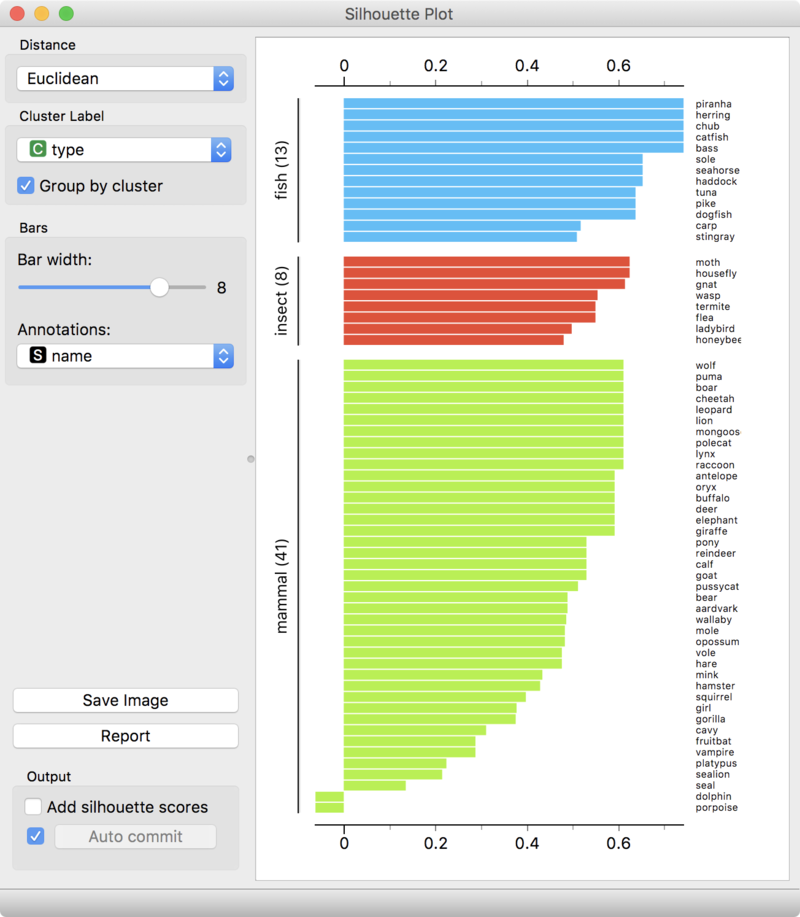 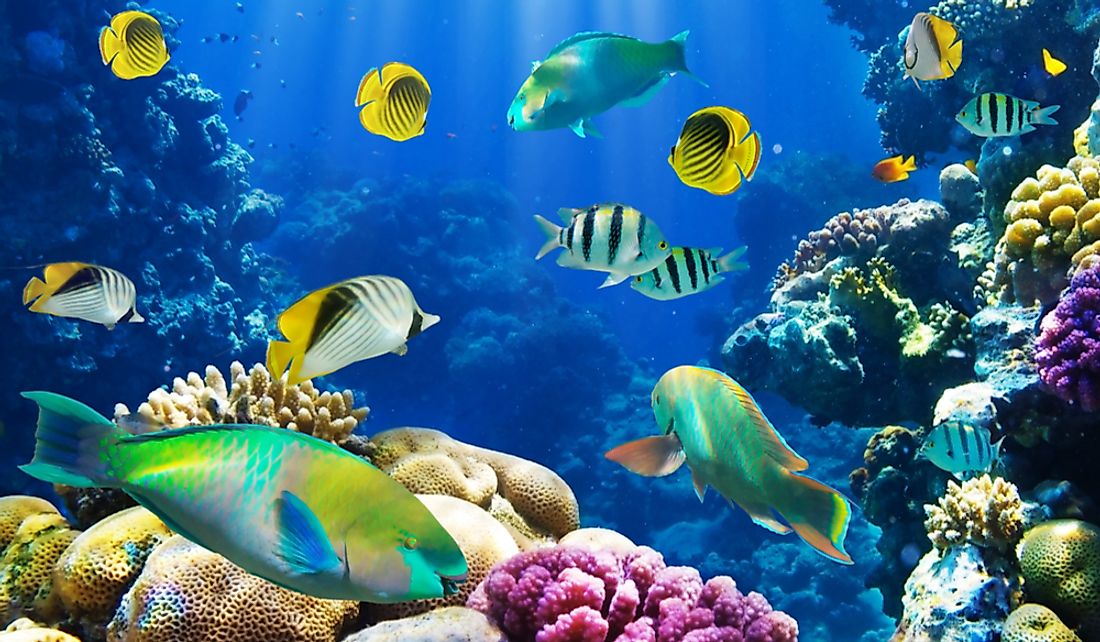 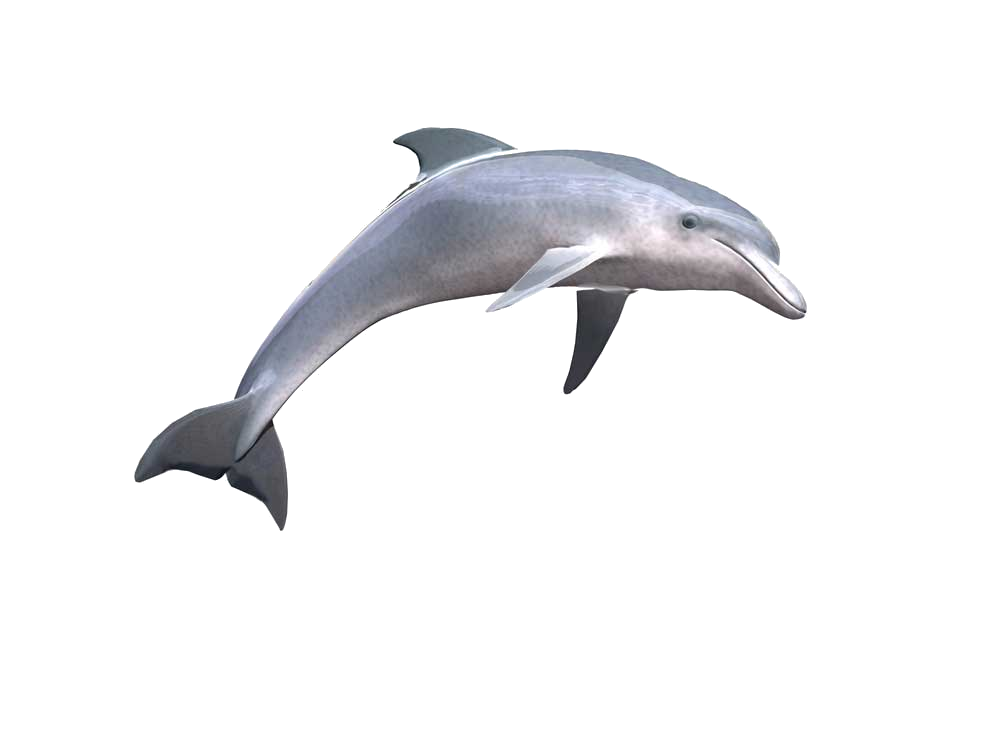 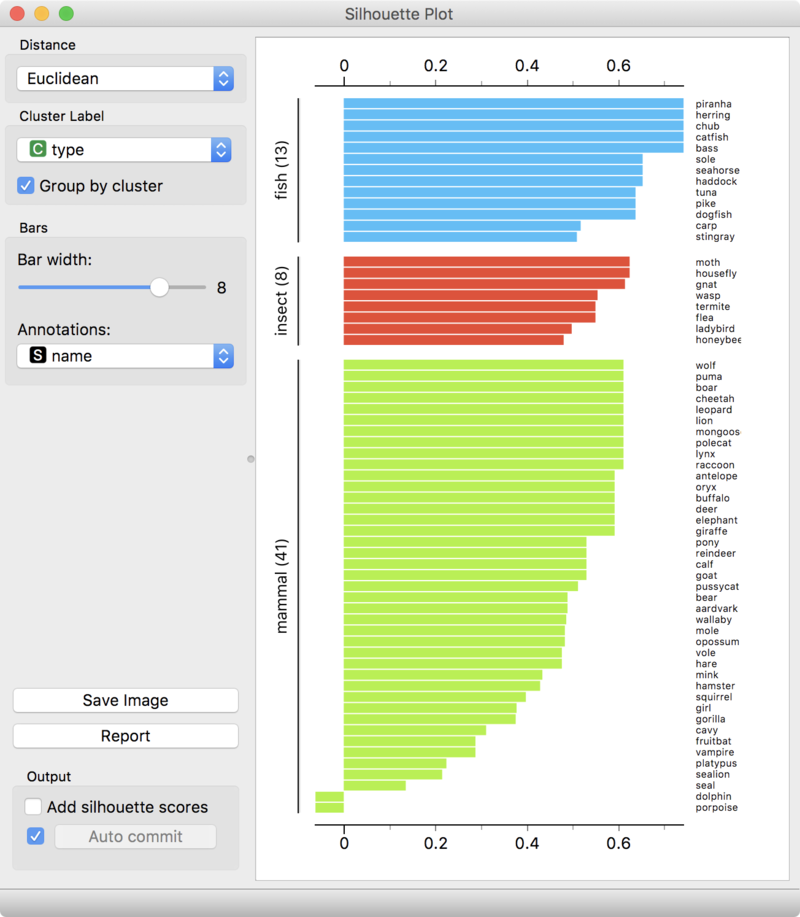 s
Silhouette scores from three types of animals rendered by Orange data mining suite.
s
Silhouette Values
Define a distance between two jet candidates to determine how similar they are
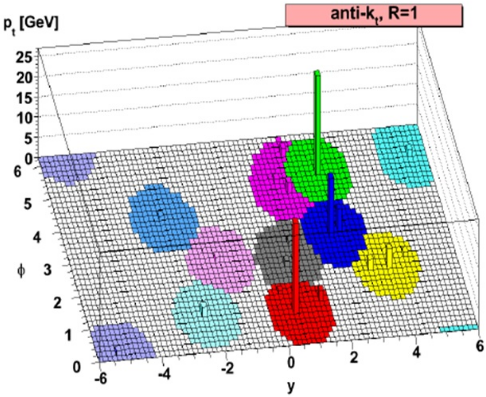 Leading pT
Angularity
Average pT
Area
Before area cut
Combinatorial
Signal
pT=20 GeV/c
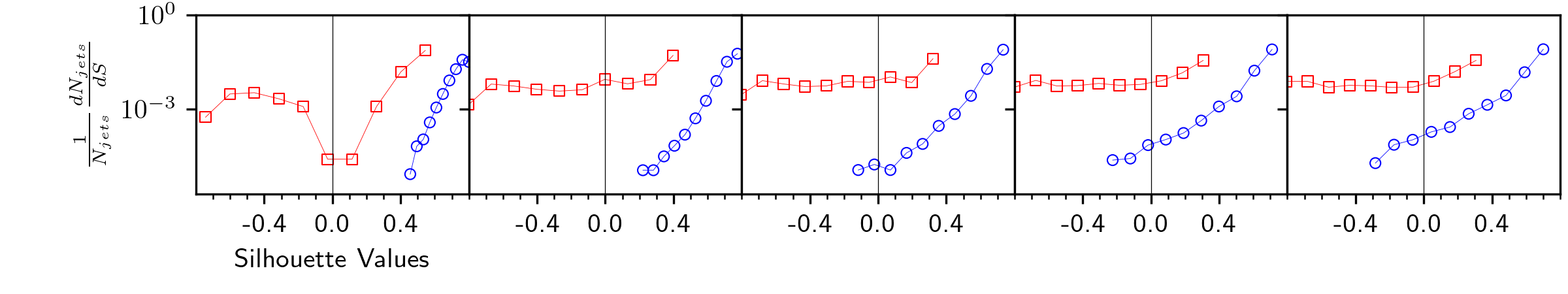 R=0.2
R=0.3
R=0.4
R=0.5
R=0.6
R=0.3
R=0.4
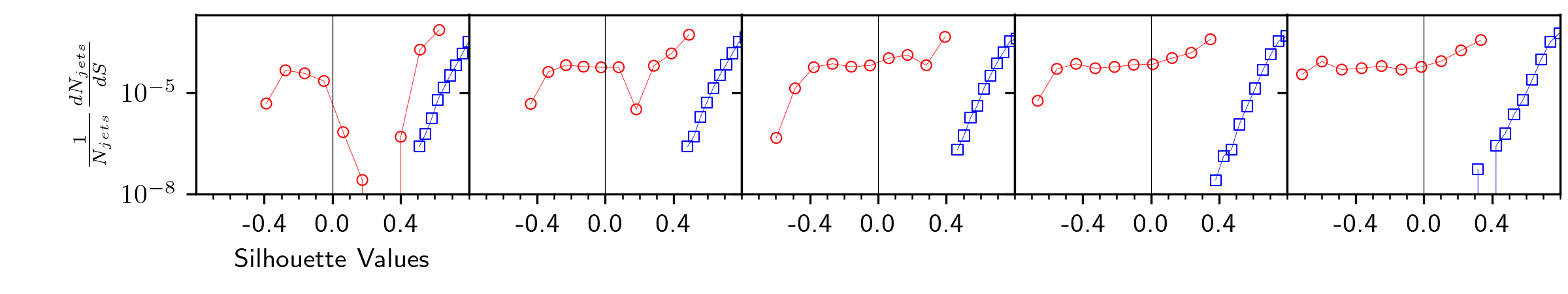 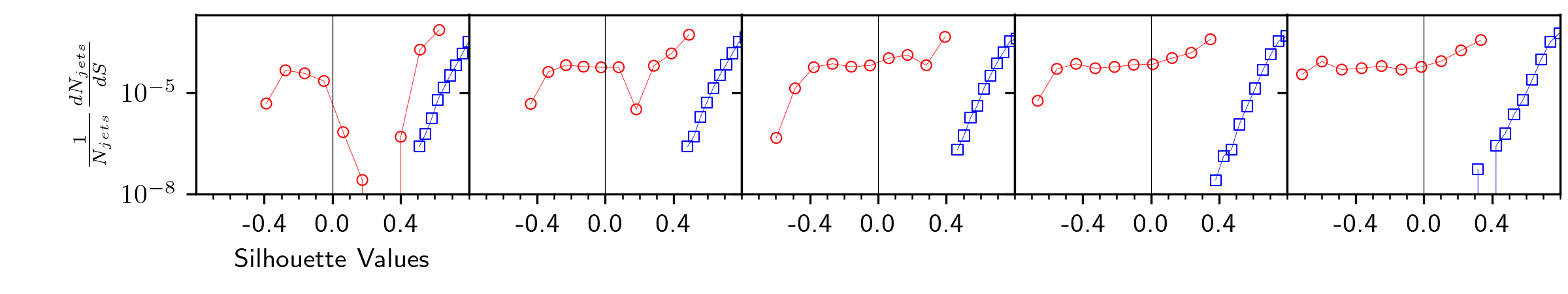 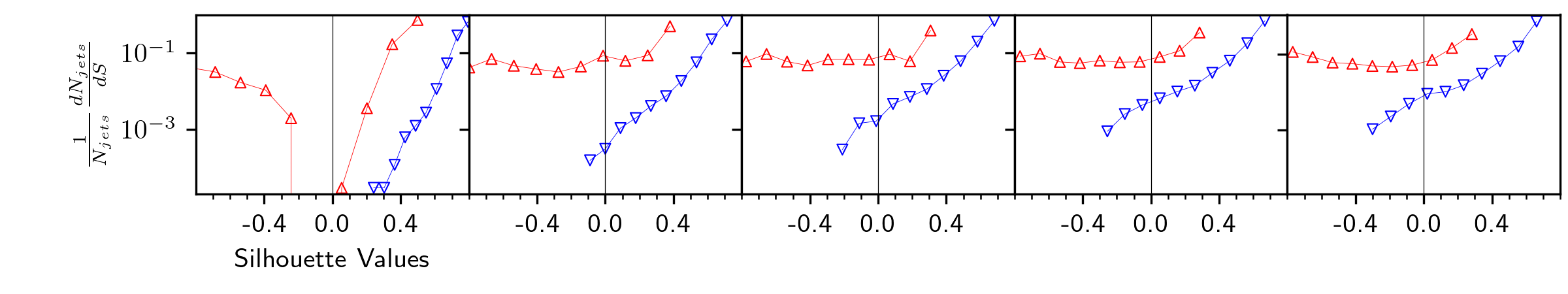 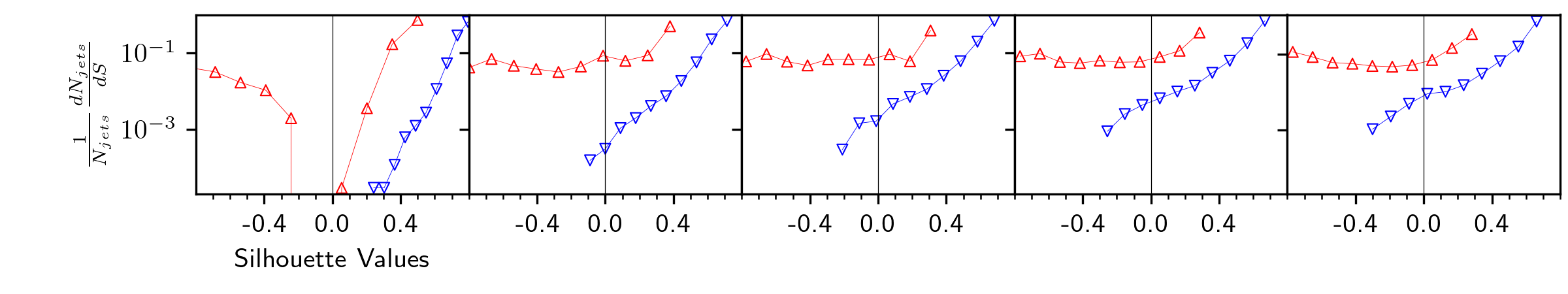 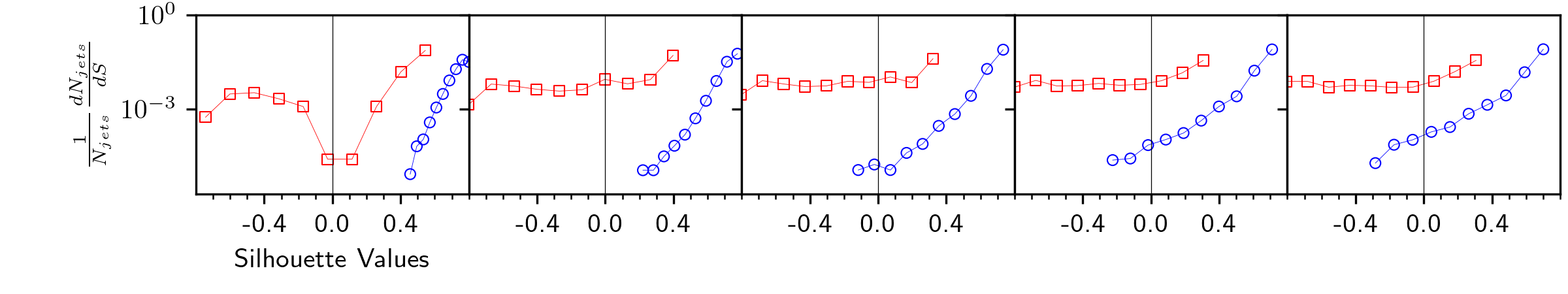 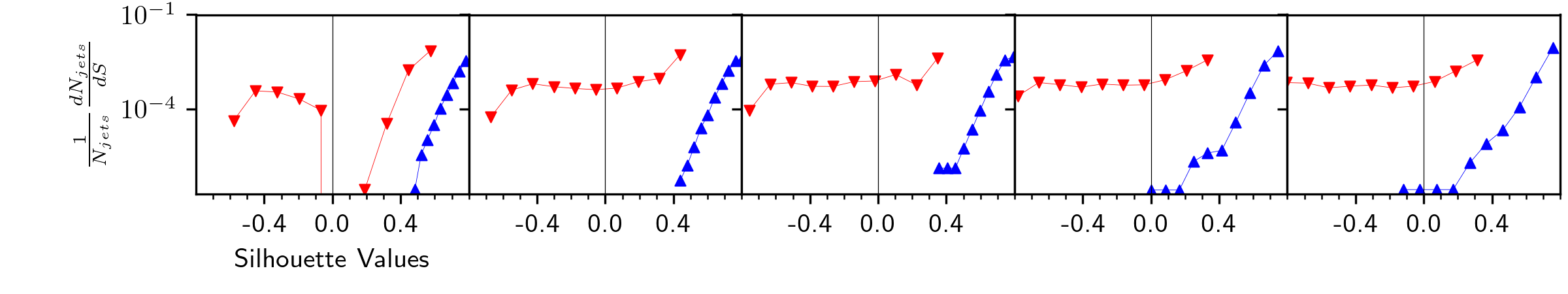 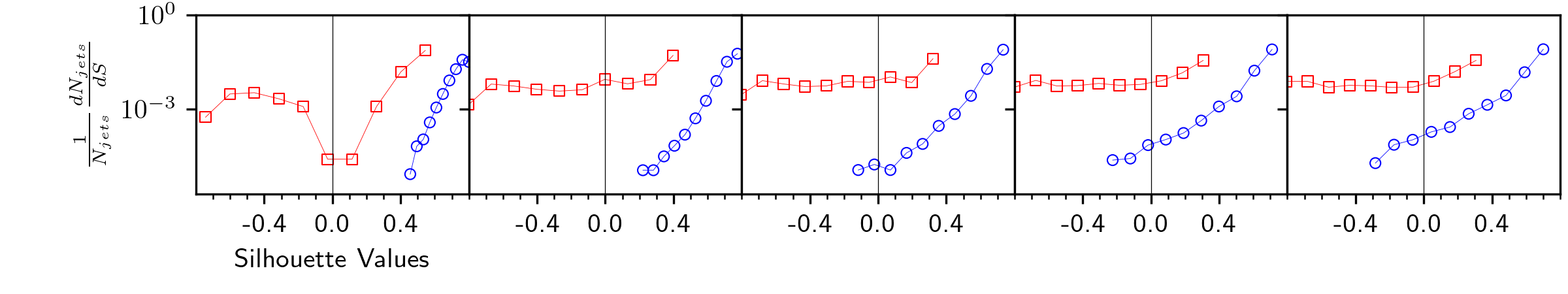 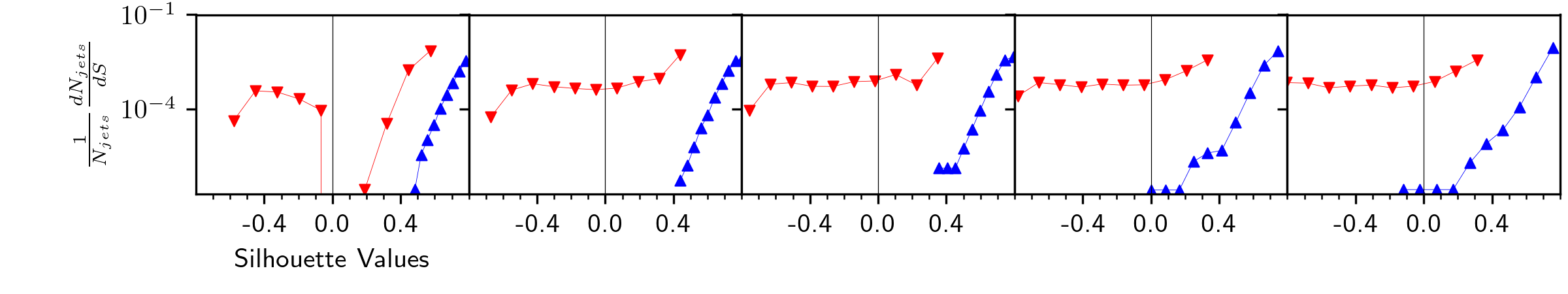 pT=10 GeV/c
pT=20 GeV/c
pT=40 GeV/c
pT=80 GeV/c
Silhouette Values
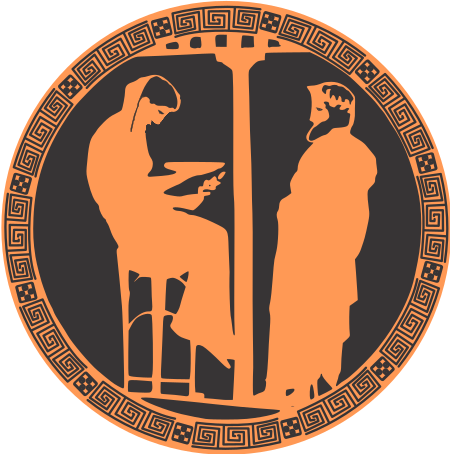 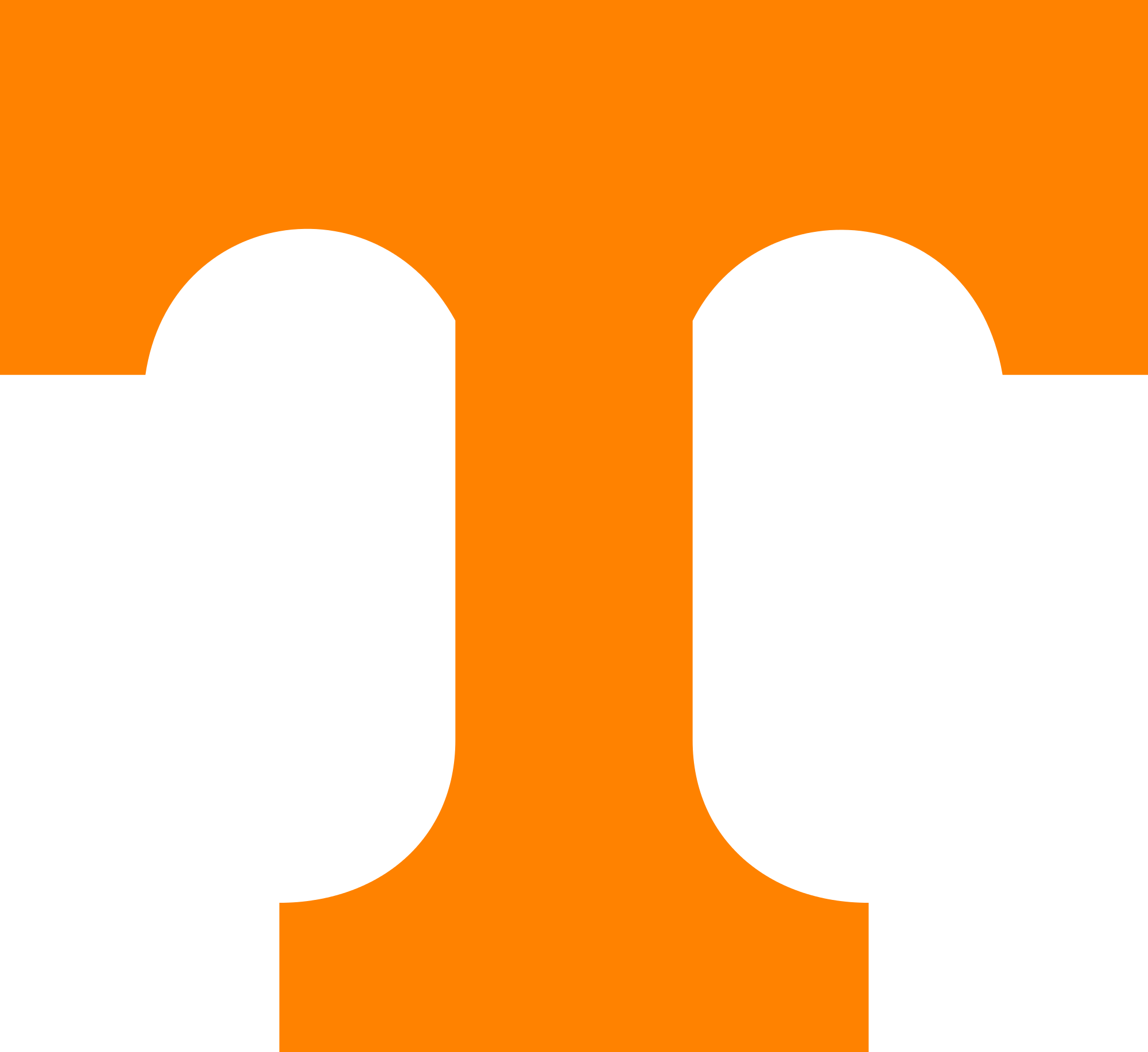 After area cut
Combinatorial
Signal
pT=20 GeV/c
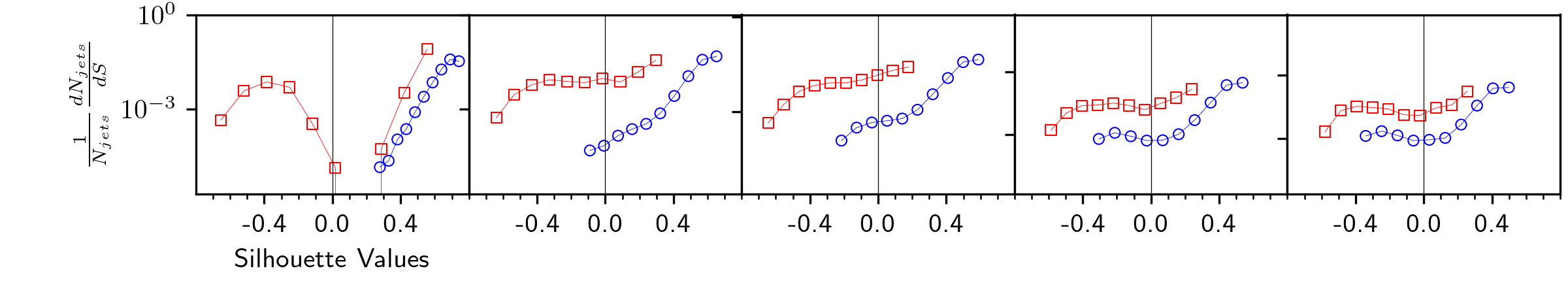 R=0.2
R=0.3
R=0.4
R=0.5
R=0.6
R=0.3
R=0.4
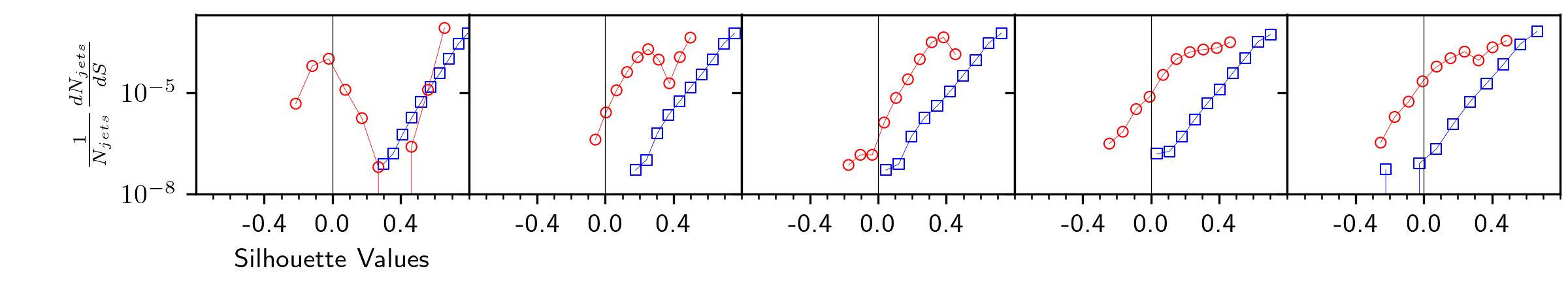 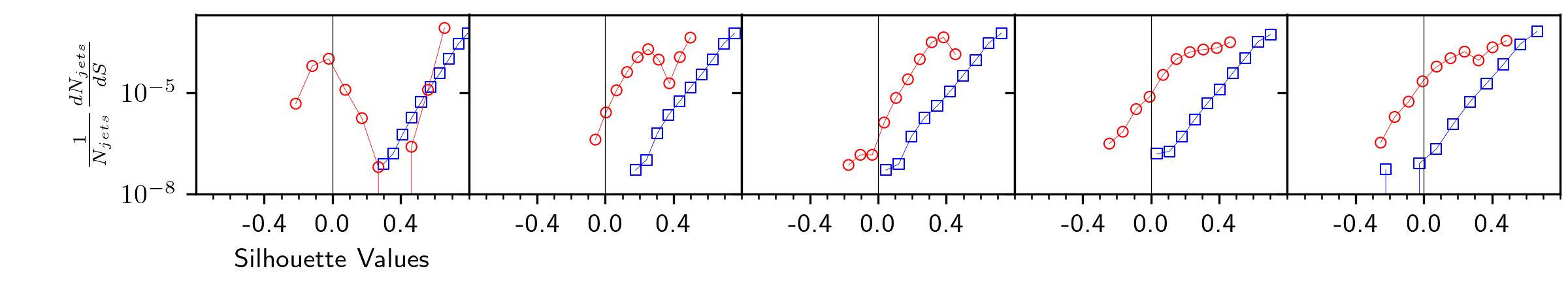 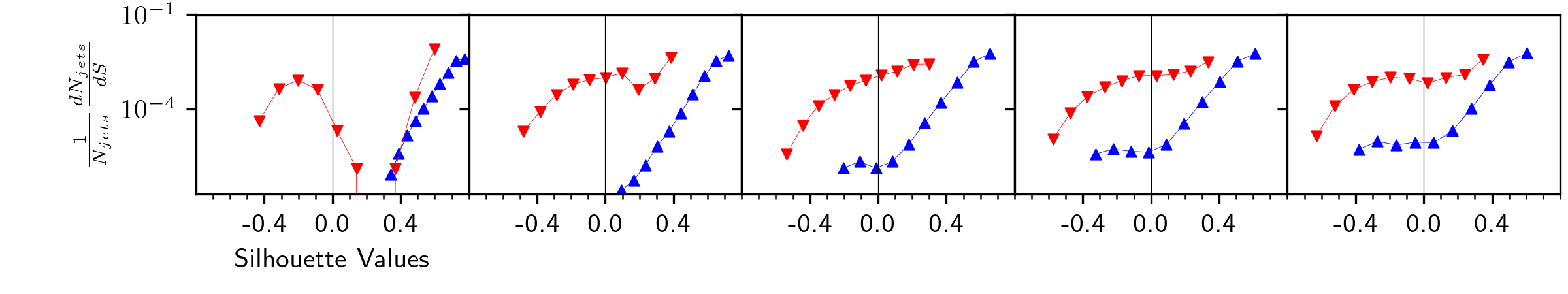 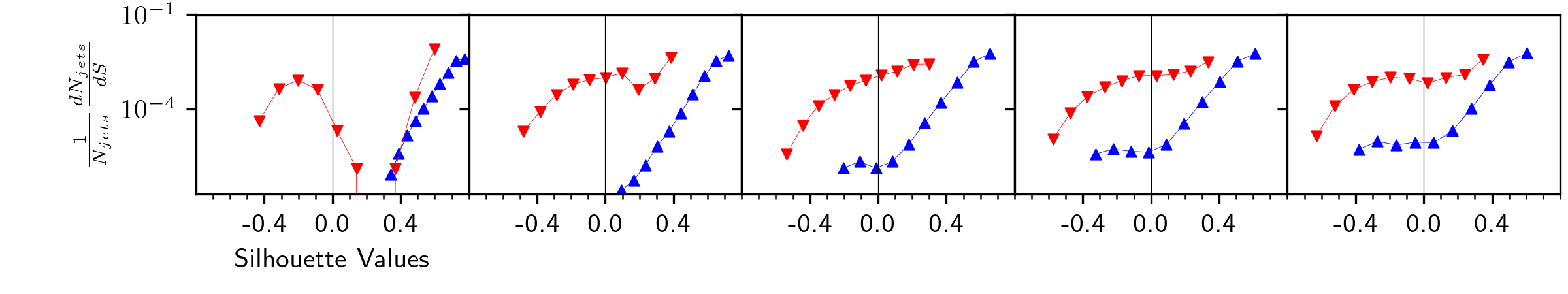 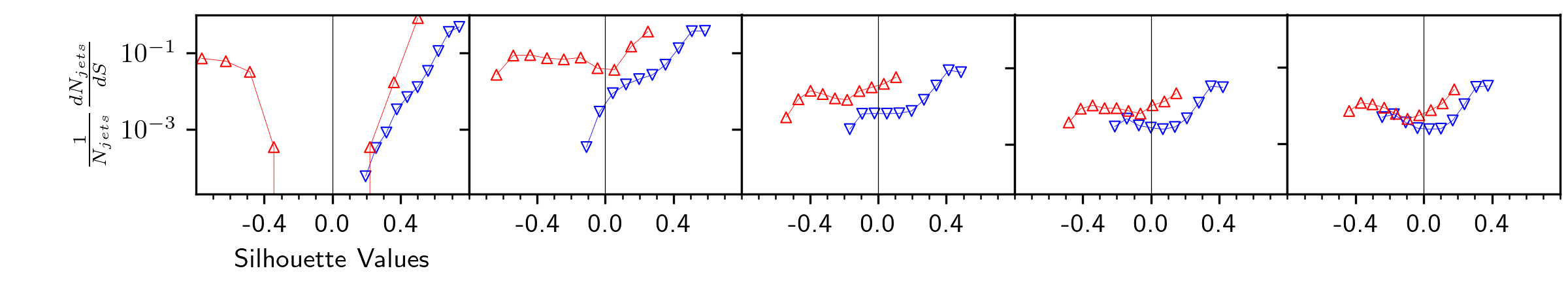 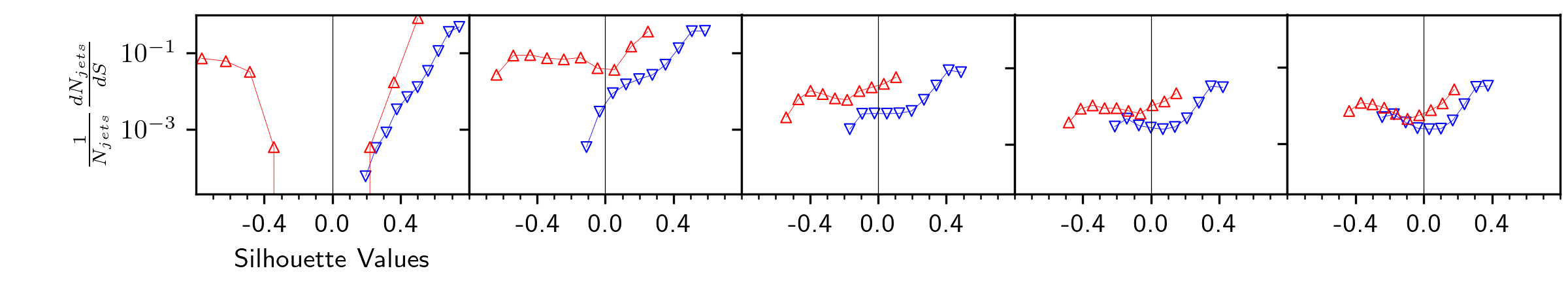 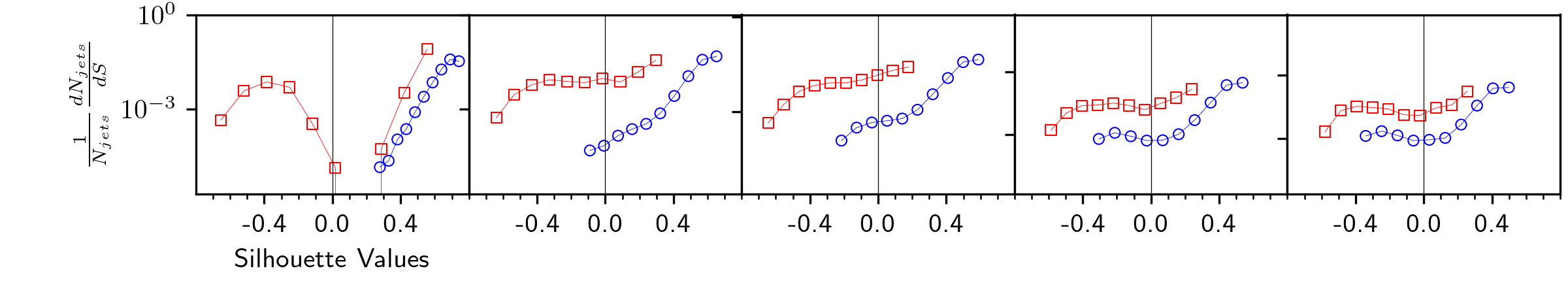 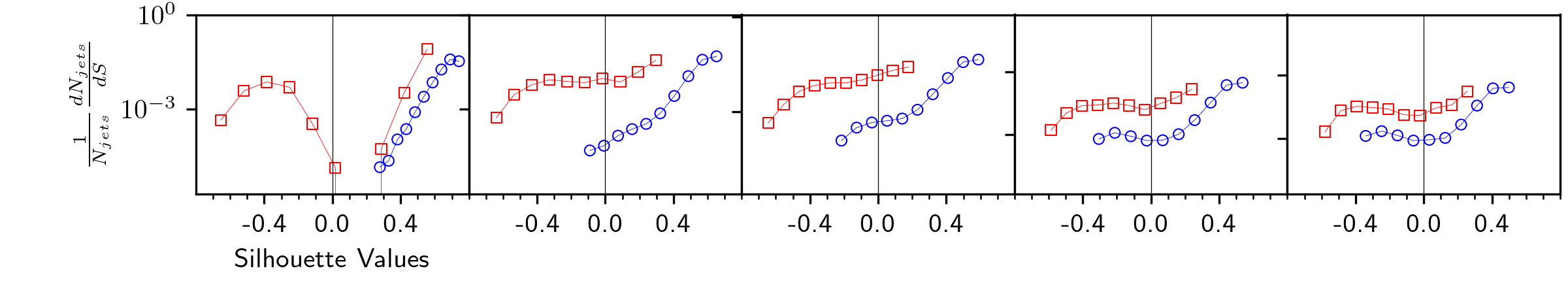 pT=10 GeV/c
pT=20 GeV/c
pT=40 GeV/c
pT=80 GeV/c
Silhouette Values
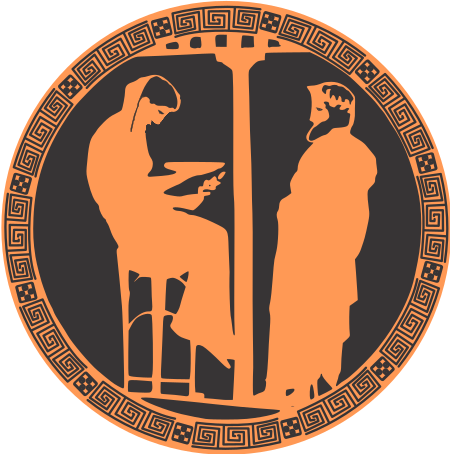 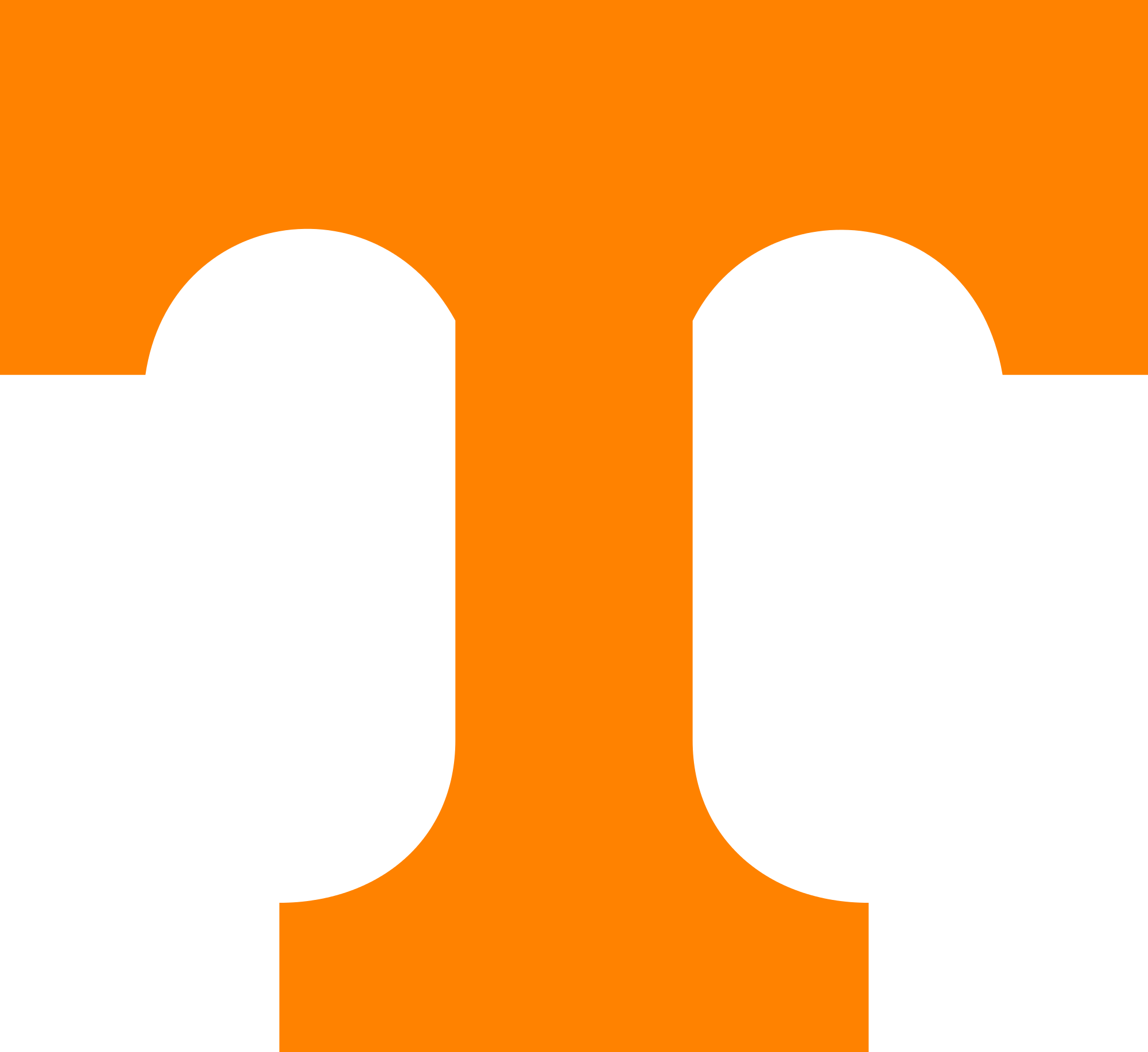 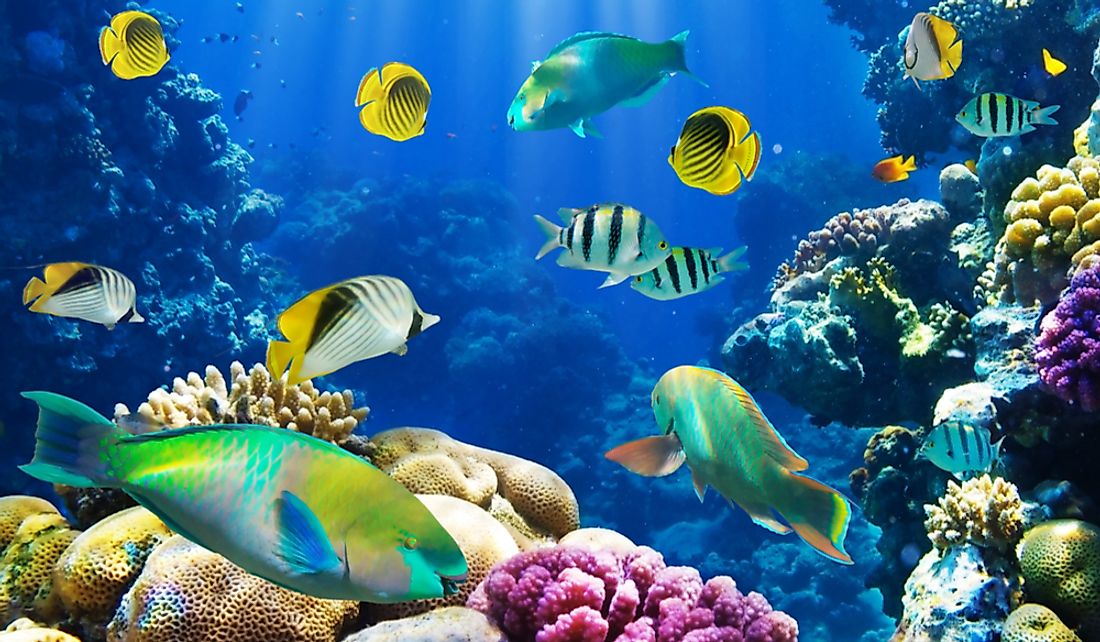 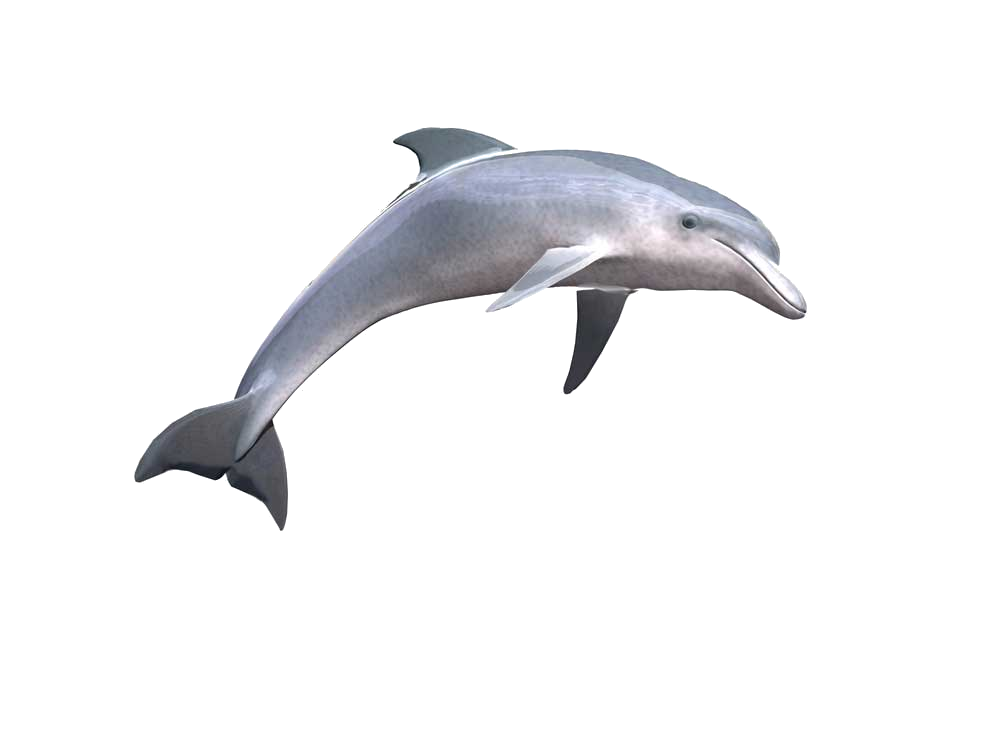 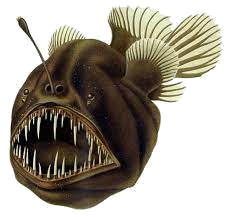 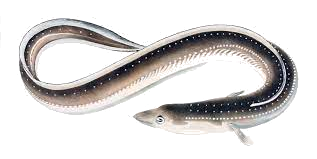 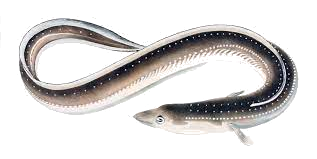 Survivor bias
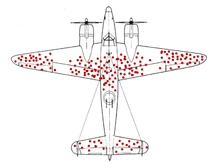 WWII Example: holes planes returning indicate where it’s safer to get hit 
We’re looking at the real and combinatorial jets which remain
5. Background corrections in Monte Carlo
Analysis steps
Tracks
Jet candidates
Jet finding algorithm
Background subtraction
Clusters
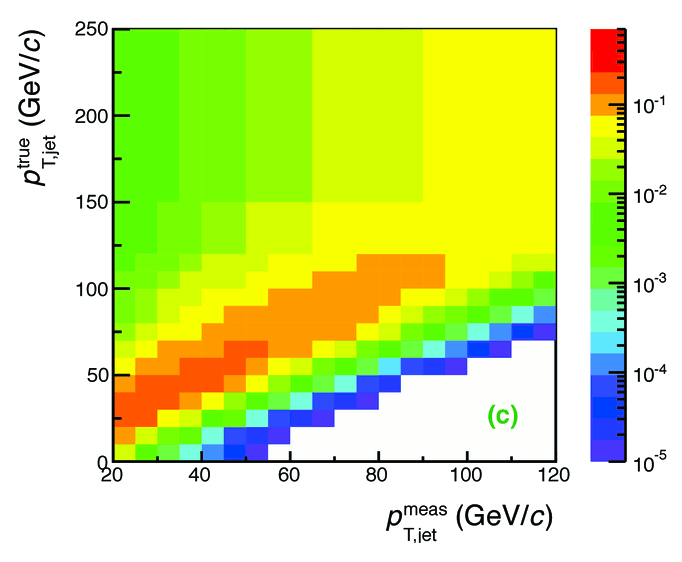 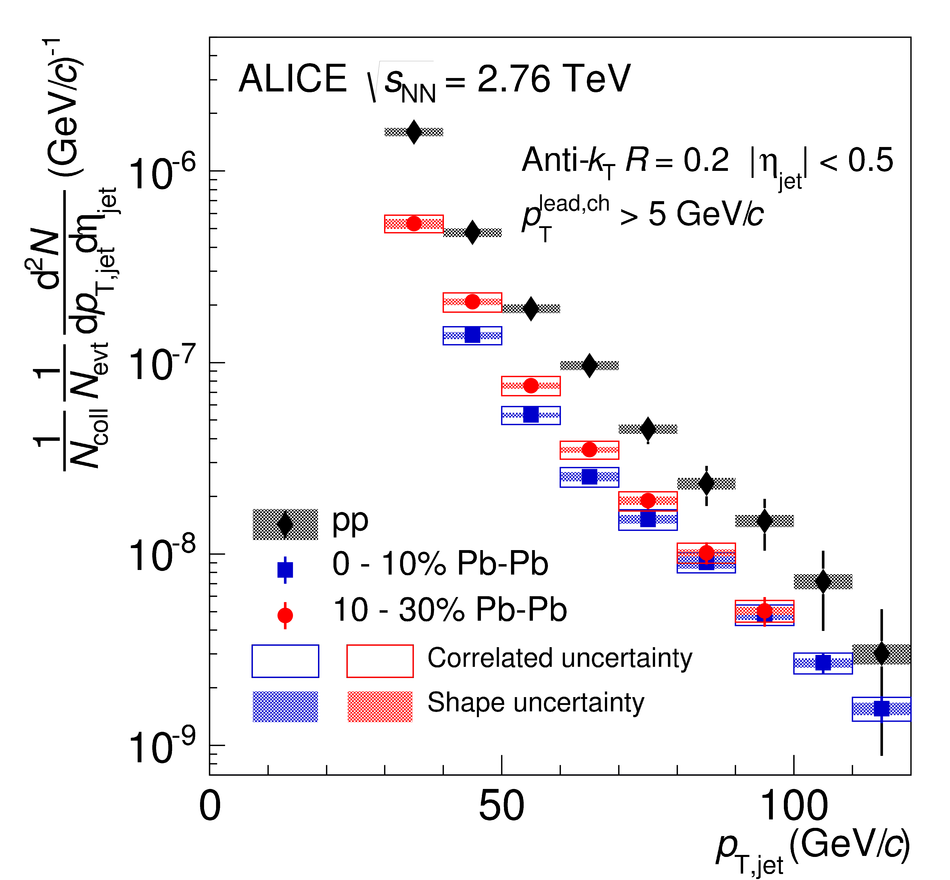 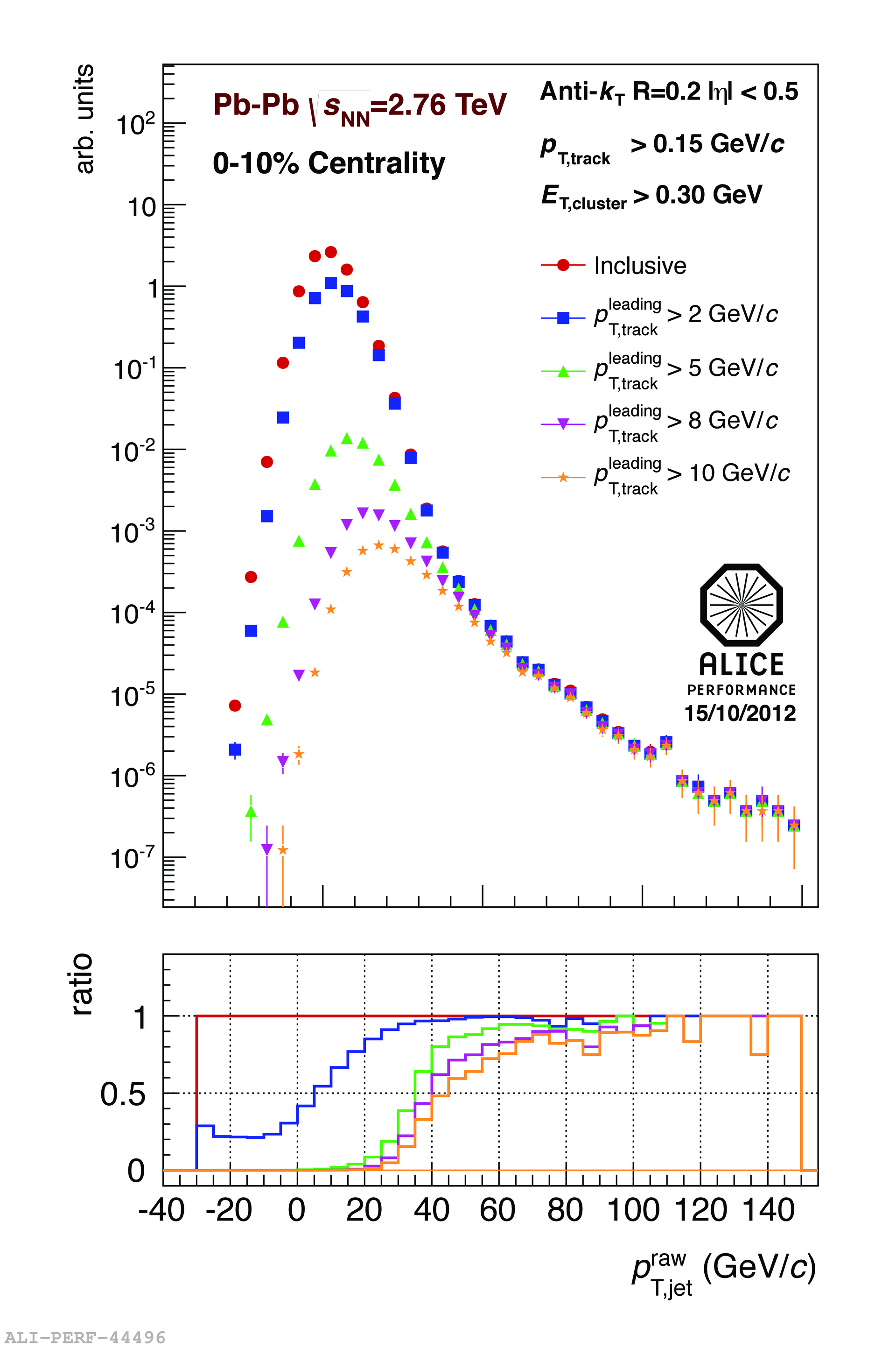 Unfolding – corrects for single track reco ε, E resolution, background fluctuations
Jet spectrum smeared by energy resolution, background fluctuations
Corrected spectra
<footer>
Jets in ALICE: Response Matrix Construction
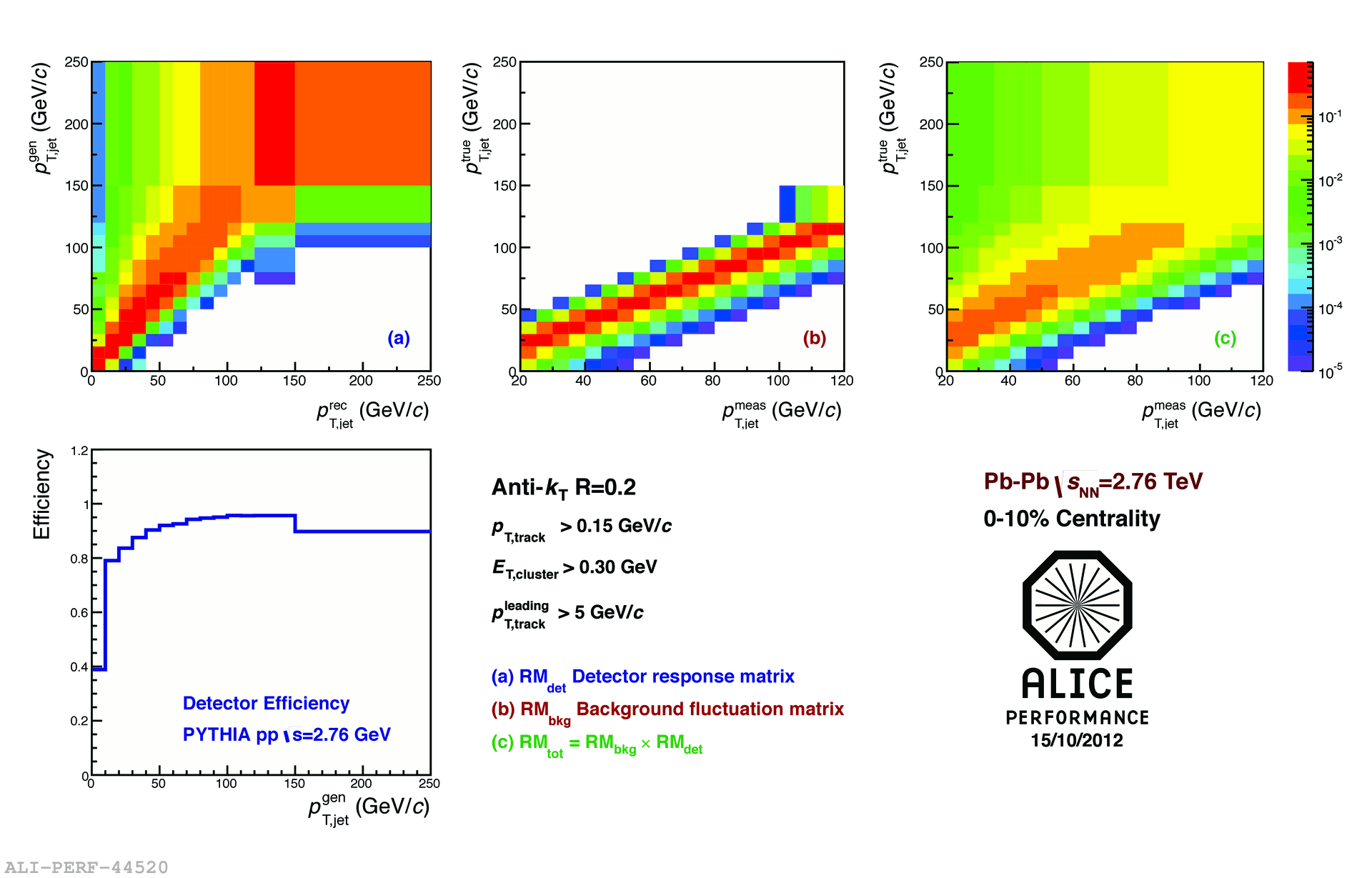 RMdet          X      RMbkg        =           RM
NOT A DETECTOR EFFECT!!
DETECTOR EFFECT
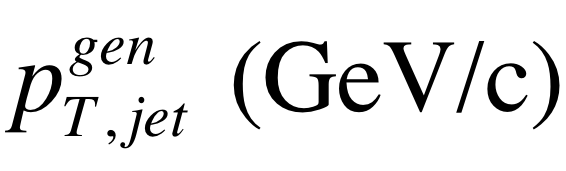 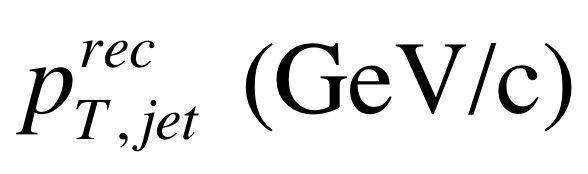 RMbkg and RMdet are approximately factorizable
[Speaker Notes: ----- Meeting Notes (6/24/13 16:47) -----
Put Large Labels on
b) change pT true -> pT rec so consistence
c) change gT true ->pT gen]
Analysis steps: Full Monte Carlo
Jet candidates
Jet finding algorithm
Background subtraction
Particles
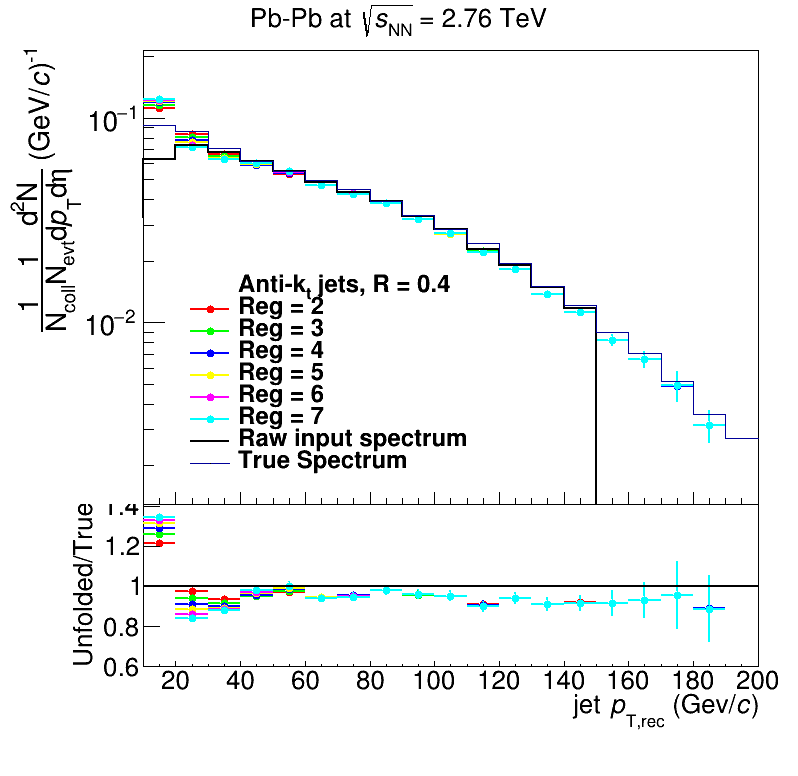 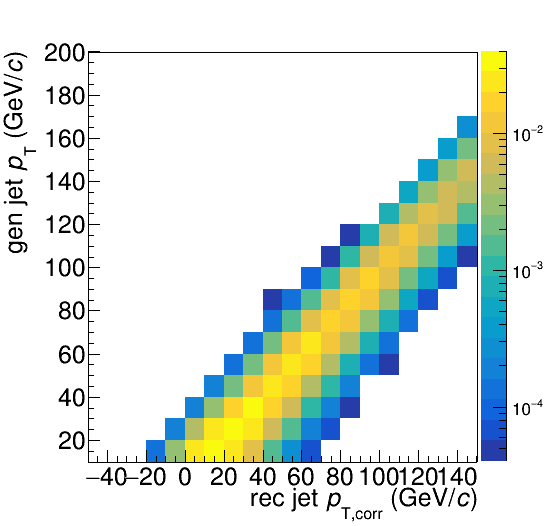 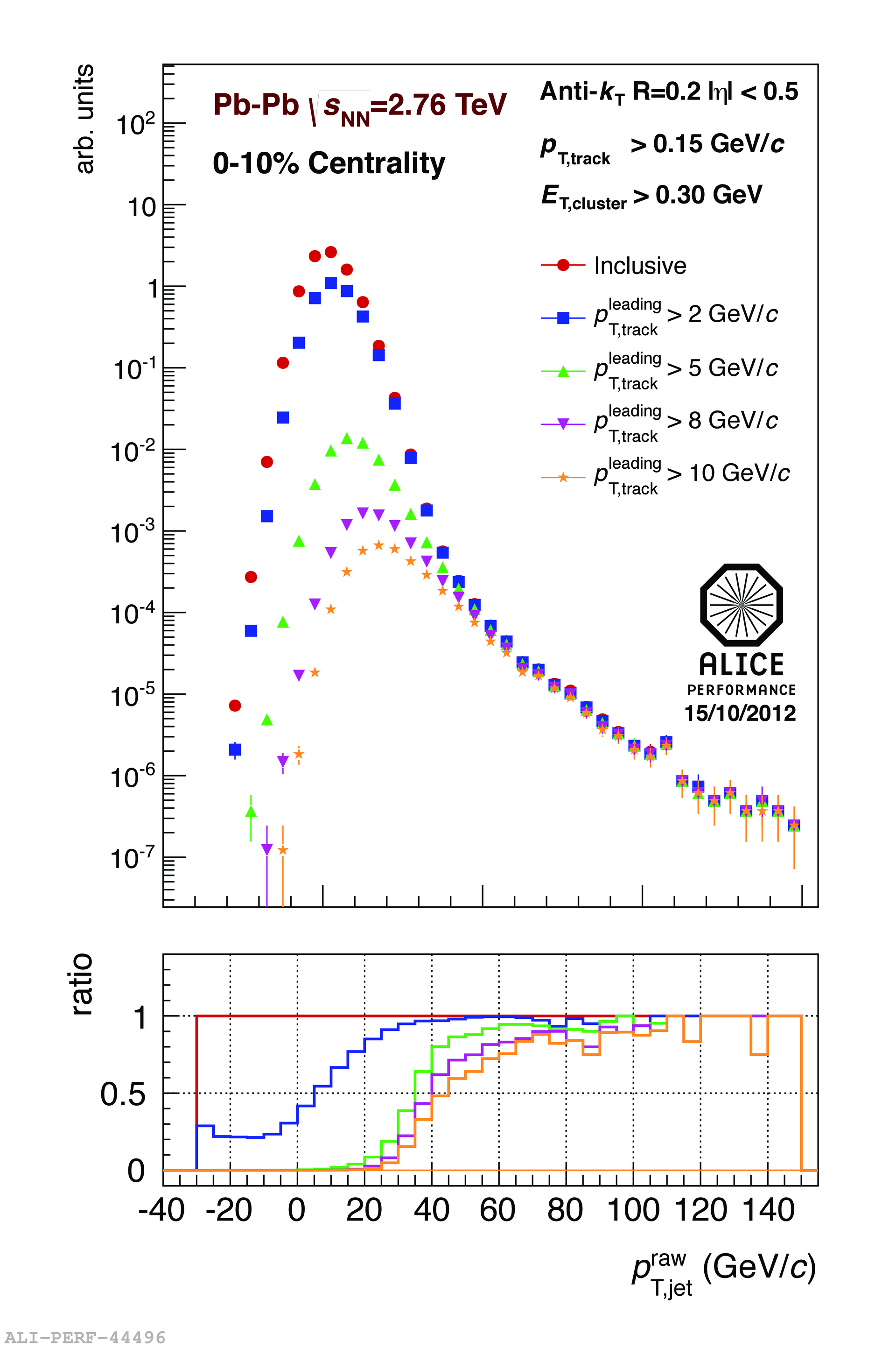 Unfolding – corrects for  background fluctuations and other effects
Jet spectrum smeared by energy resolution
Corrected spectra
Construct a response matrix in Monte Carlo
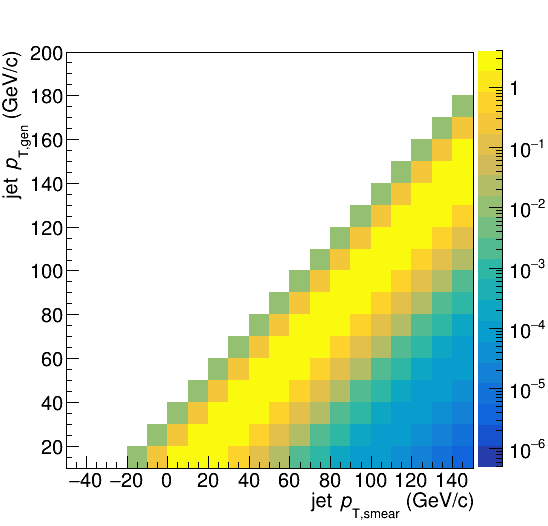 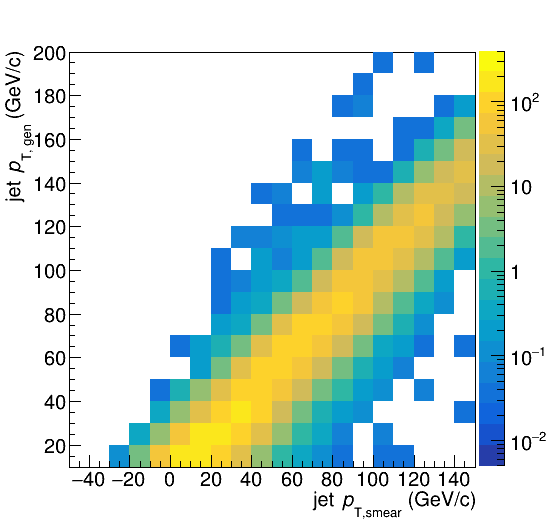 Embedding
Background fluctuations
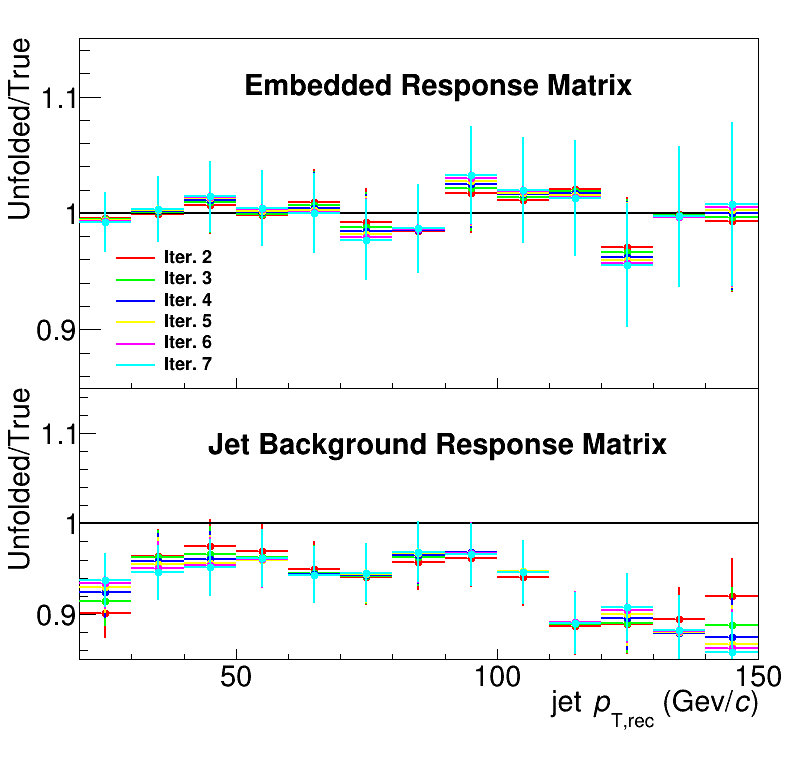 Closure
Methods
Use δpT method to measure width of fluctuations with varying numbers of leading jets (LJ) discarded
Embed PYTHIA event into heavy ion event
Only embedding leads to full closure
Not due to jet finder behavior in background → interplay between background and jet finder
Need unfolding and embedding in MC!
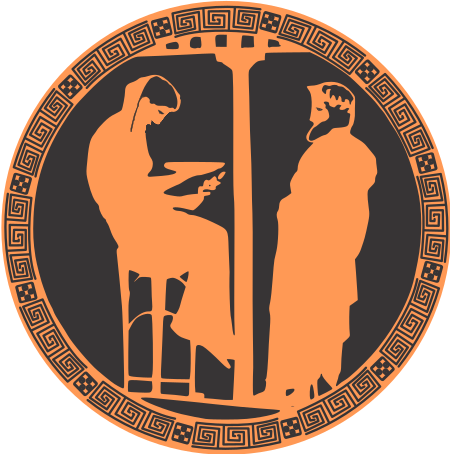 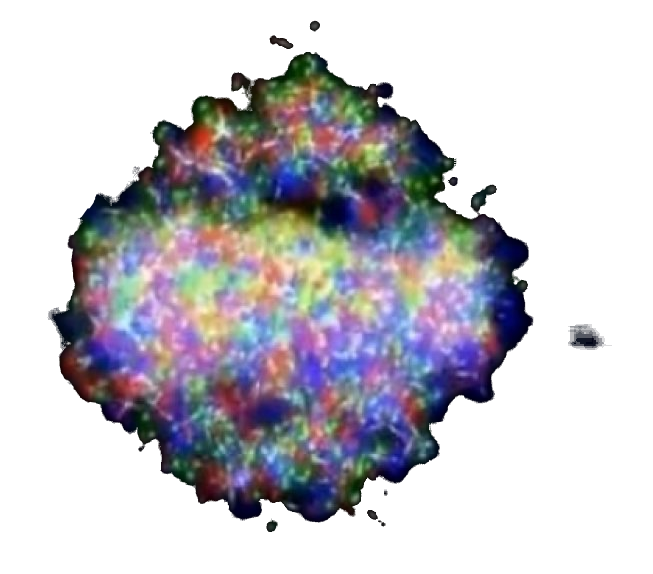 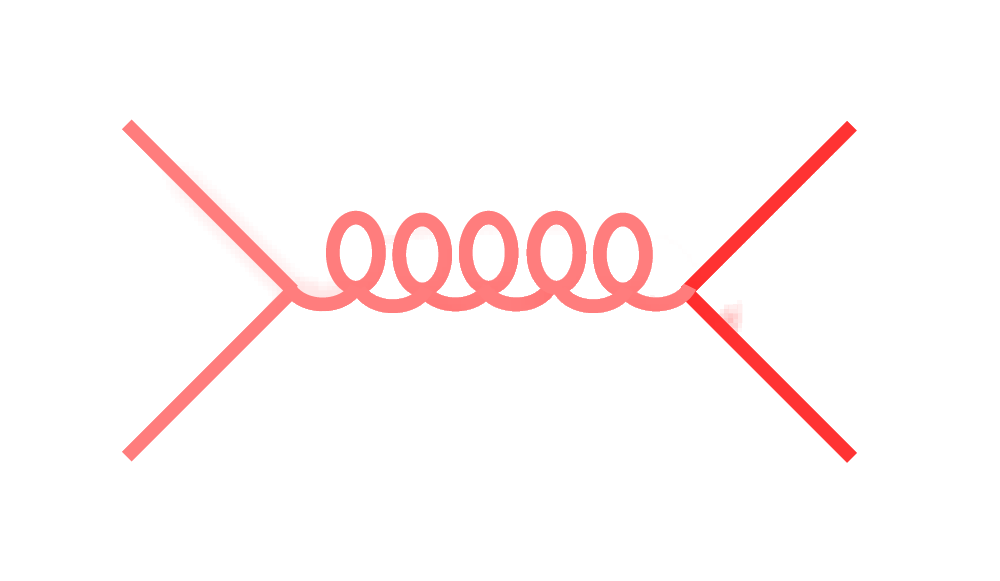 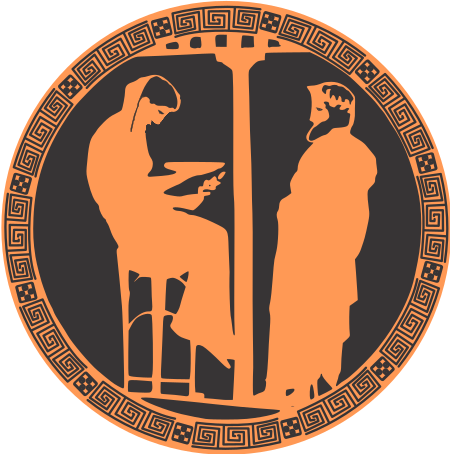 6. How to compare to models
Snowmass Accord:  Apply the same algorithm to data and your model.  Then the measurement and the calculation are the same.
Rivet:  Apply the same algorithm to data and your model.  Then the measurement and the calculation are the same.
What is Rivet?
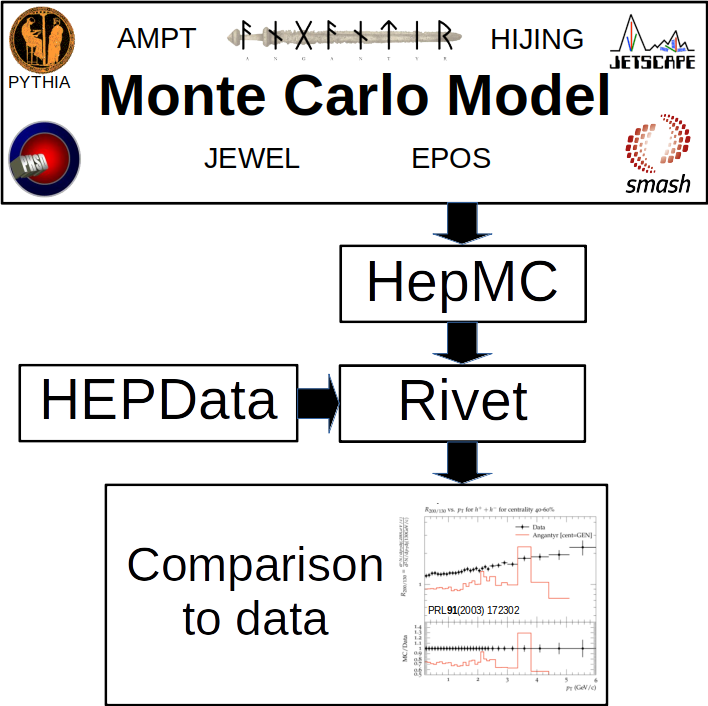 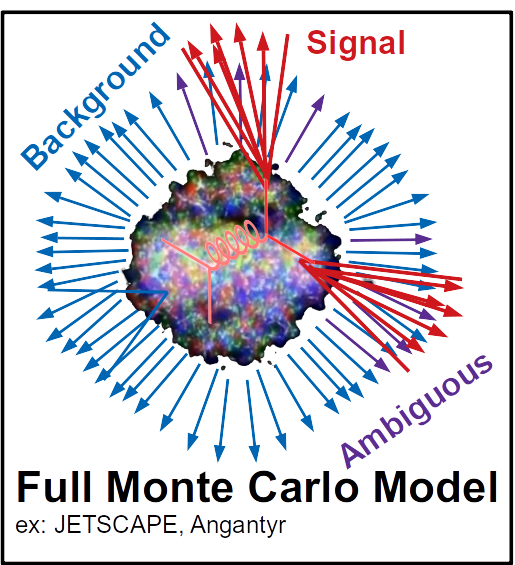 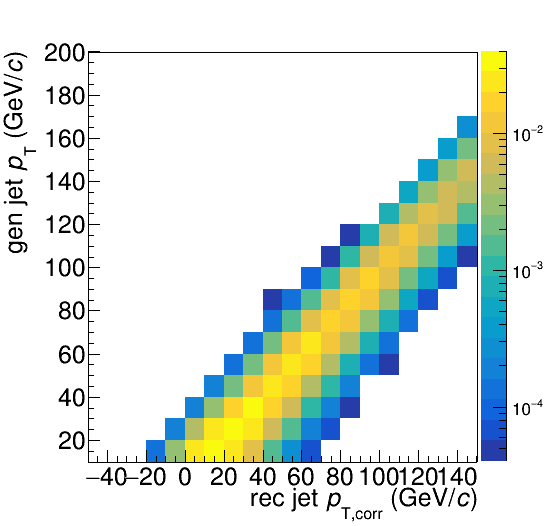 Comparison to data
HepMC
Rivet
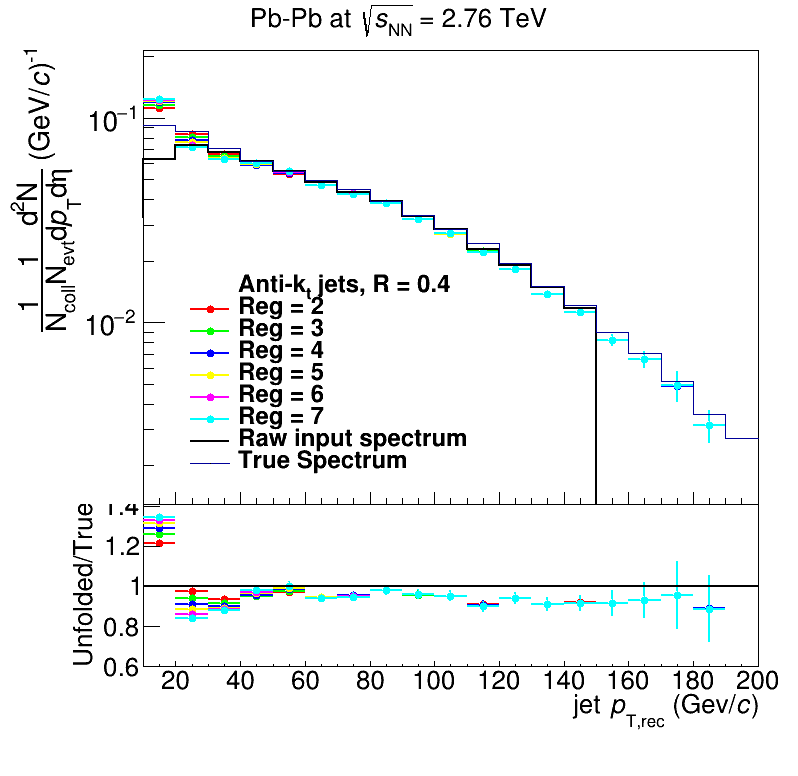 Unfold to correct for fluctuations
HEPData
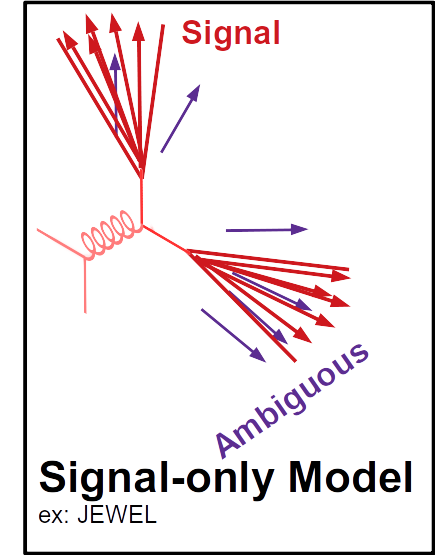 HepMC
Rivet
arXiv:2005.02320 [hep-ph]
Comparison to data
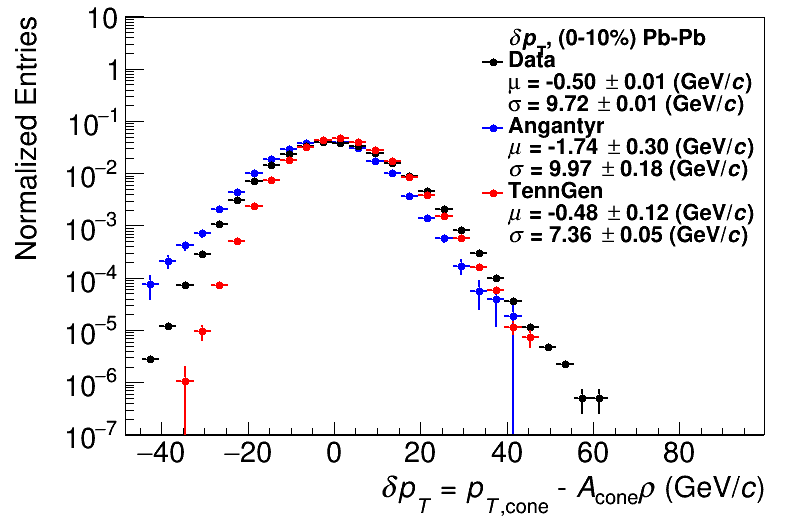 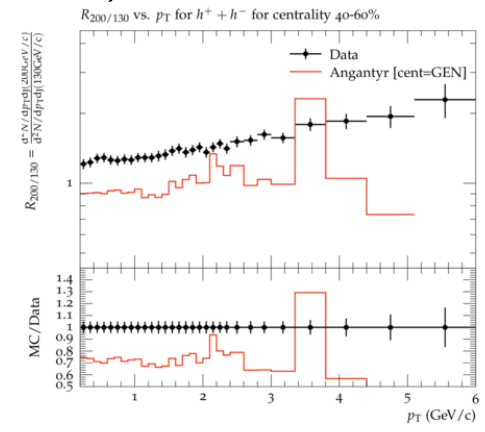 See poster by Nattrass et al
PRL91(2003) 172302
Unfold to correct for fluctuations
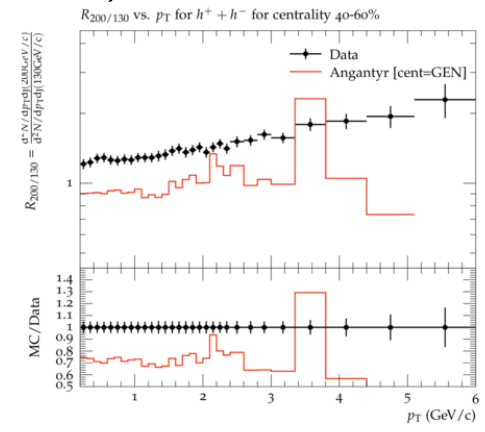 Comparison to data
PRL91(2003) 172302
Why use Rivet?
Facilitates comparisons between Monte Carlos and data
It’s not that hard
It preserves analysis details
Conclusions
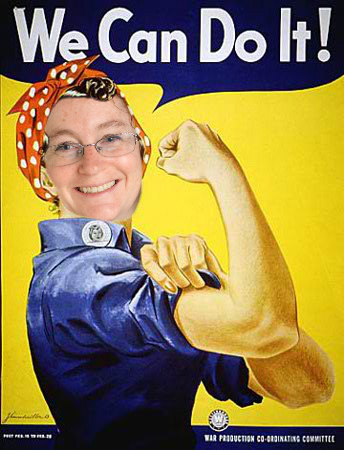 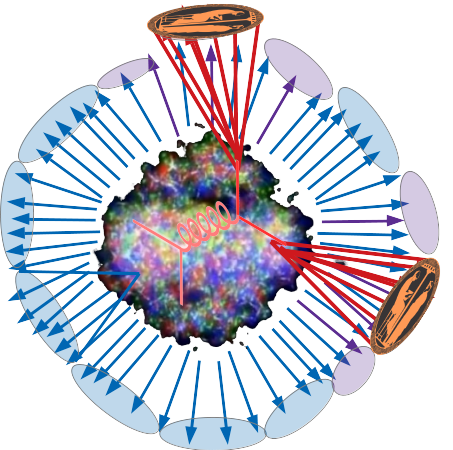 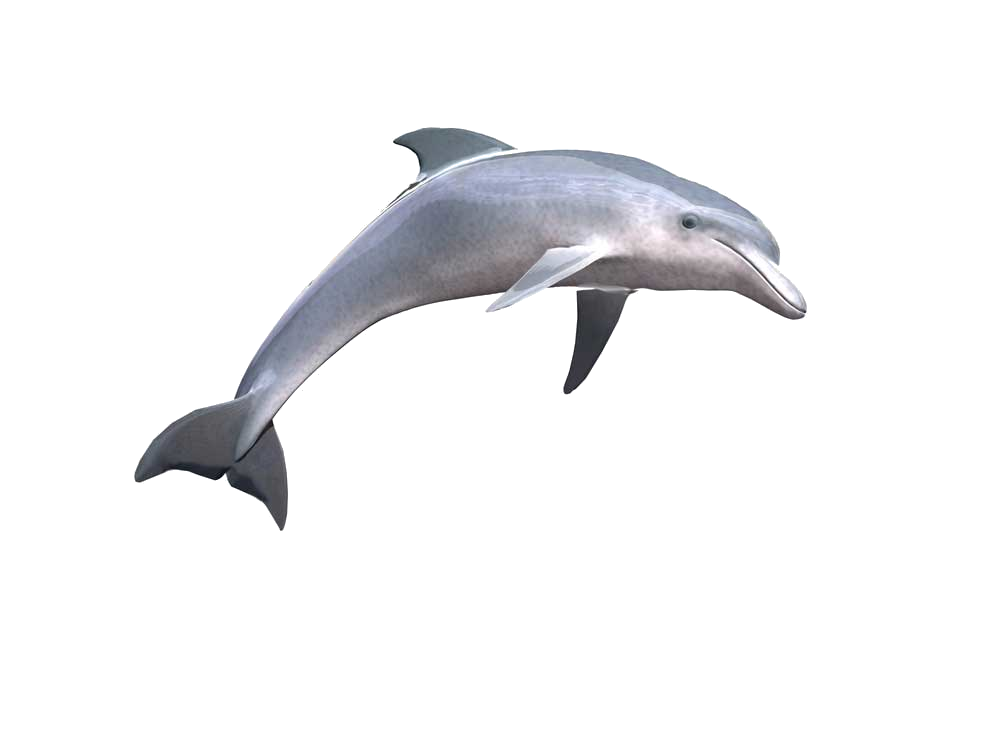 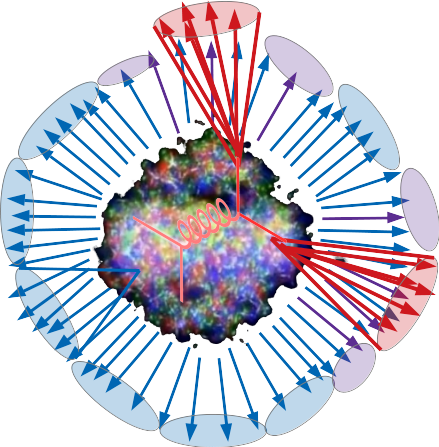 Models have background too!
Treat models like data
Background suppression → combinatorial jets which look like real jets
Correcting for it requires unfolding, embedding
Recorded tutorials from Rivetizing Heavy Ion Collisions at RHIC
4. Background:Not just an experimental problem!
arXiv:2005.02320
Random cones
X
Excluded
R=0.4
Real jets
Excluded
Random cones
ALICE Data: JHEP 03 (2012) 053
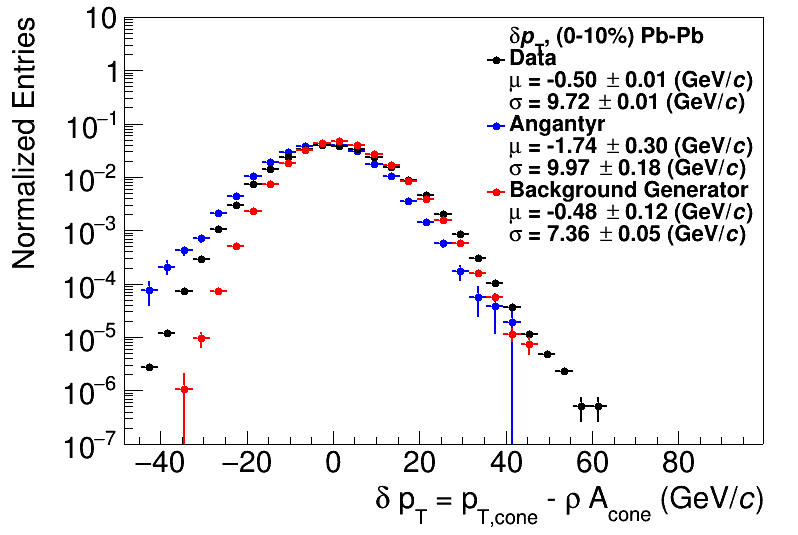 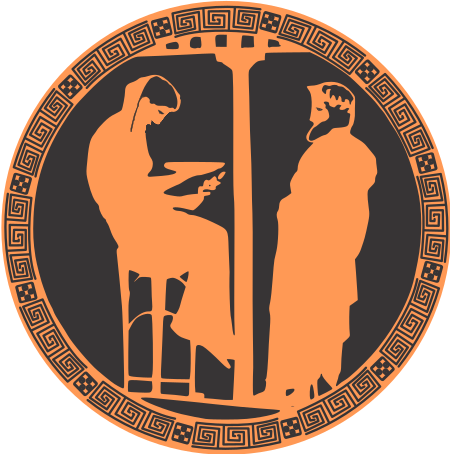 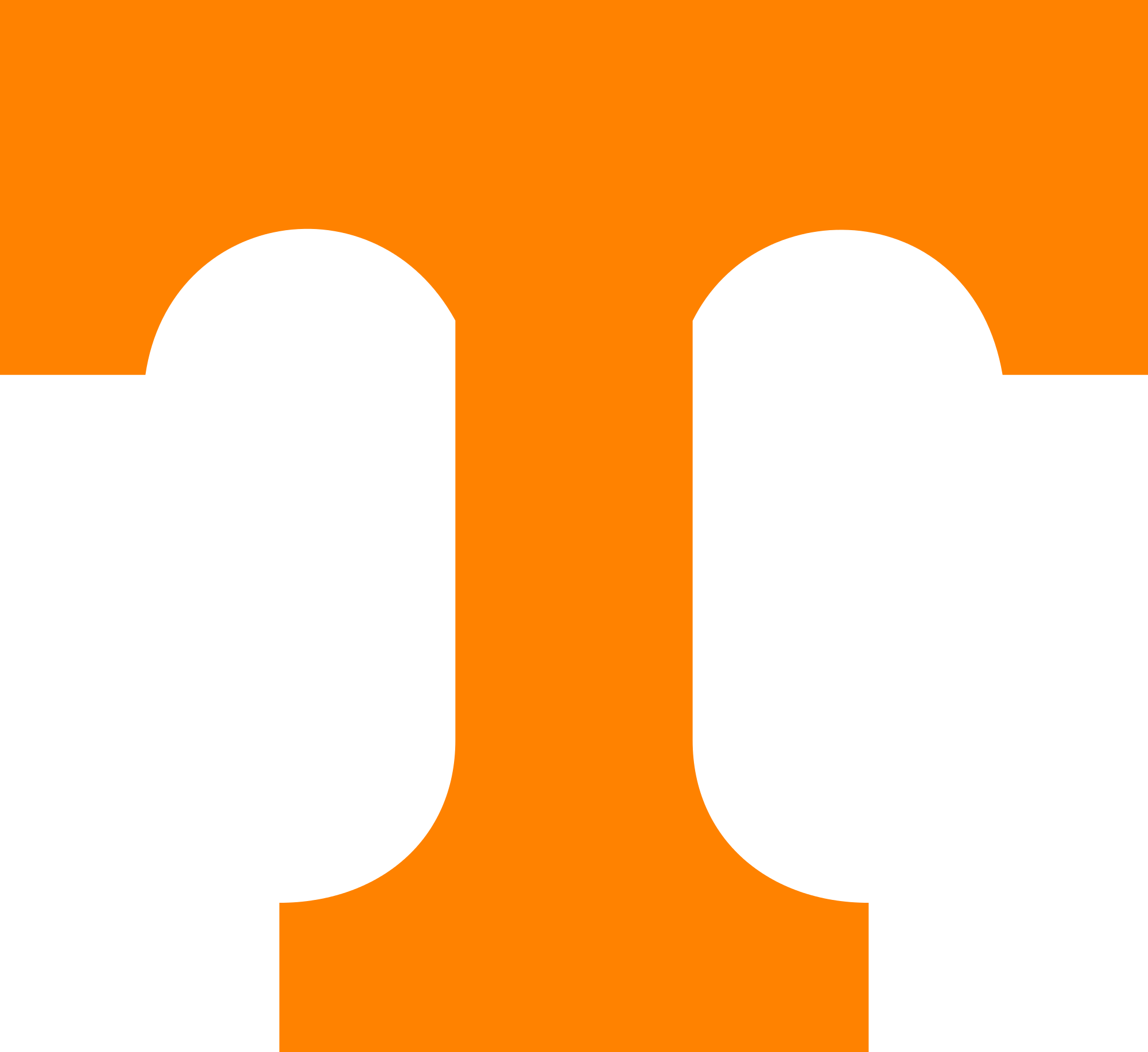 arXiv:2005.02320
ρ = Median(pT/A)
Shape of width of the distribution
Single particle spectra
ΣpT of N particles→N-fold convolution:
Tannenbaum, PLB(498),1–2,Pg.29-34(2001)
Add Poissonian fluctuations in N:
Assumes shape
Assumes uncorrelated number fluctuations
Add non-Poissonian fluctuations in N due to flow
Width vs multiplicity
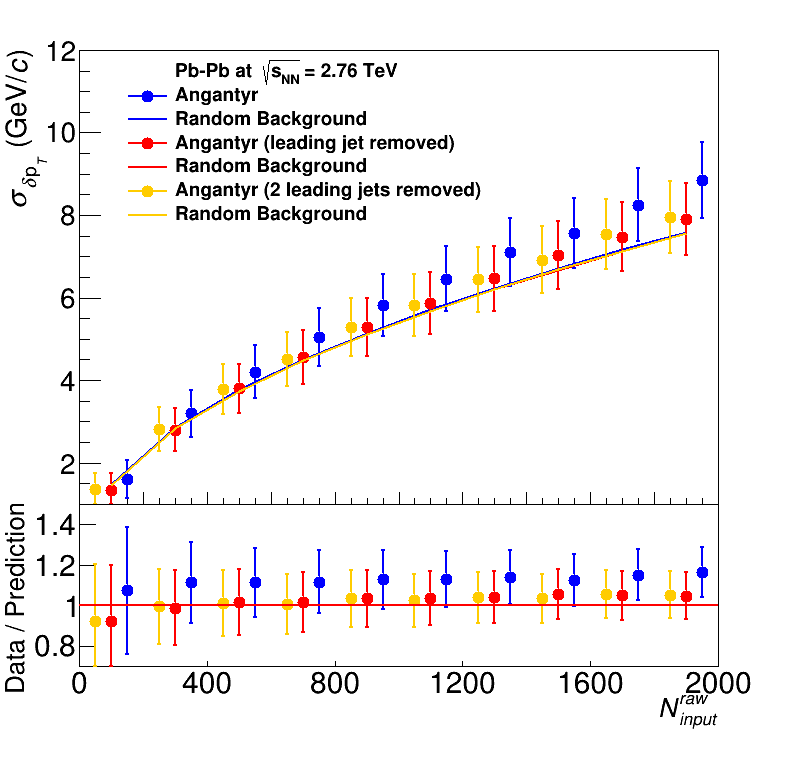 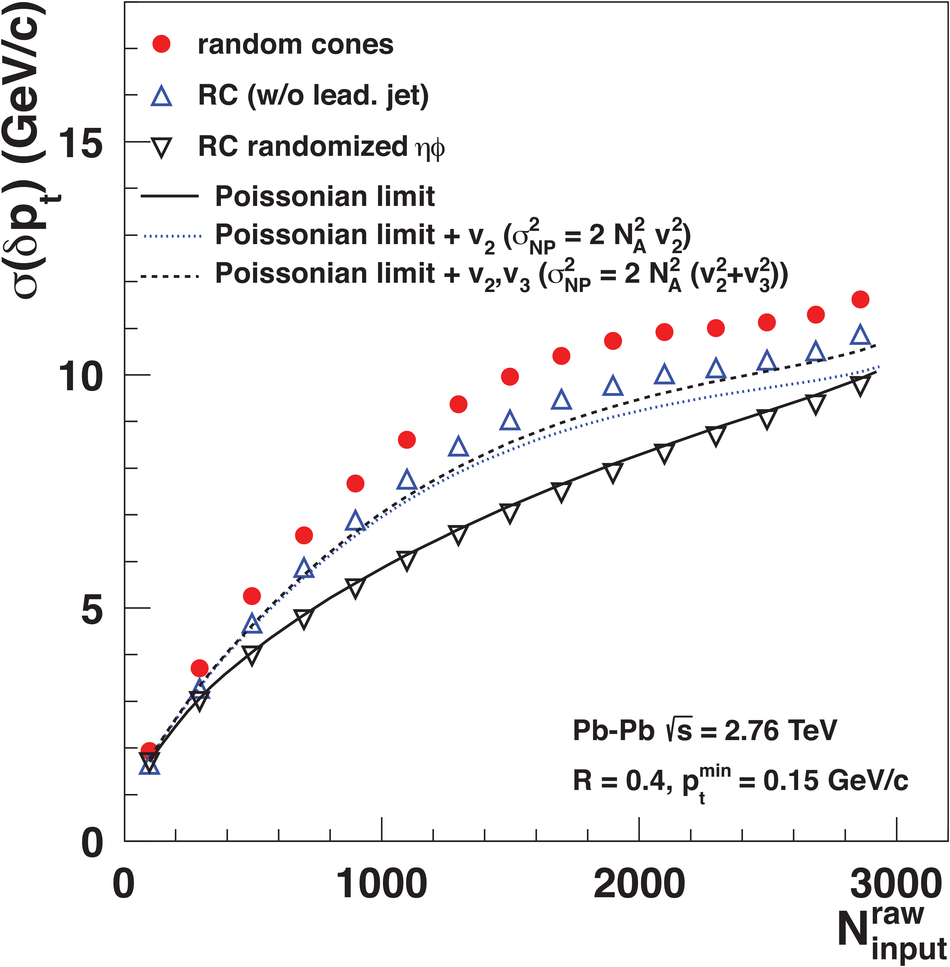 Angantyr
ALICE
Width vs multiplicity
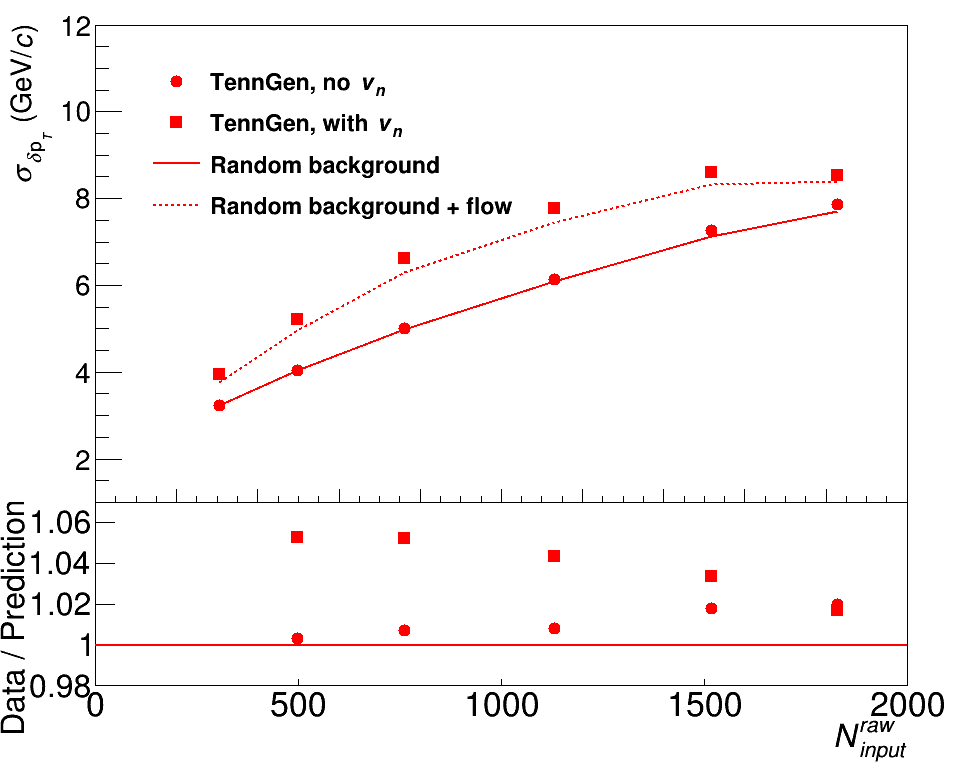 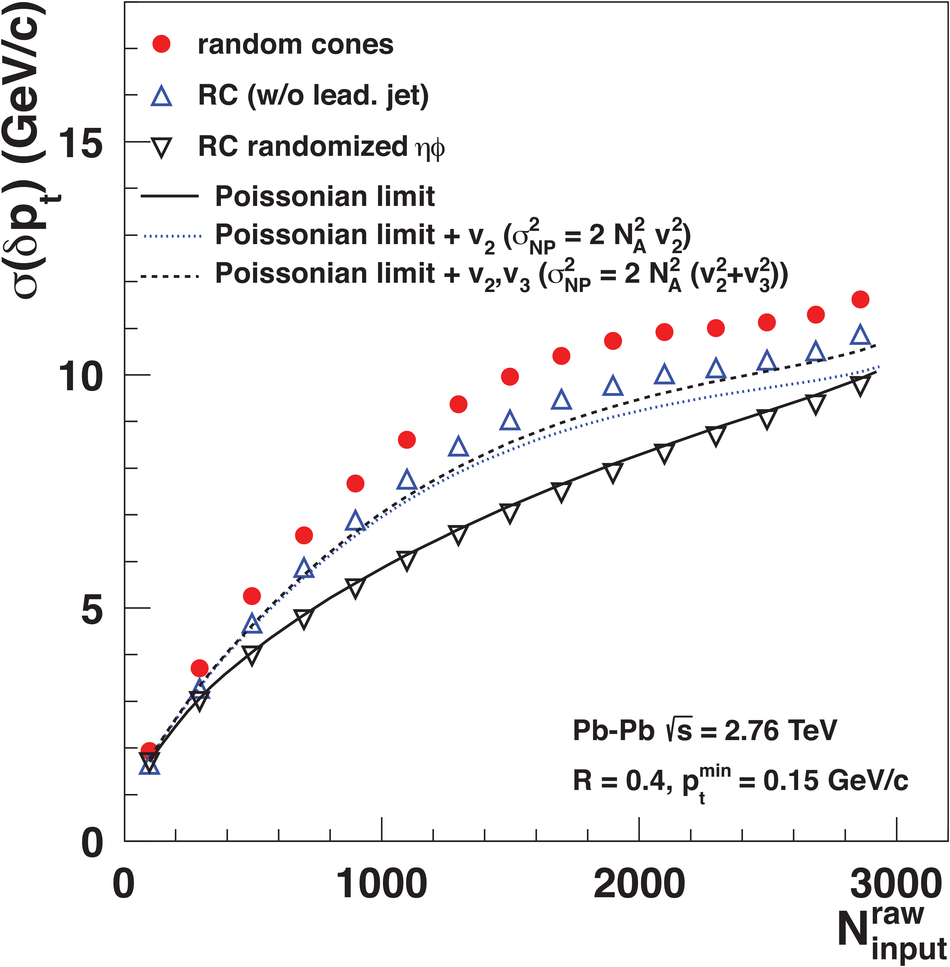 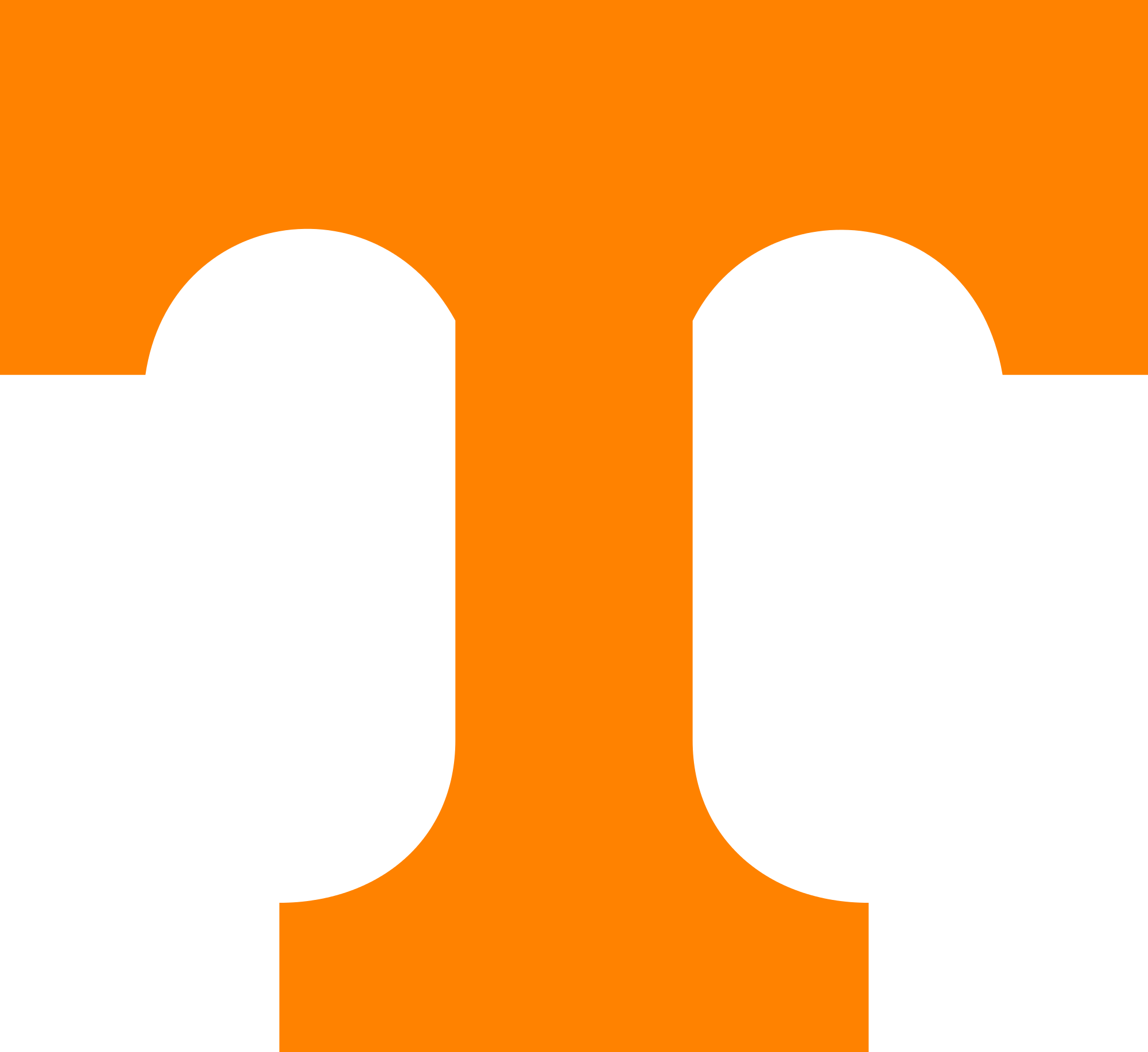 TennGen
ALICE
Impact of shape of spectrum
Correlations between event planes
Backup
Random cones in ALICE
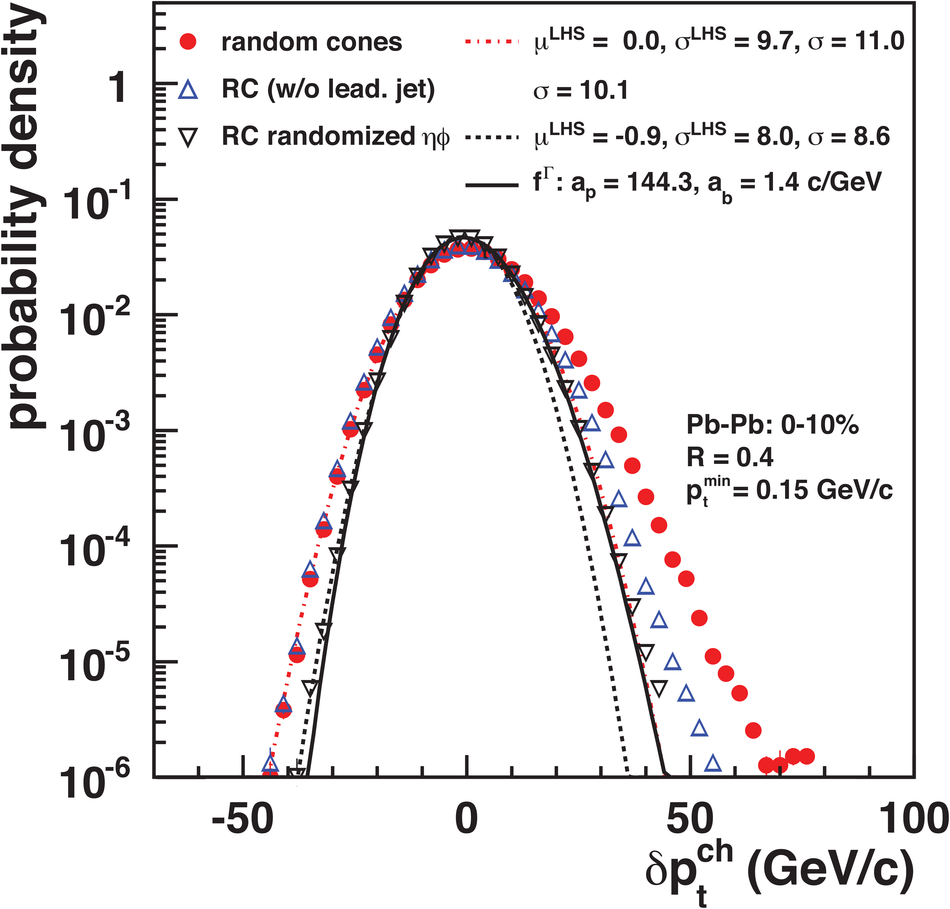 Estimate ρ
kT jet finder→jet candidates
ρ = Median(pT/A)
Draw Random cone
JHEP 03 (2012) 053
56
Mini-summary
Jet finders put all input clusters, tracks in a jet candidate
Background is dominated by random particles
But ~5% effects from non-Poissonian fluctuations
Models have background too!
Sensitive to multiplicity, implementation of flow
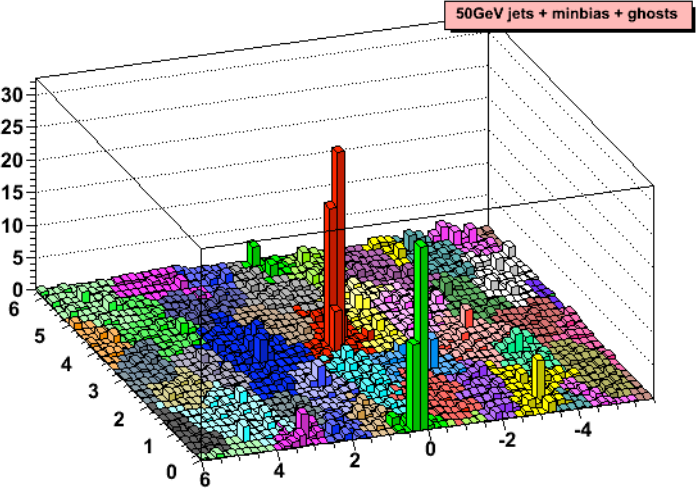 Cacciari DIS 2006
Energy (arb. units)
Cacciari & SalamPhys.Lett.B641:57-61,2006
Mini-summary
“Signal” and “background” have different properties, but...
Always overlap somewhat
Any procedure to remove “background” will also cut signal
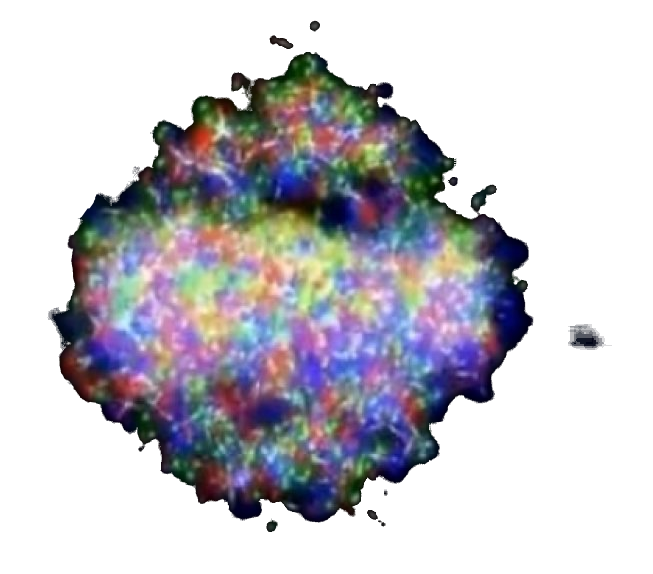 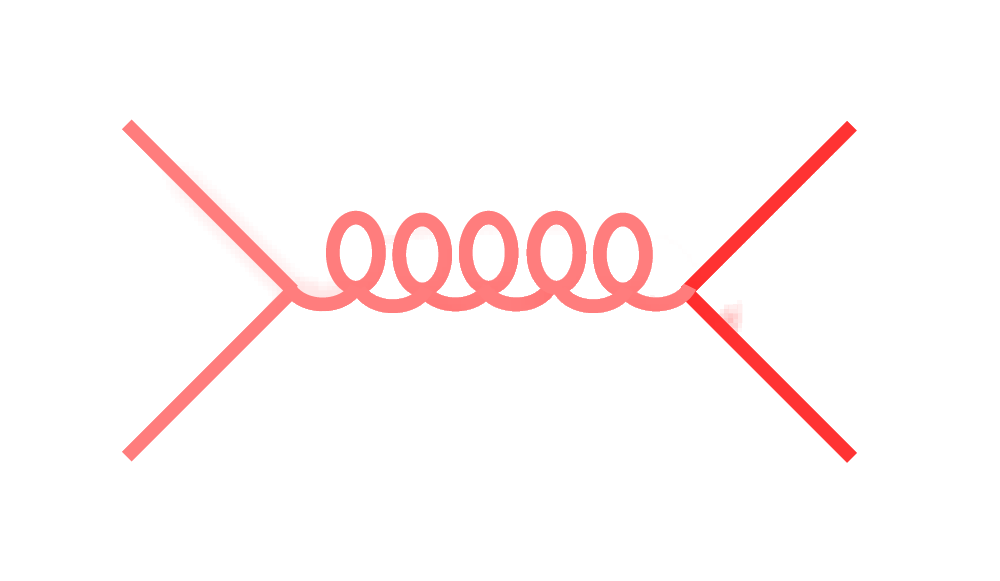 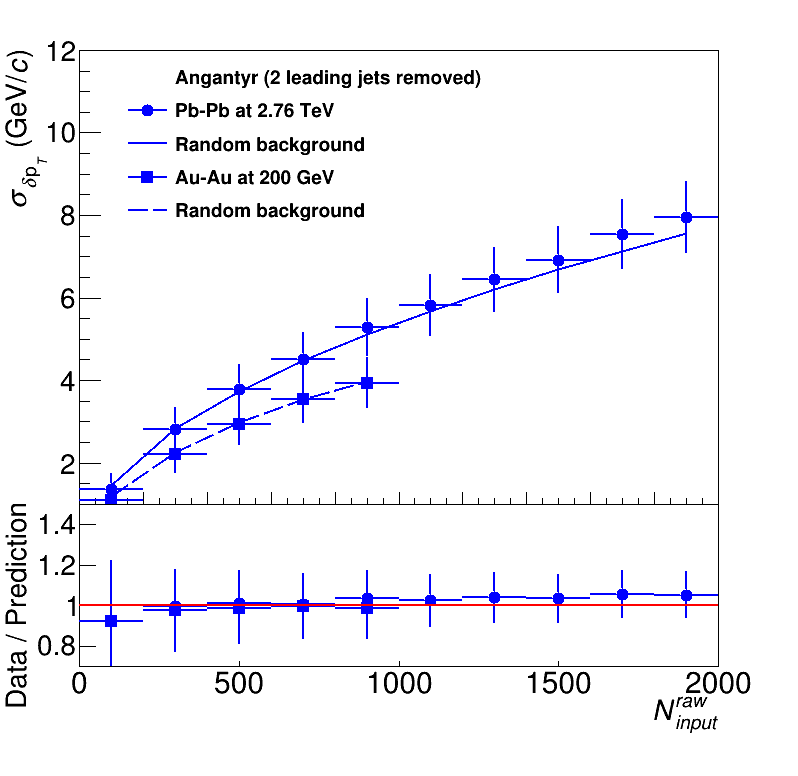 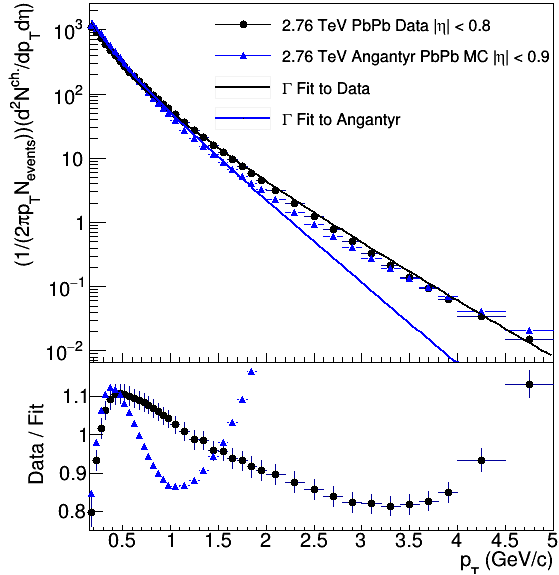 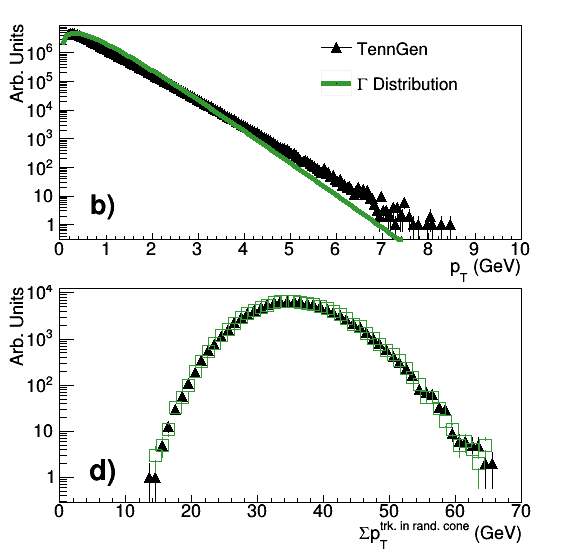 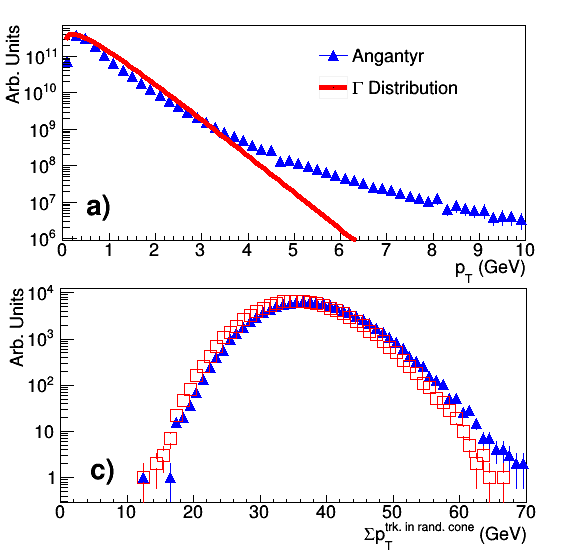 Area-based background subtraction
Cacciari & Salam, PLB659:119–126,2008
Particles, clusters
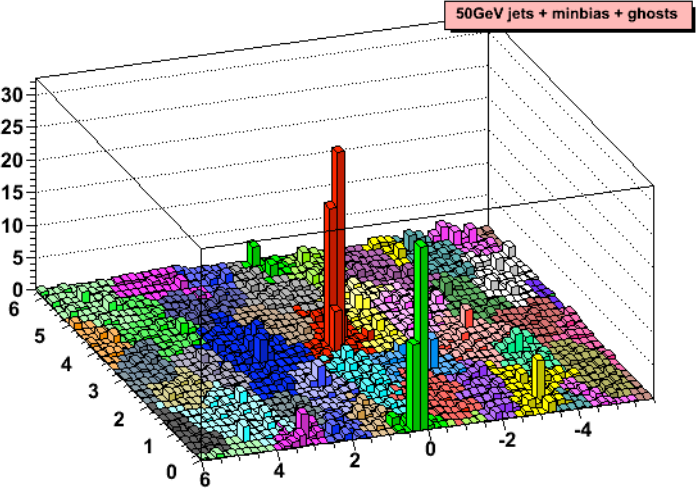 kT algorithm
Cacciari DIS 2006
For all i,j calculate: 
Combine smallest dij.If diB smallest, diB→ jet
Repeat until no particles left
Energy (arb. units)
Cacciari & SalamPhys.Lett.B641:57-61,2006
Jet candidates
Median ρ=pT/A
Background density ρ
`
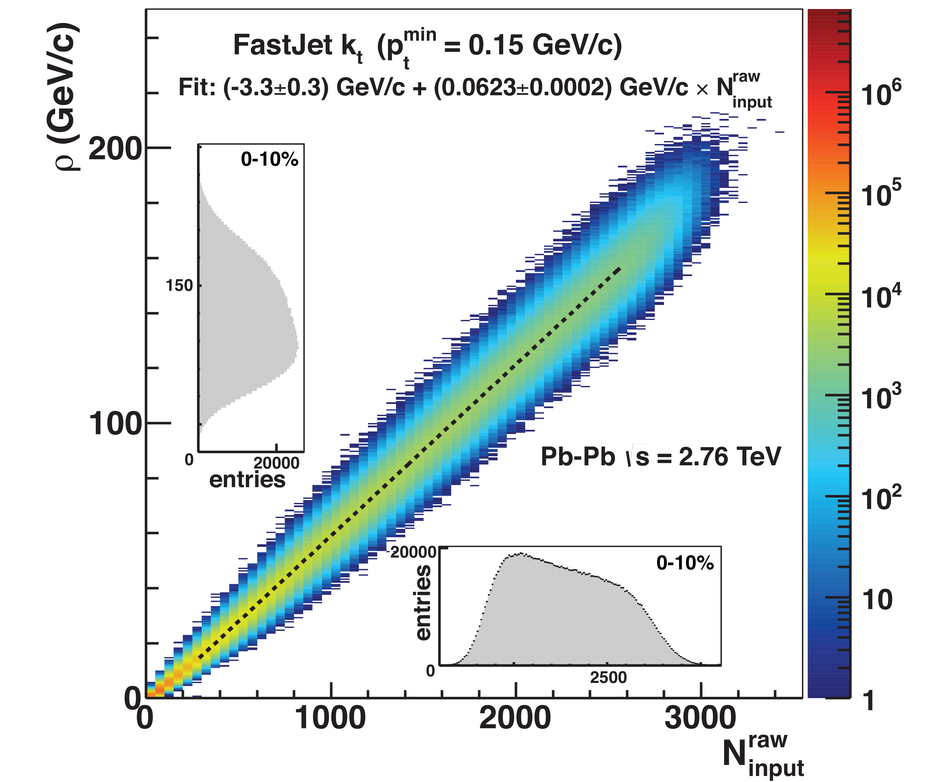 ALICE
arXiv:2005.02320
Subjet z
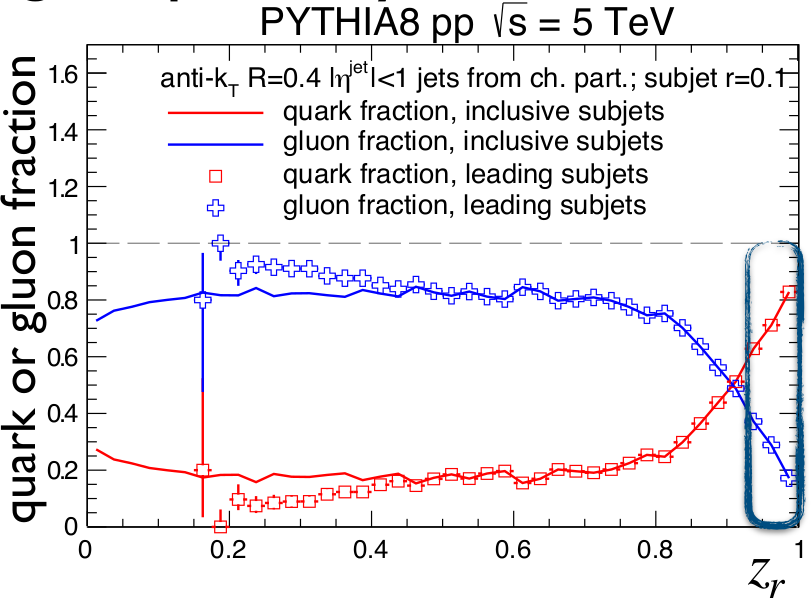 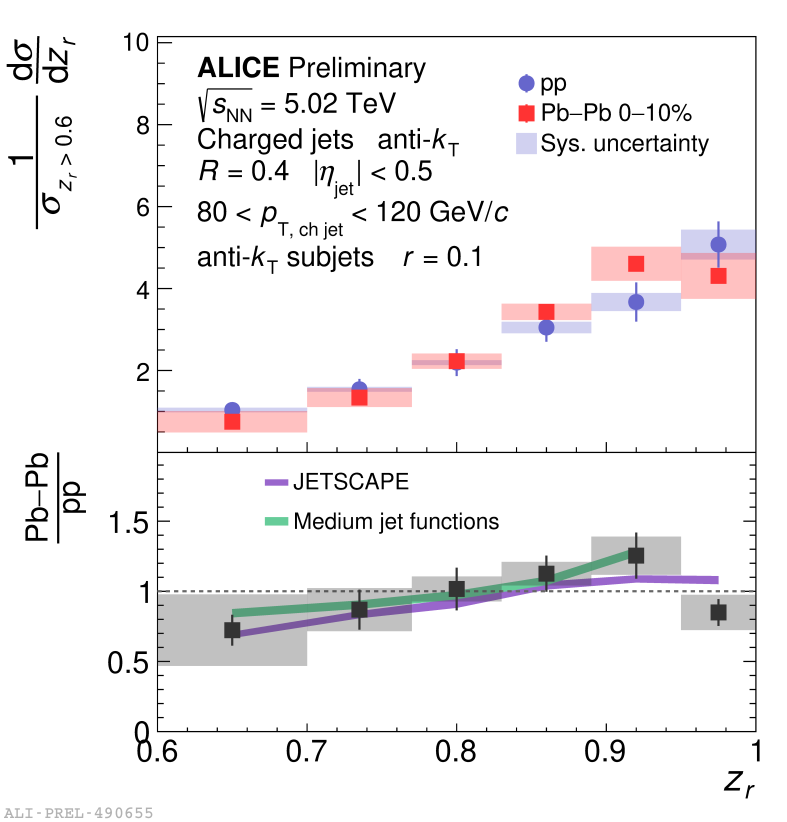 James MulliganCERN seminar Dec. 2021
Cluster jets with anti-kT with resolution parameter R
Recluster constituents with anti-kT with resolution parameter r
Some discriminating power between quark-like and gluon-like jets
Strained at low momentum, small R
Subjet zr: Area cut
Subjet zr: Leading hadron pT1 cut
Subjet zr: Leading hadron pT1 cut
Look for a clever solution with Machine Learning
Random Forest
Input Features
Standardize
Scale Max to one and min to zero for each feature
Area
Angularity
Mean Const. p_T
Leading hadron p_T
Oracle
Most effective
Kinematic cut
Calculate Loss
Leading 
hadron pT 
> 4.3 GeV
Random
Forest
Prediction:
Signal
Oracle
Prediction:
Signal
Random
Forest
Prediction:
Signal
Actual:
Squishy
75-90% Combinatorial Rejection
40-90% Squishy Rejection
1-15% signal loss
Calculate Loss
Bias & background
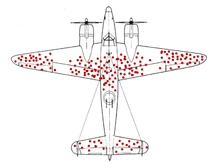 Background suppression → Bias
Survivor bias: Modified jets probably look more like the medium
Quark/Gluon bias:
Quark jets are narrower, have fewer tracks, fragment harder [Z Phys C 68, 179-201 (1995), Z Phys C 70, 179-196 (1996), ]
Gluon jets reconstructed with kT algorithm have more particles than jets reconstructed with anti-kT algorithm [Phys. Rev. D 45, 1448 (1992)]
Gluon jets fragment into more baryons [EPJC 8, 241-254, 1998]
Fragmentation bias:  Experimental measurements explicitly select jets with hard fragments
http://walkthewilderness.net/animals-of-india-72-asiatic-elephant/